DEPARTAMENTO DE CIENCIAS DE LA COMPUTACIÓN
Carrera de Ingeniería en Sistemas
TEMA DE TESIS DE GRADO:
SISTEMA DE SEGURIDAD INTELIGENTE BASADO EN RECONOCIMIENTO DE PATRONES MEDIANTE TECNOLOGÍA KINECT PARA RESTRINGIR EL ACCESO NO AUTORIZADO A CONSOLAS DE ADMINISTRACIÓN Y MONITOREO.
Previa la obtención del Título de: 
INGENIERO EN SISTEMAS E INFORMÁTICA
Presentada por:
CÉSAR ANDRÉS AYALA CAJAS
ROSA GRACIELA GUERRERO IDROVO


SANGOLQUI – ECUADOR 
AÑO 2013
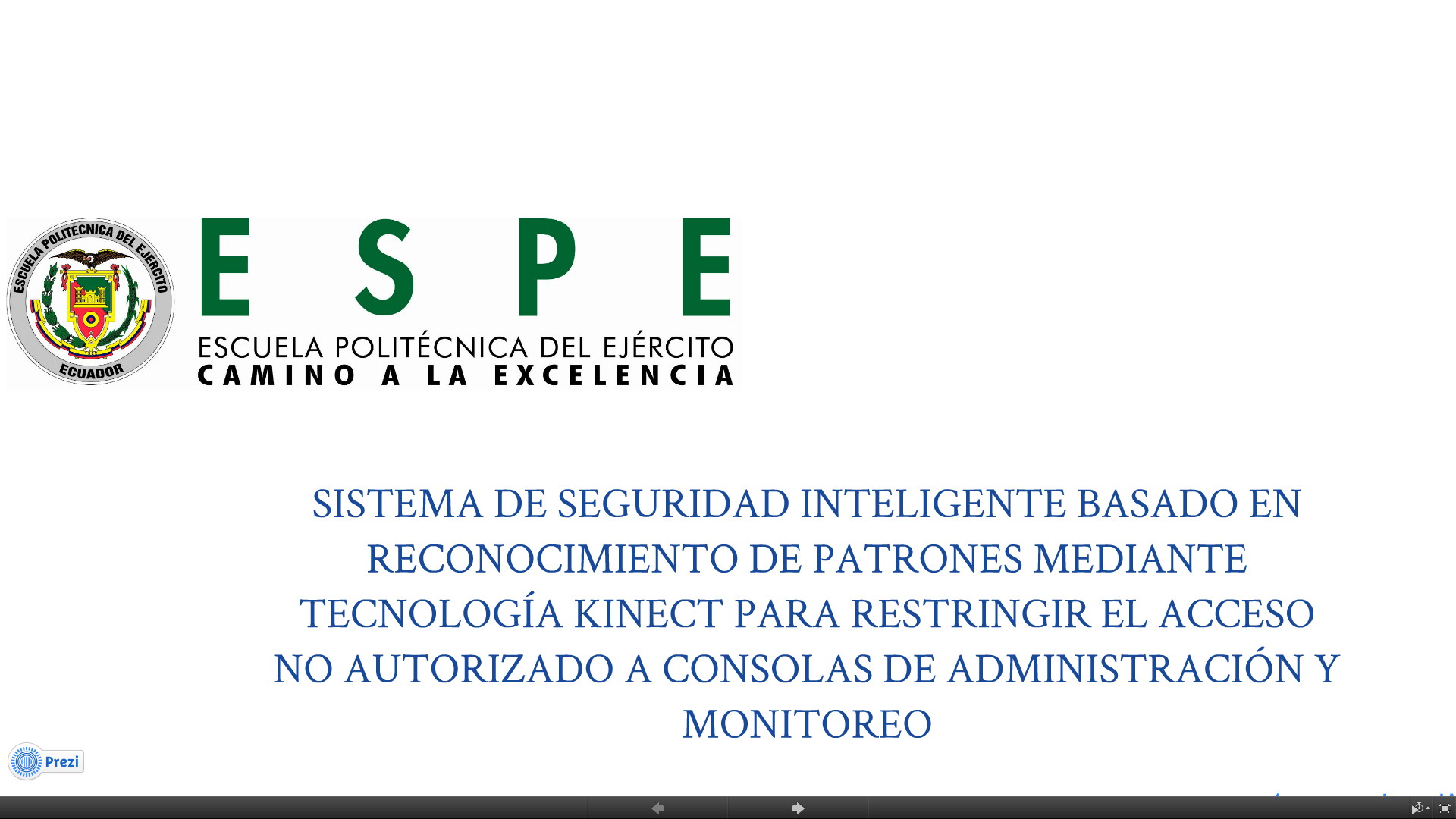 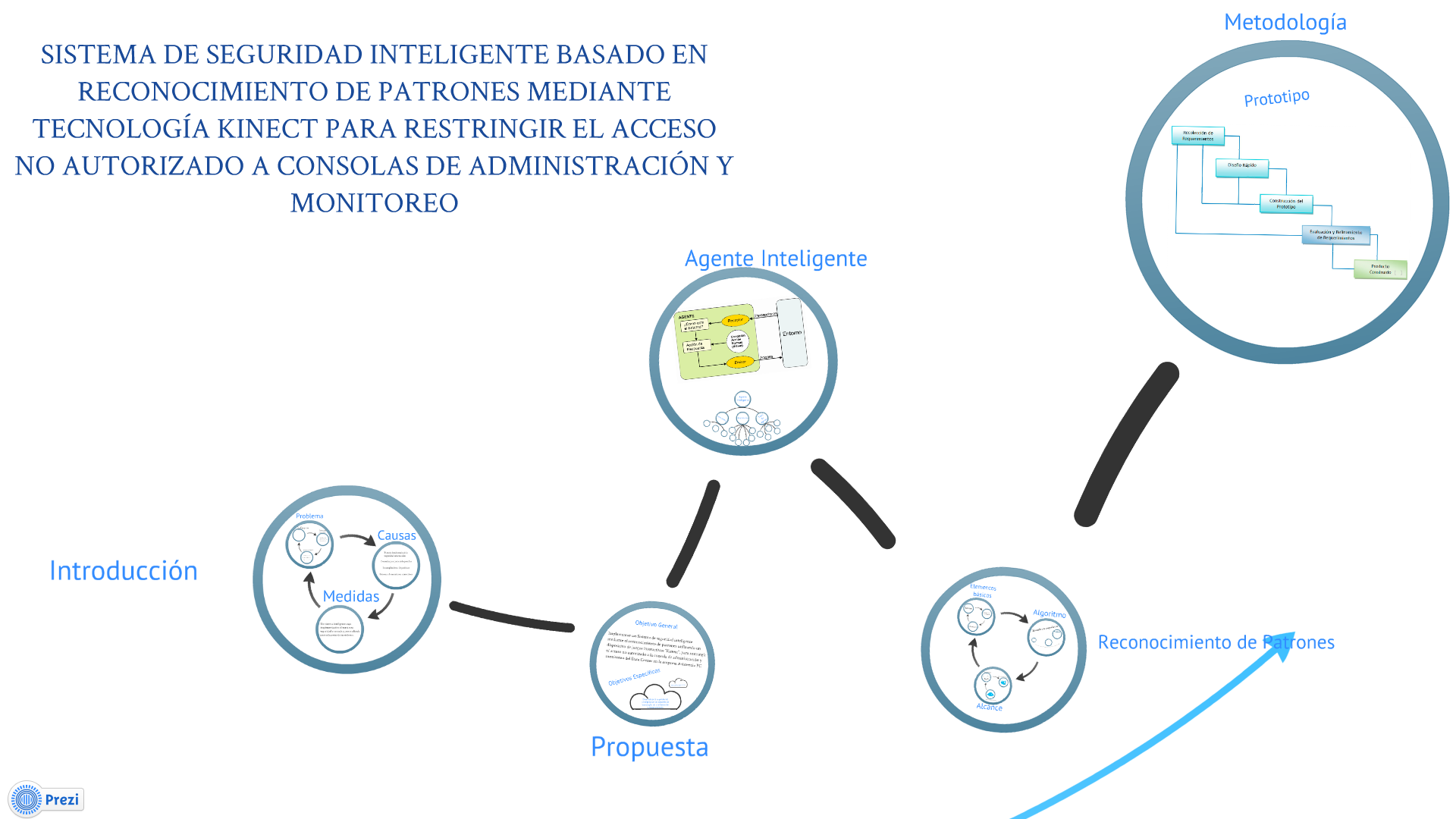 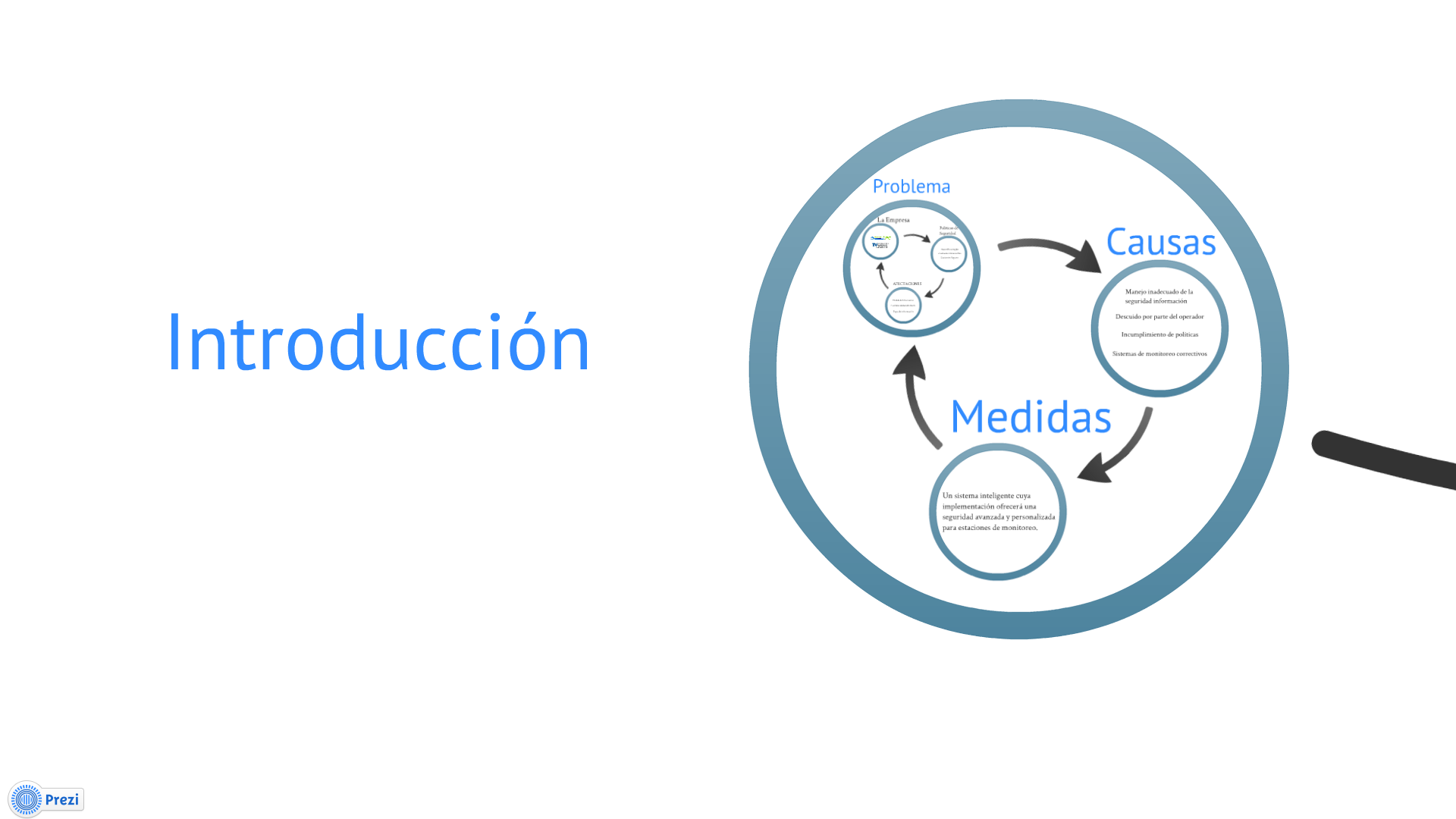 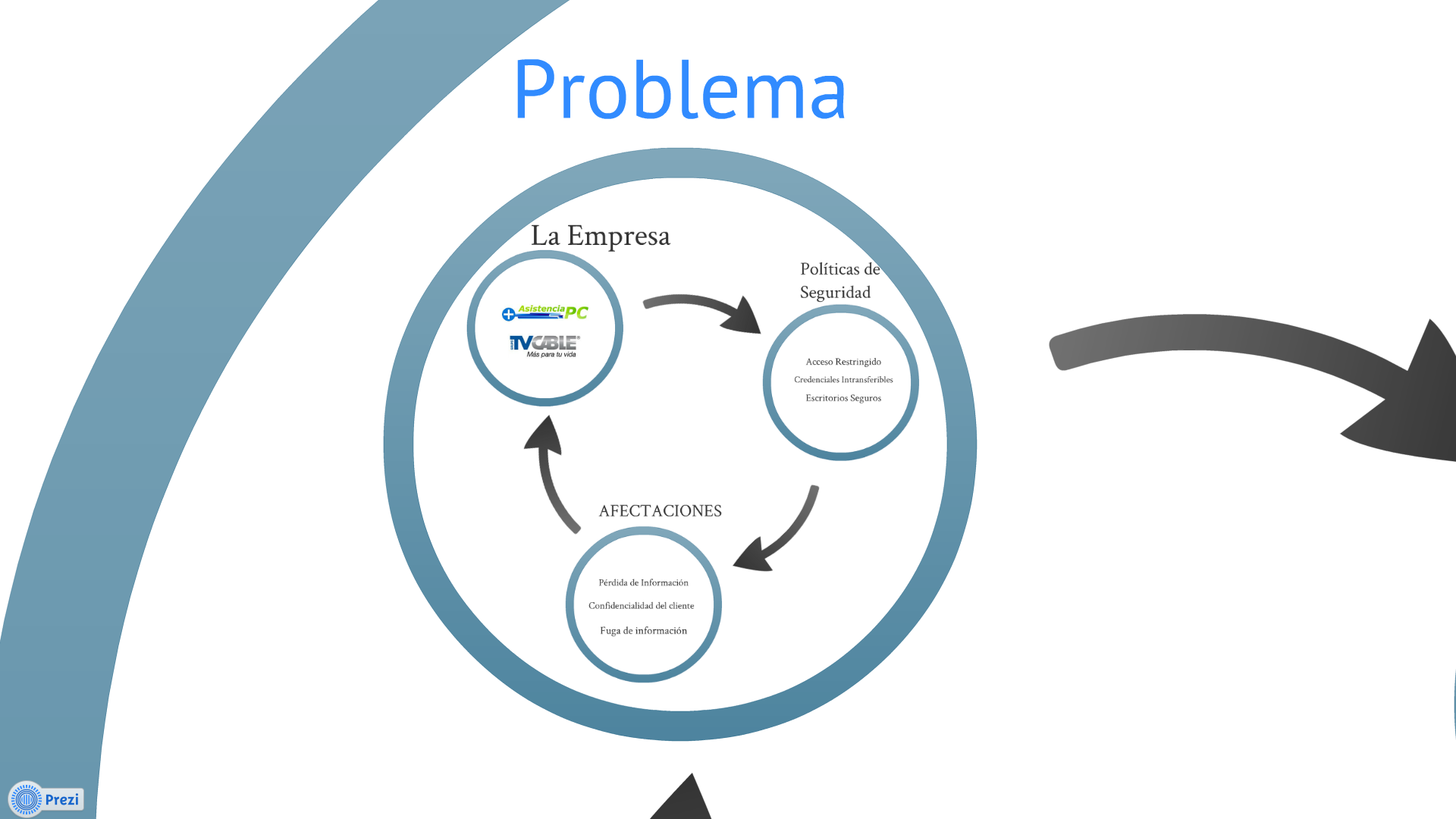 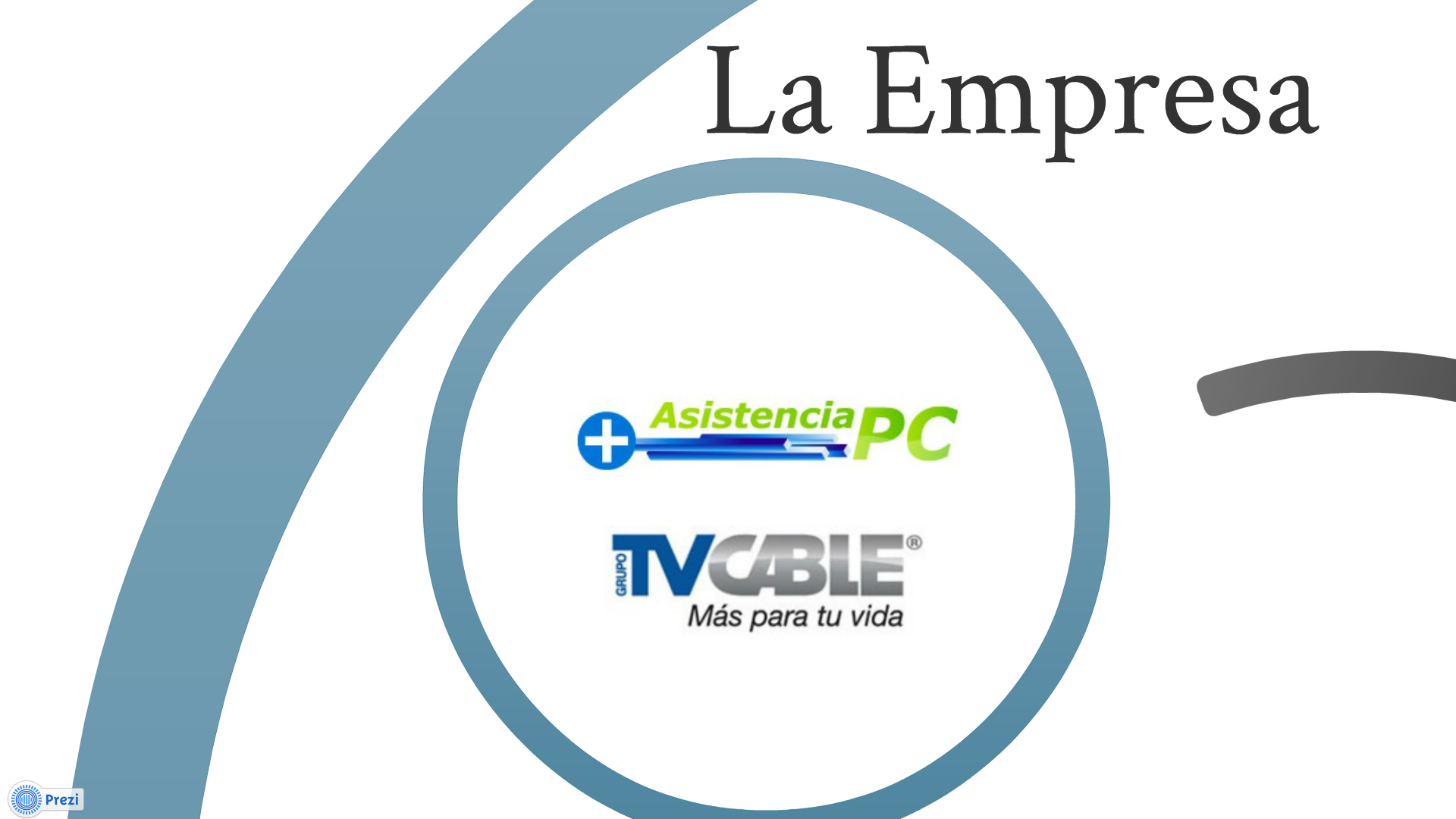 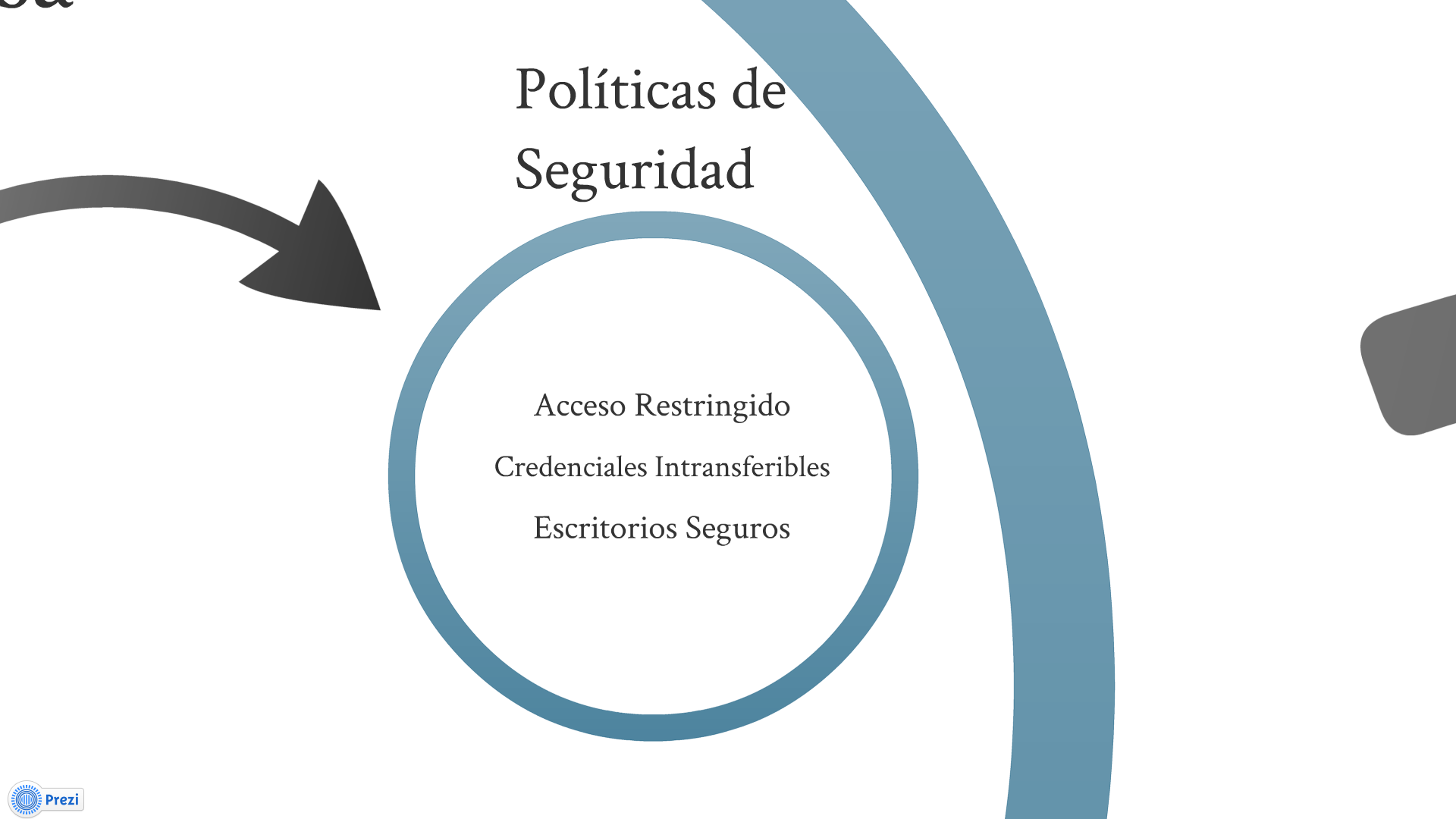 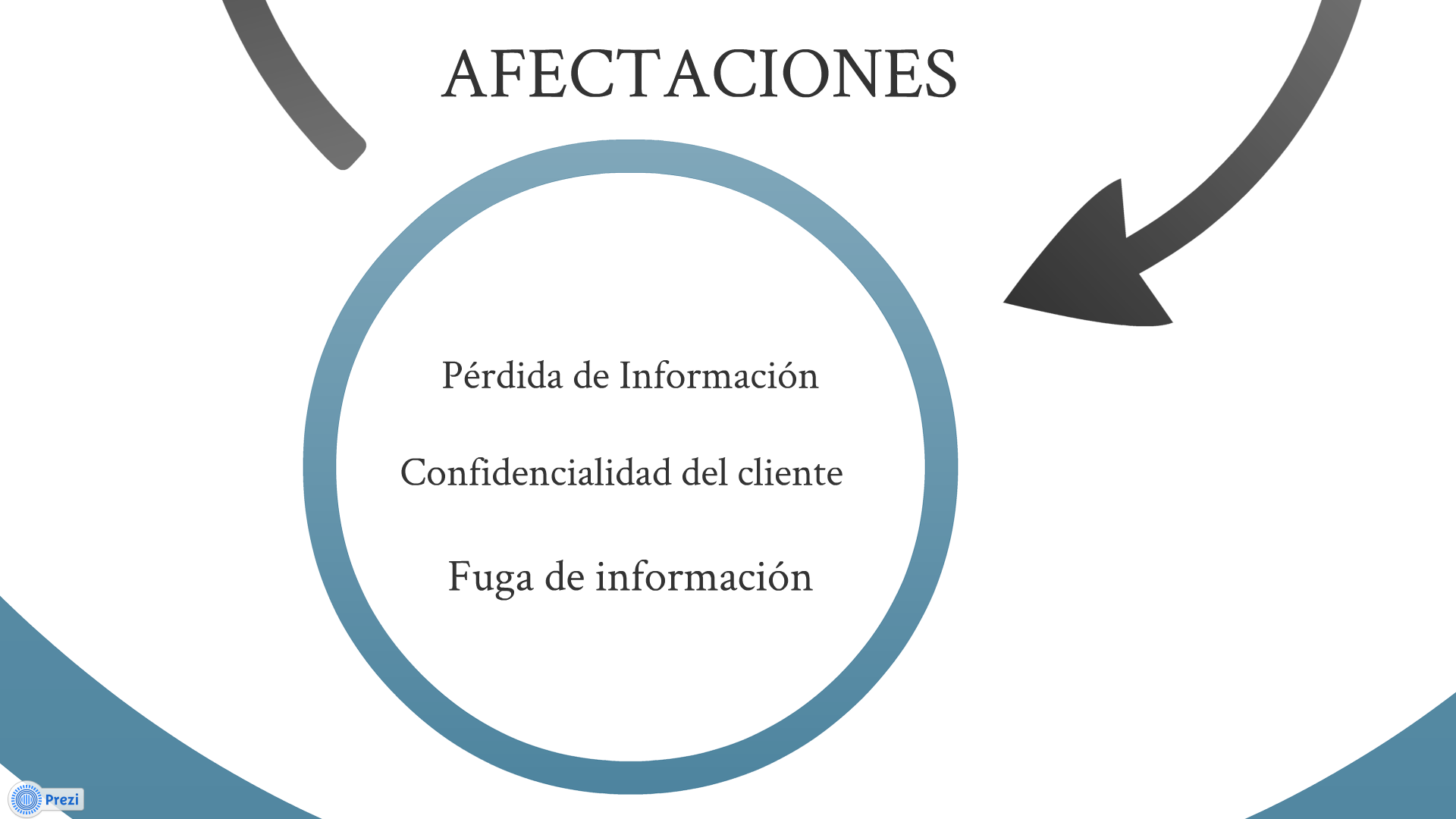 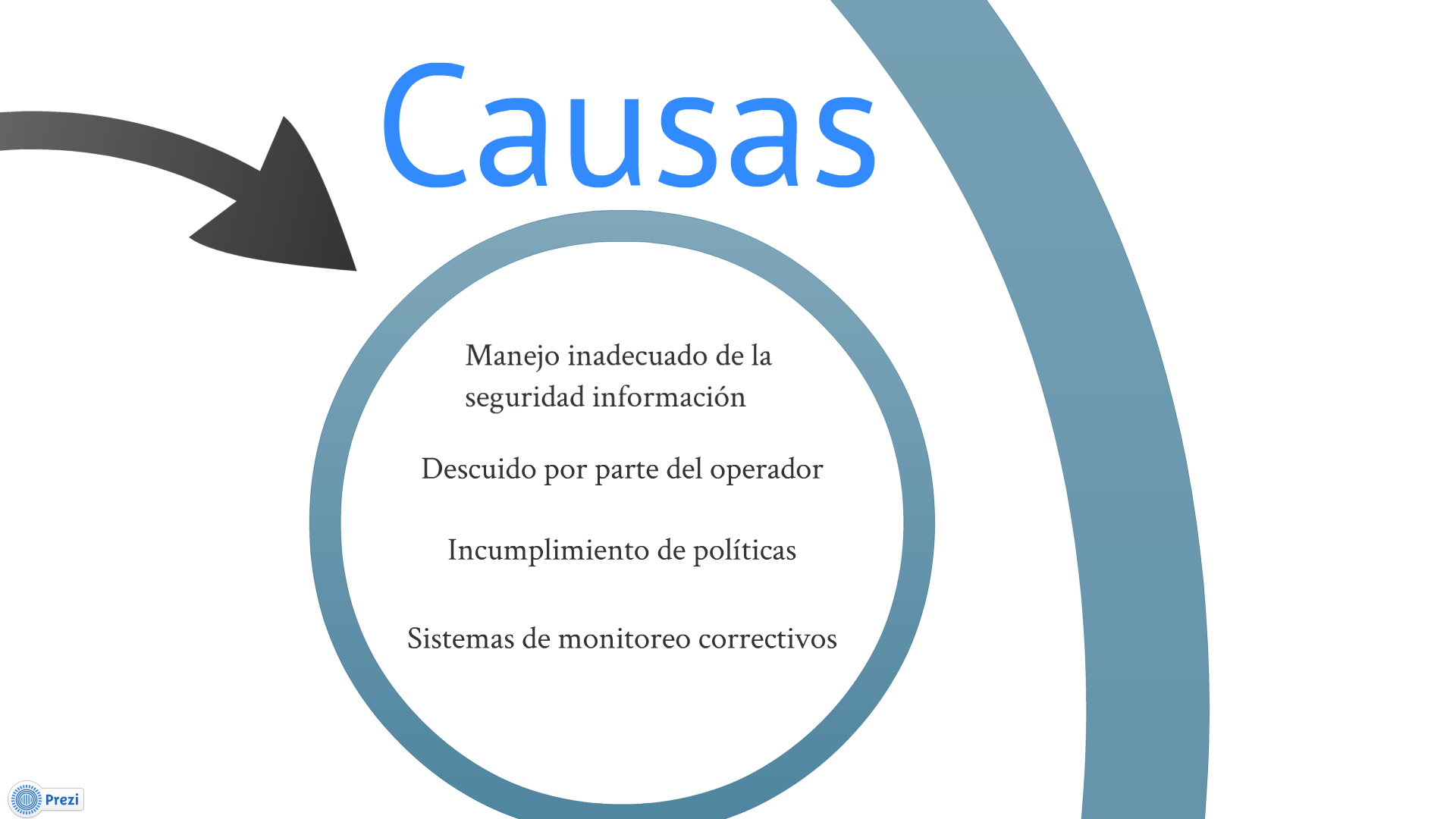 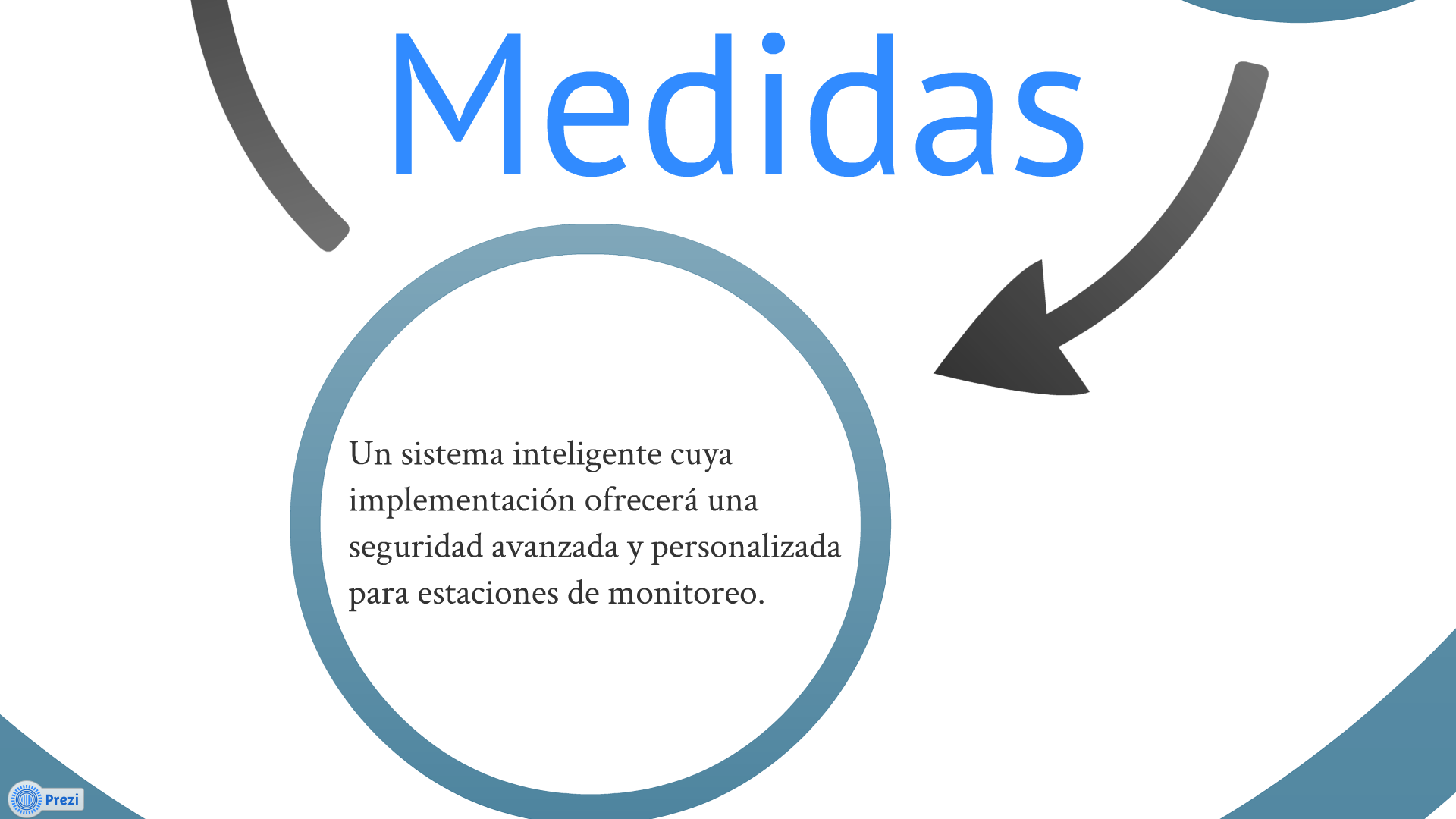 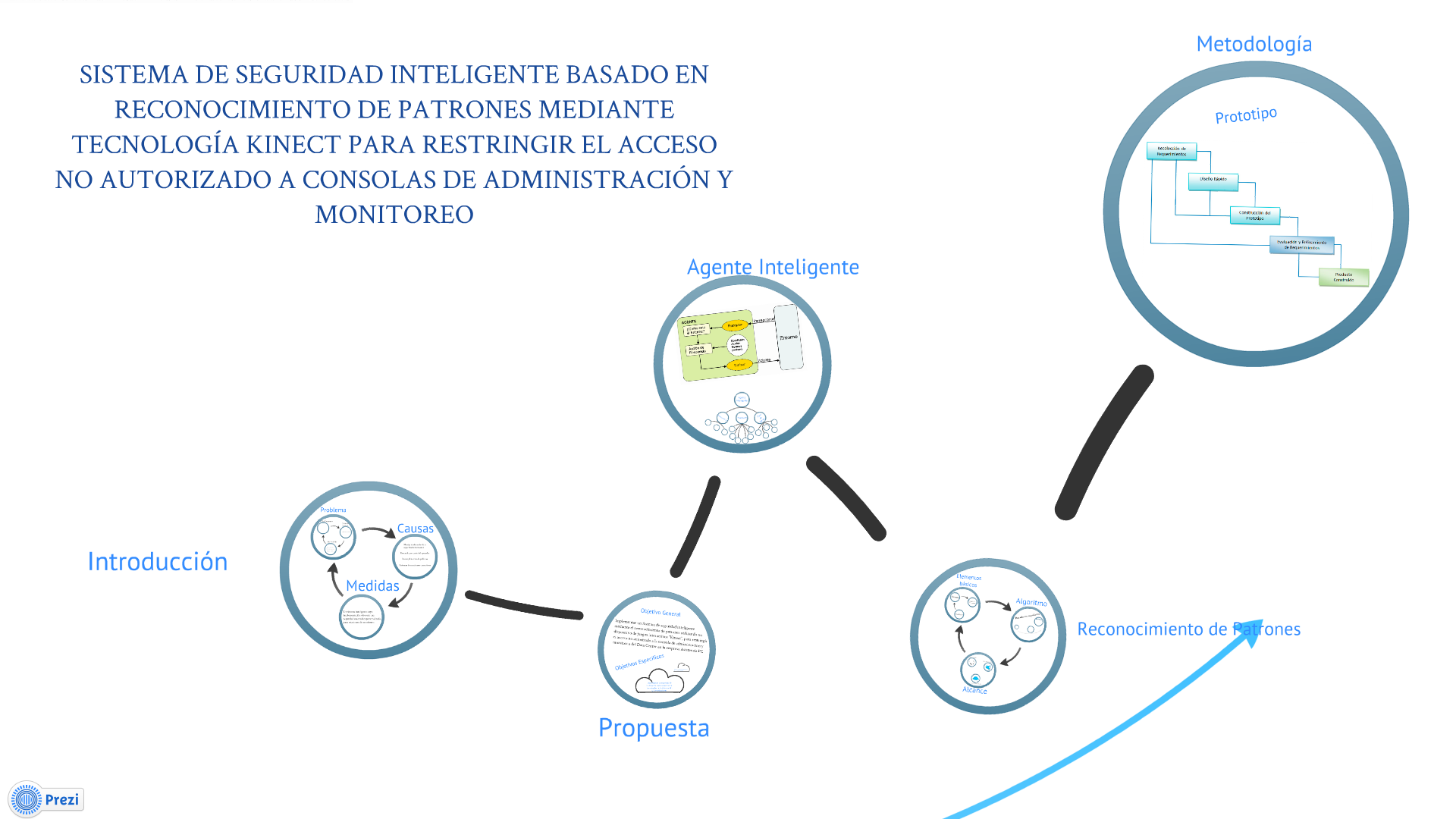 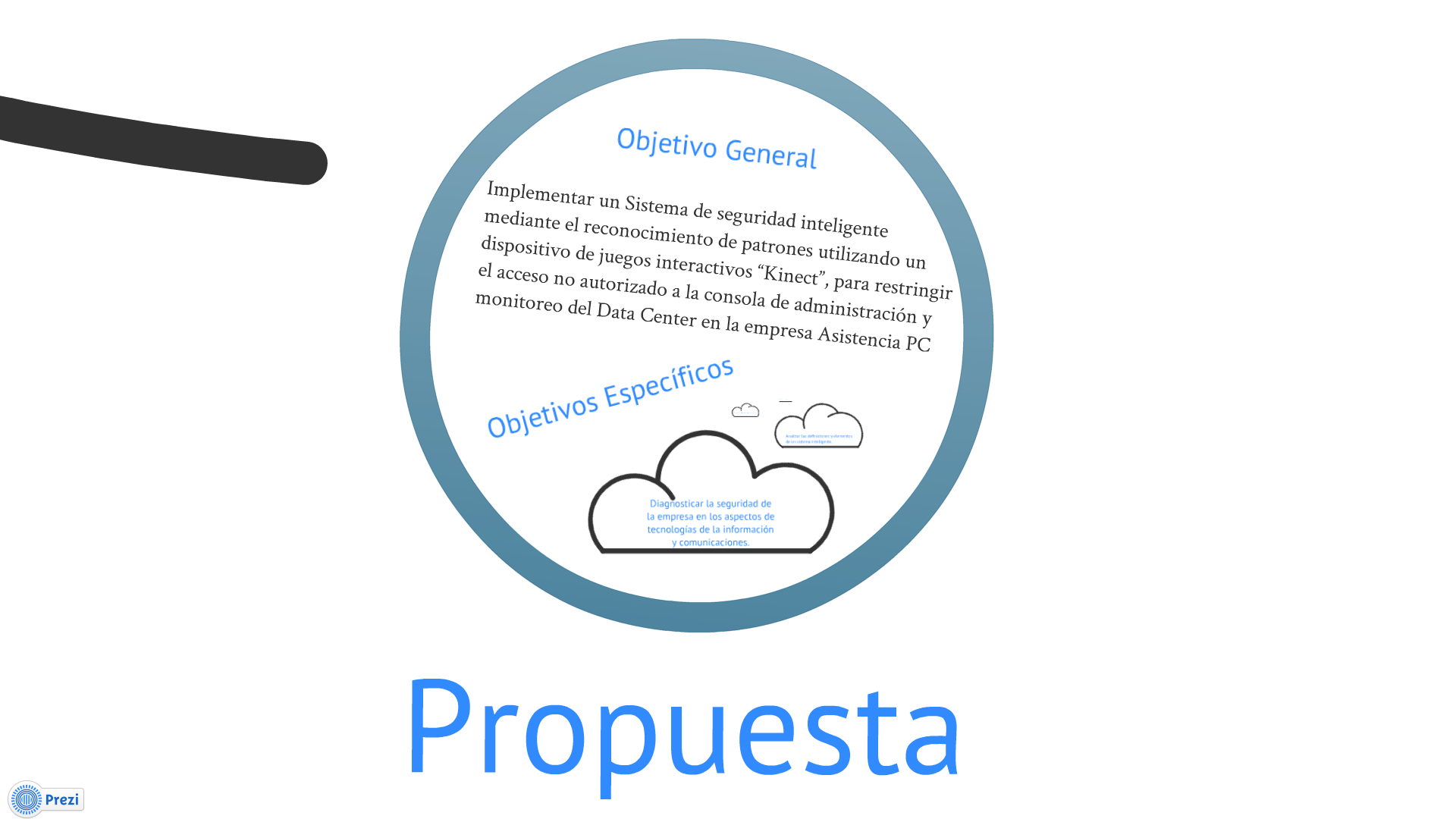 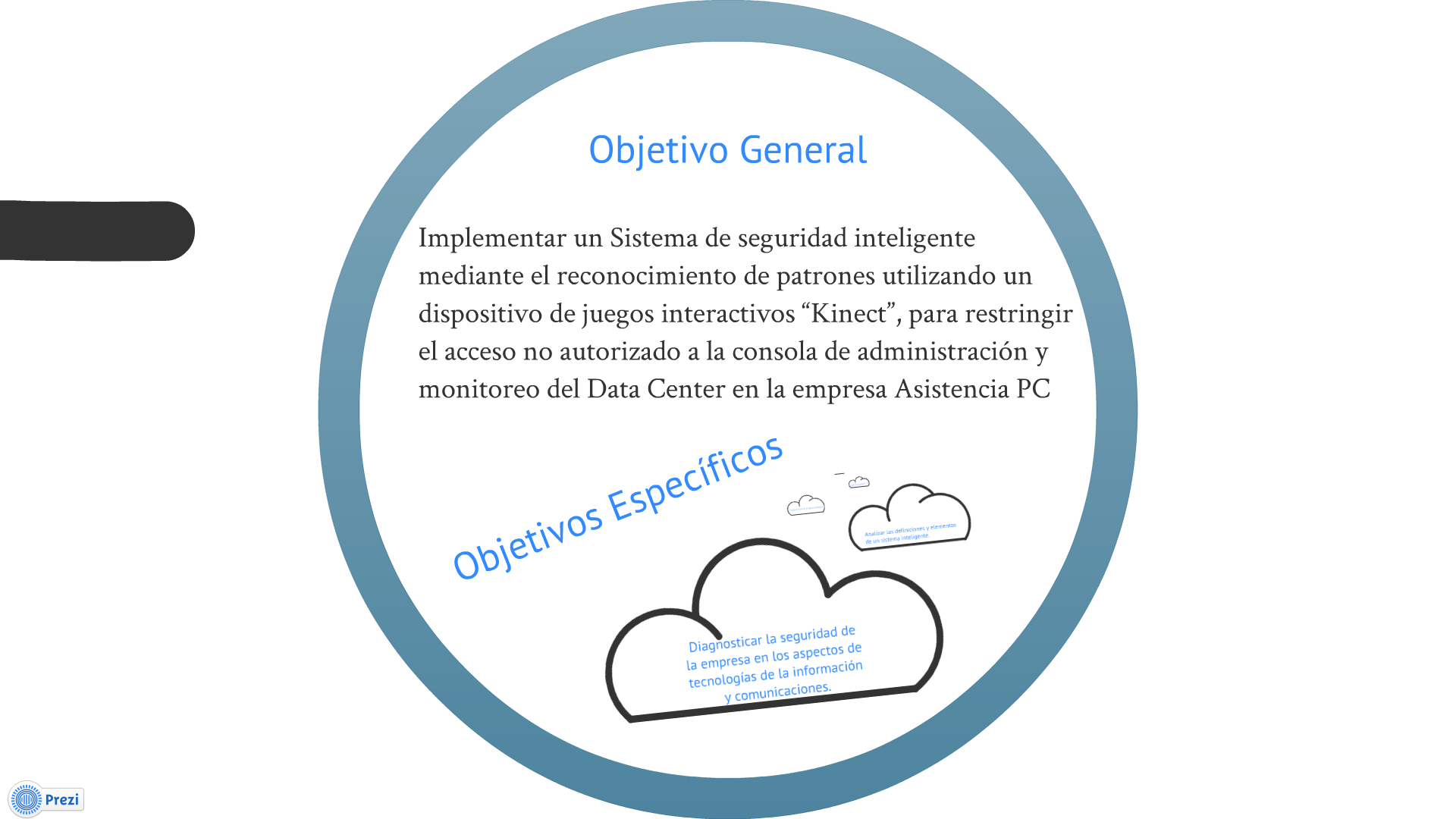 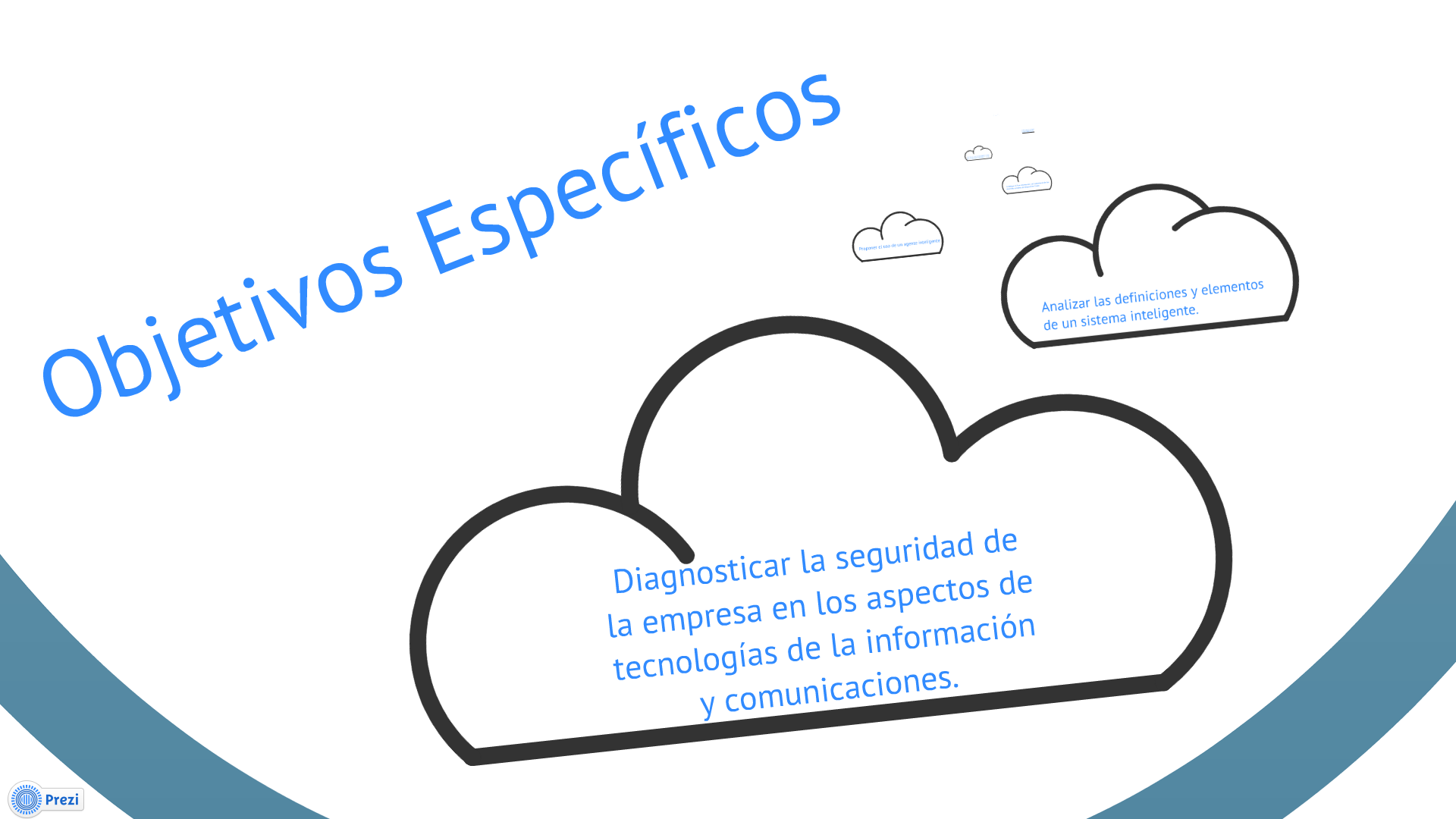 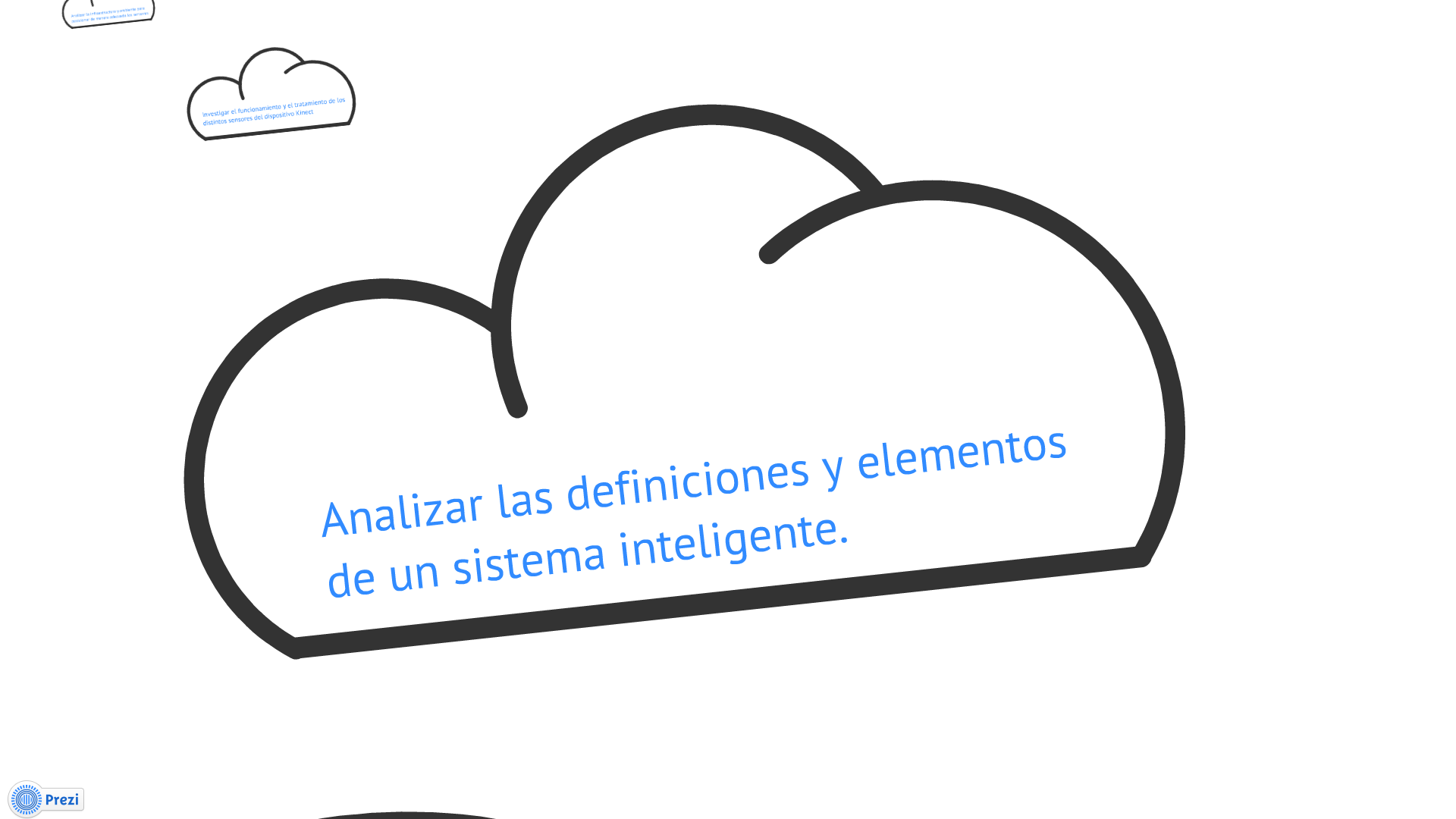 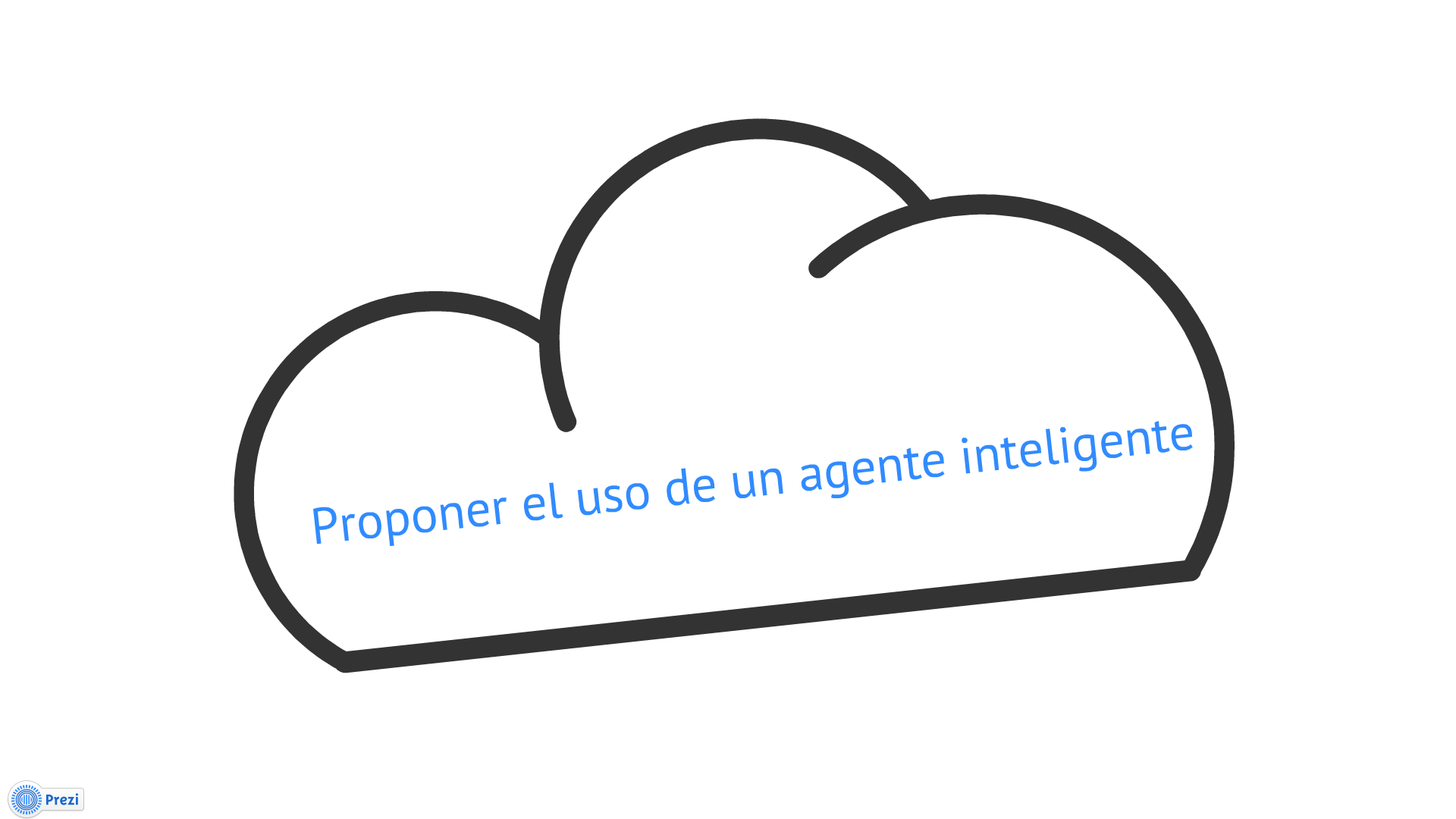 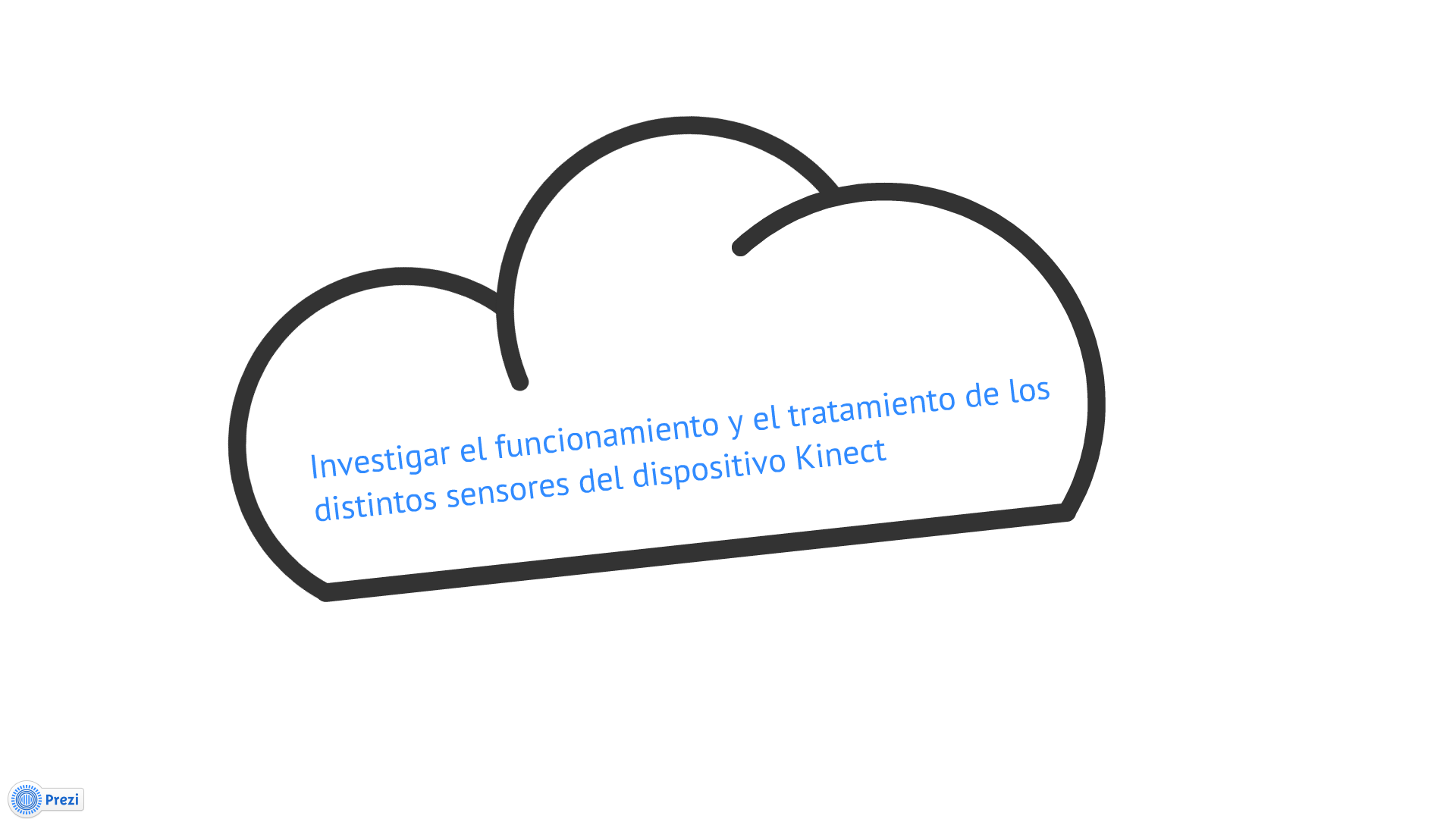 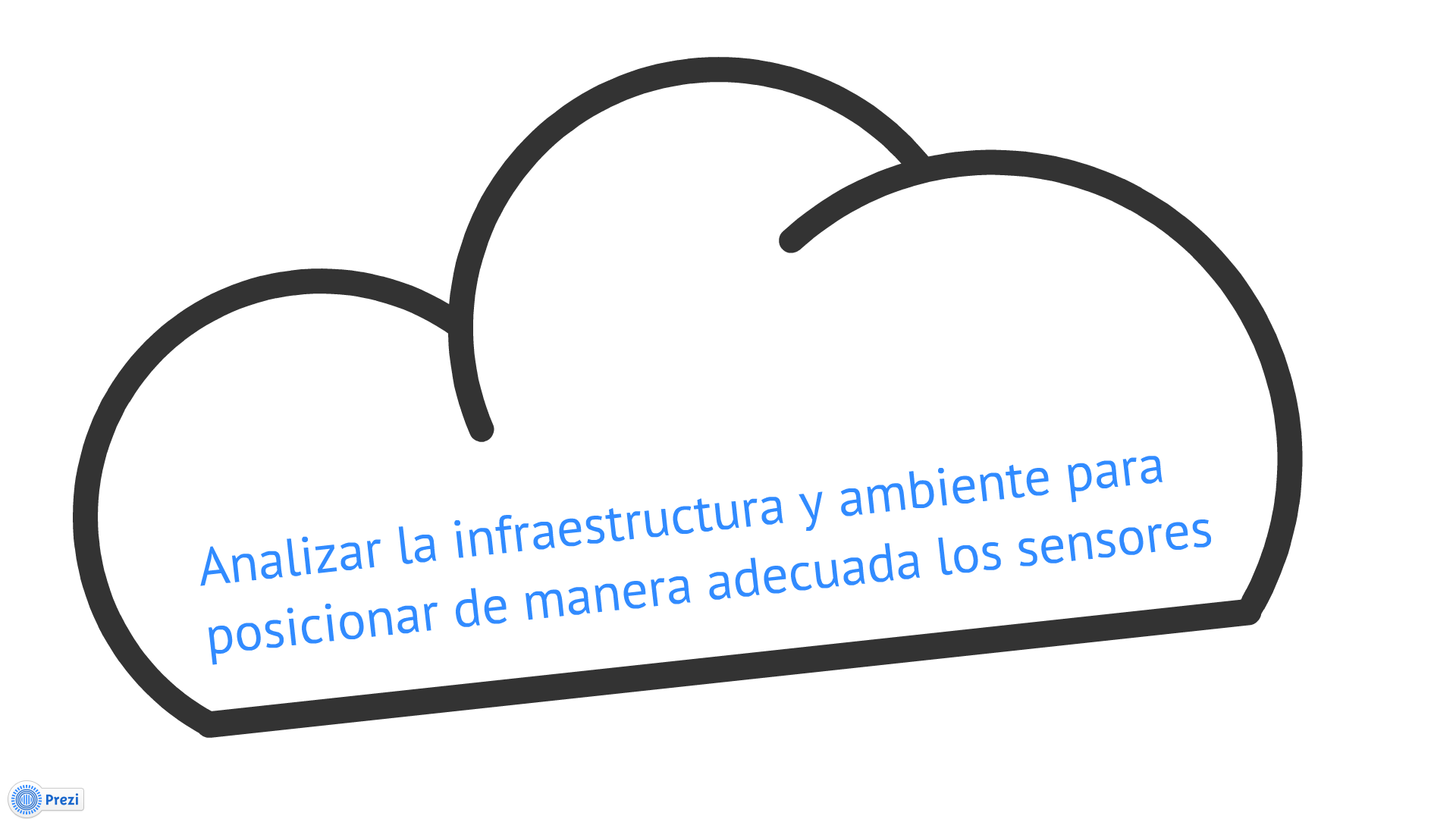 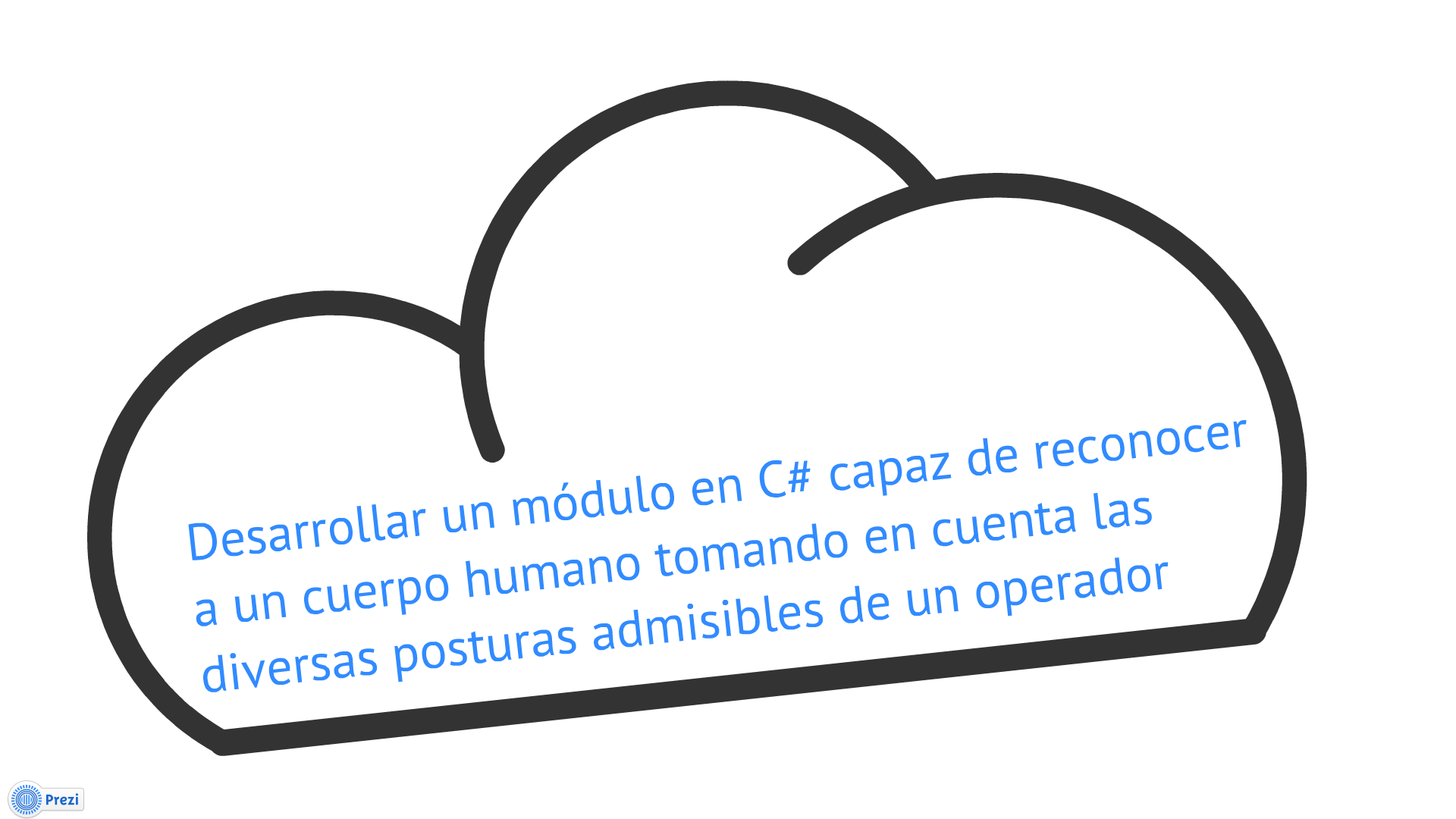 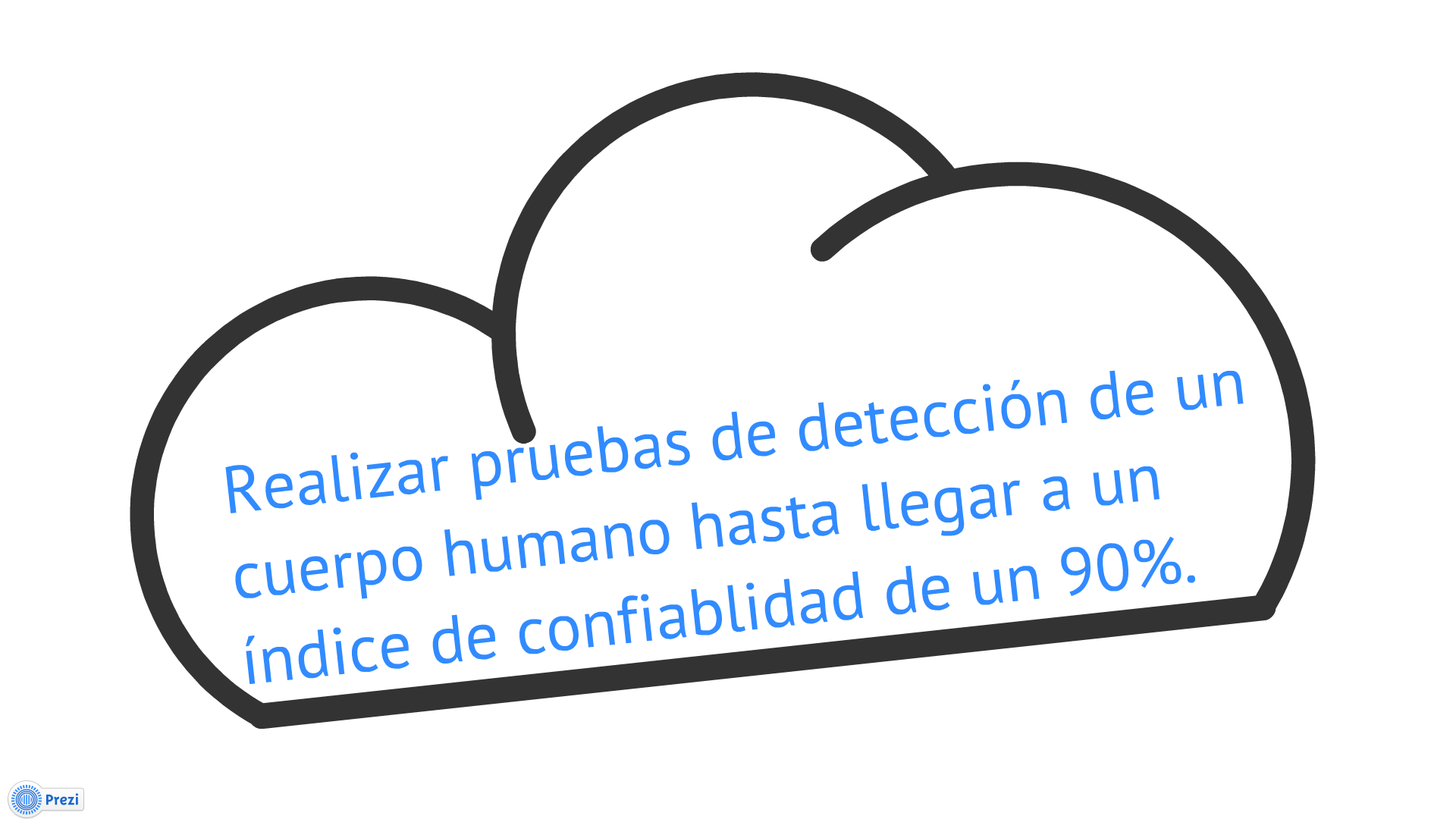 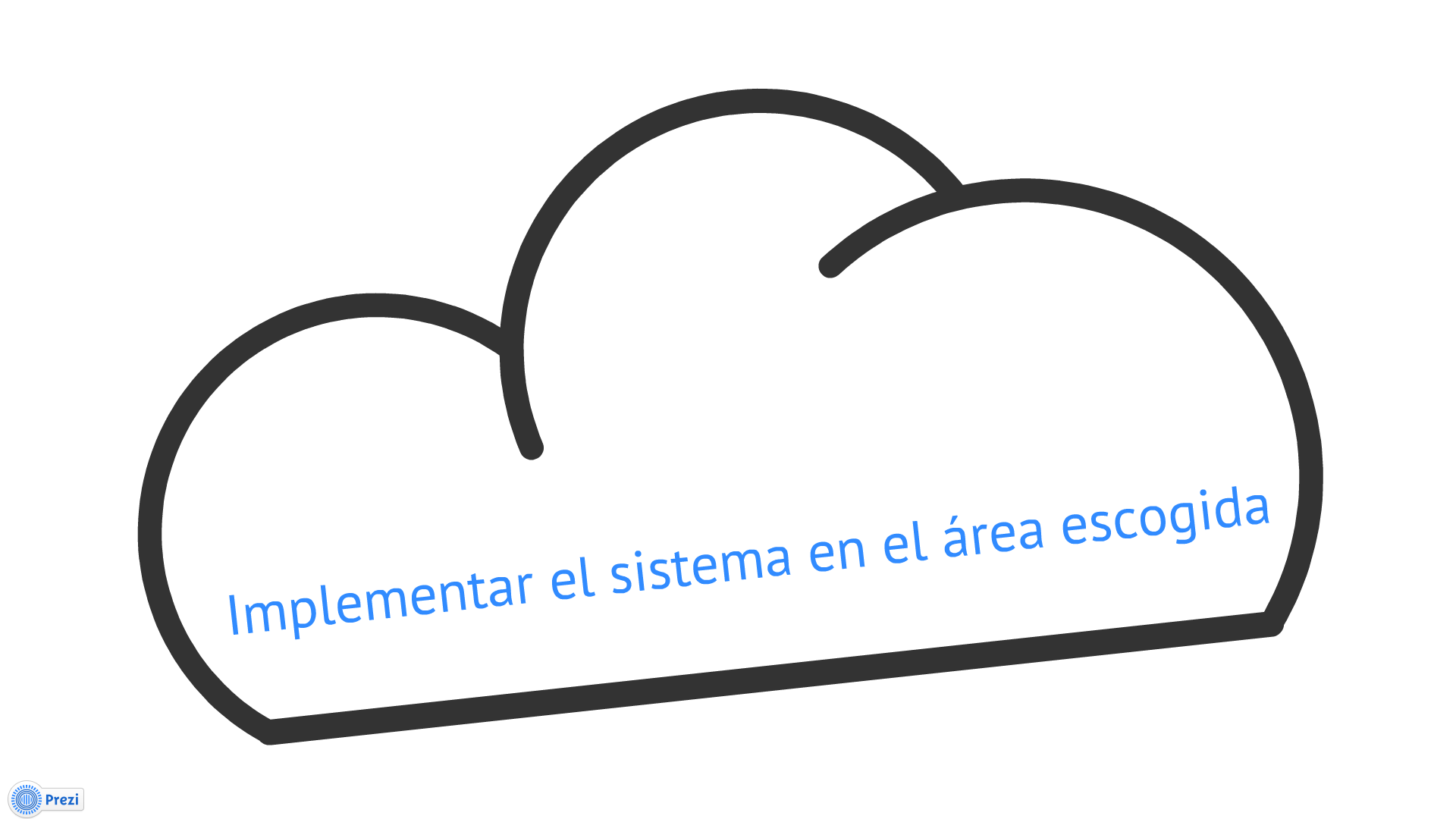 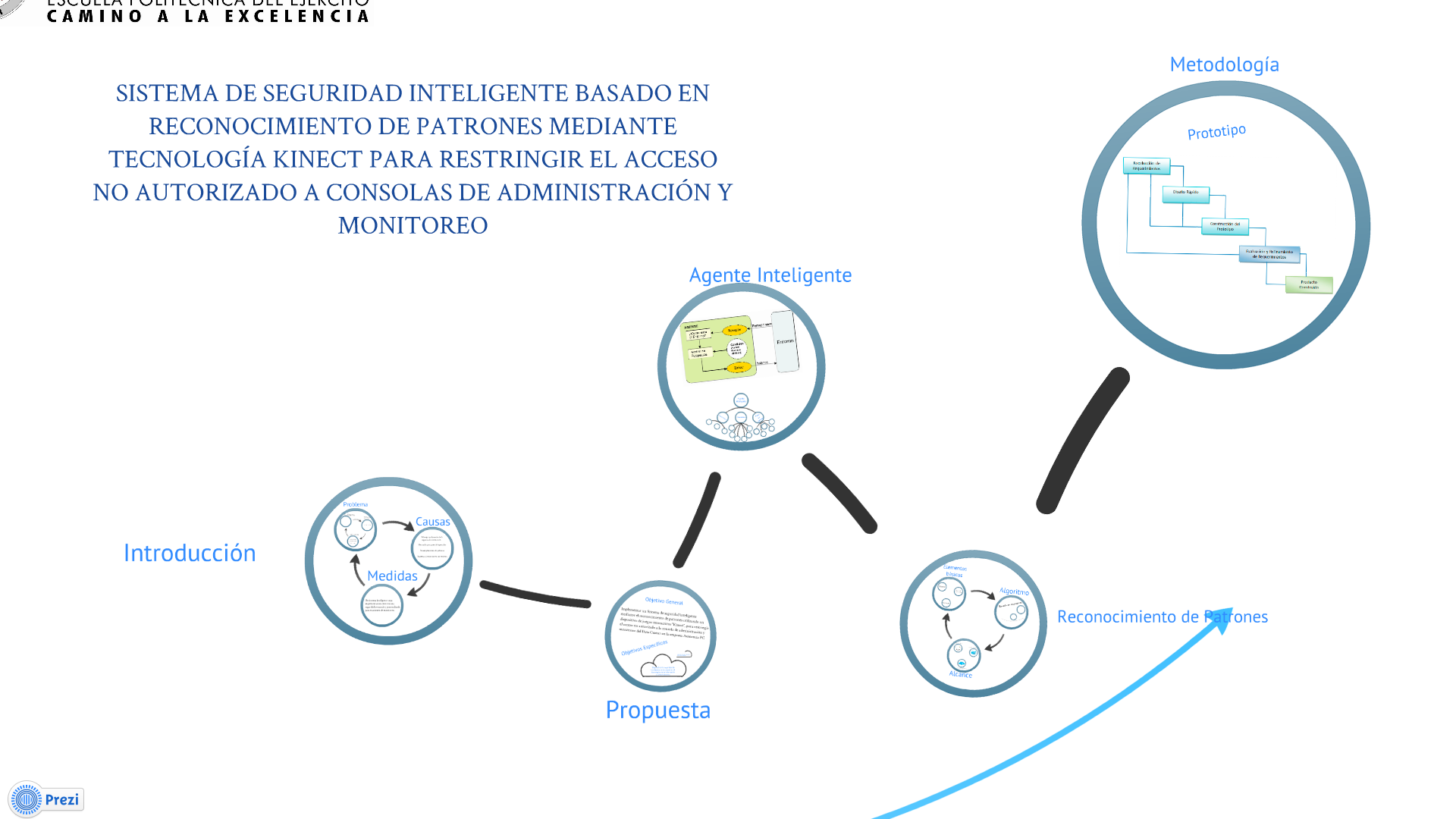 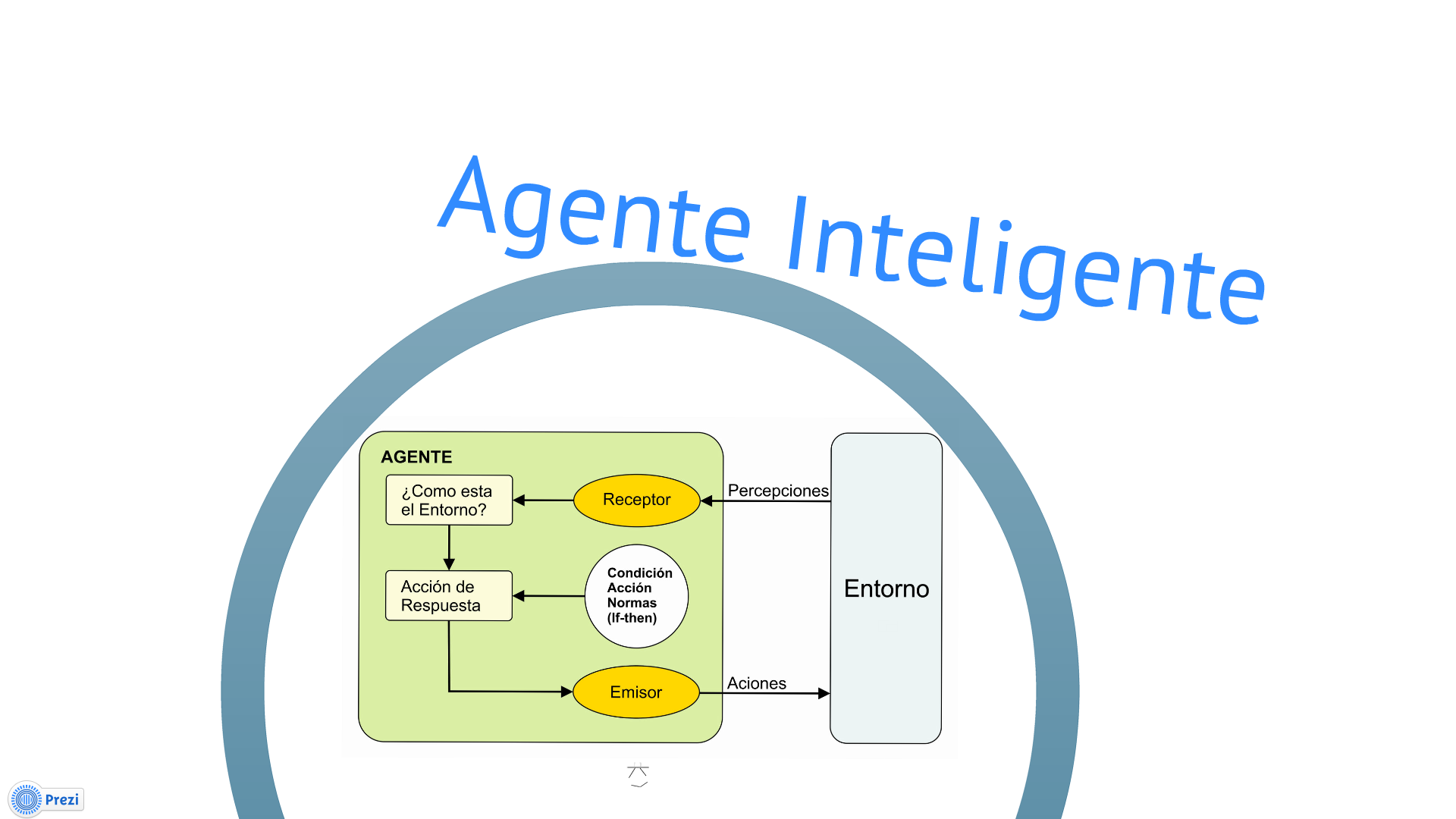 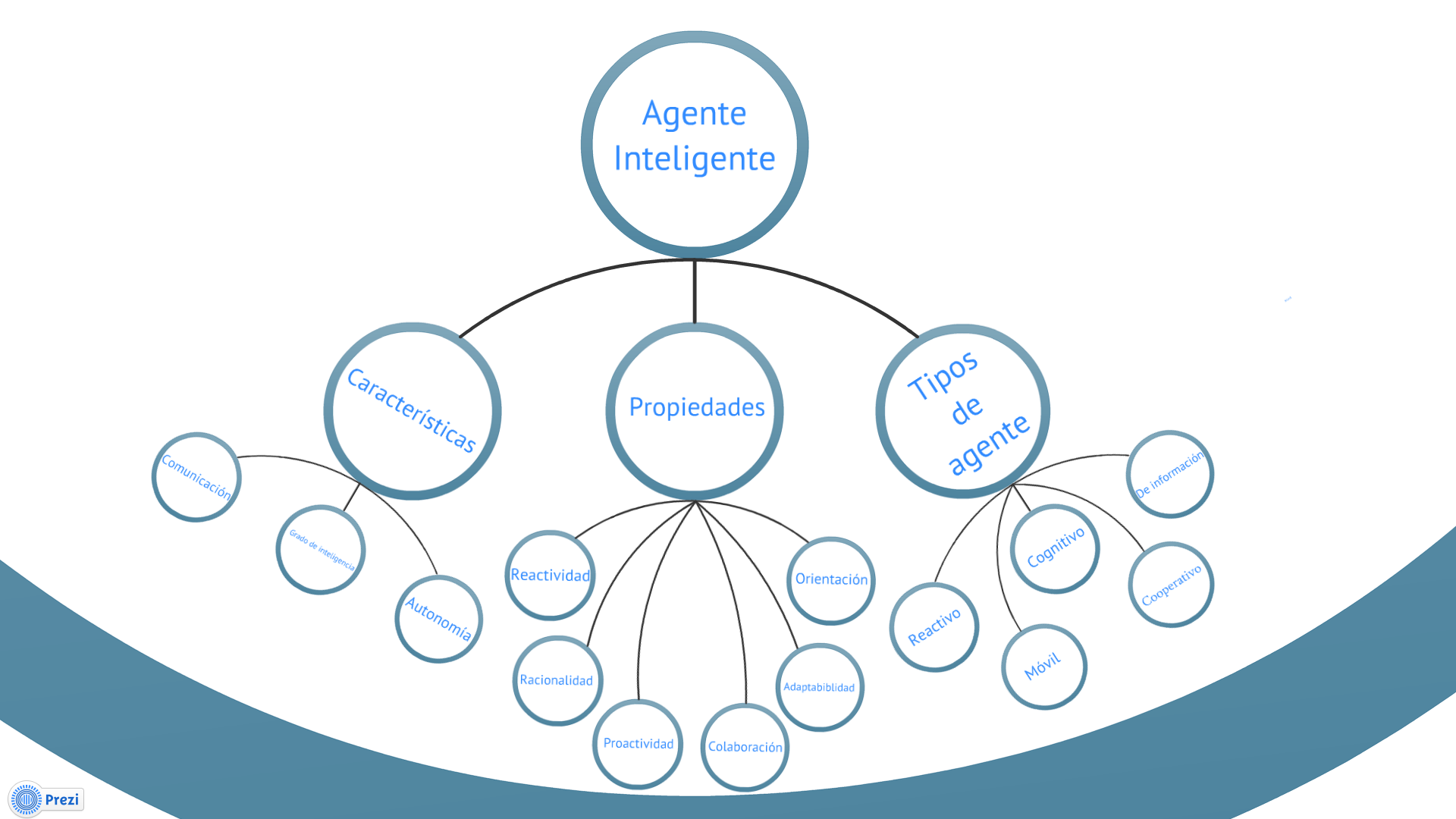 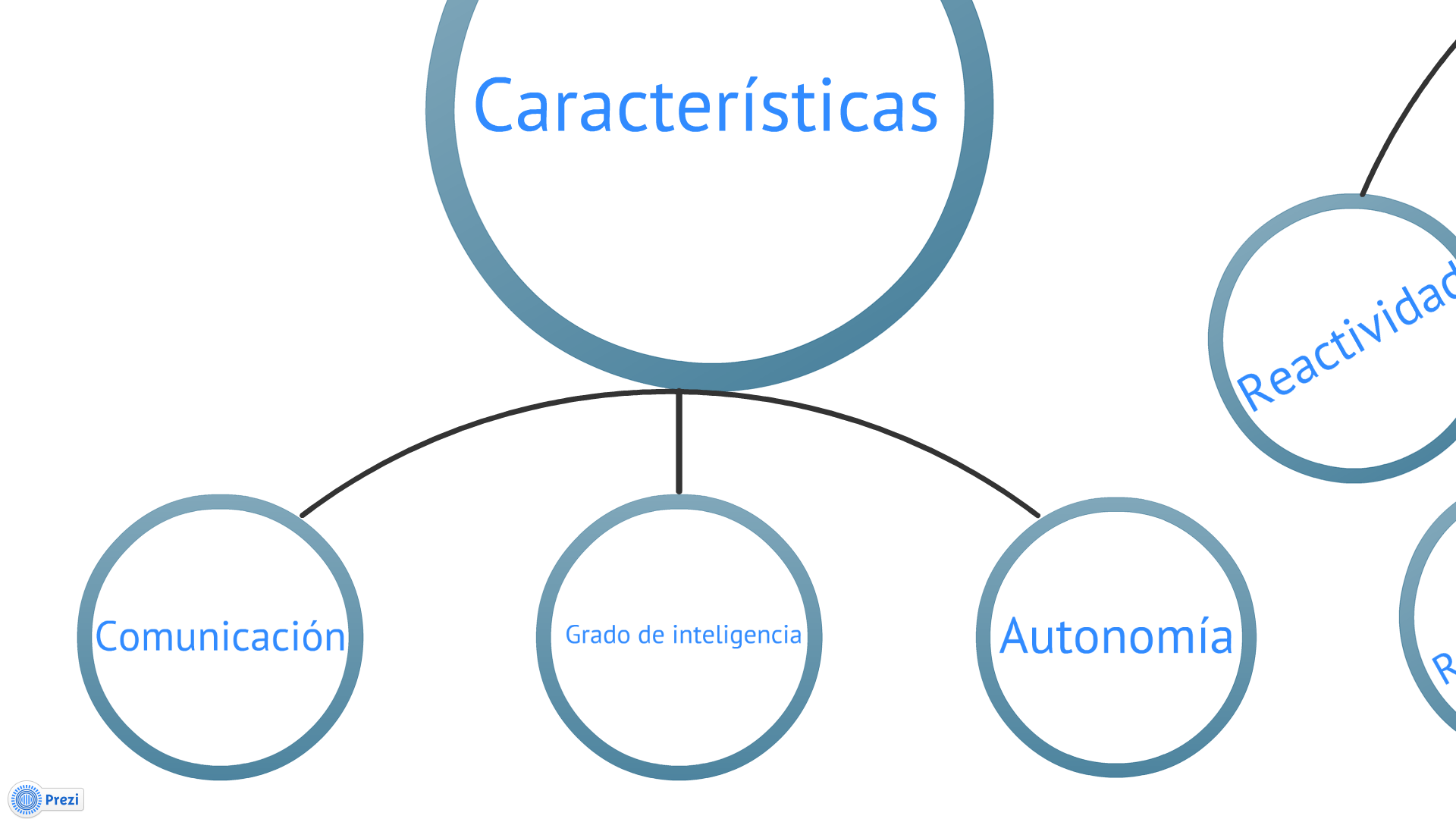 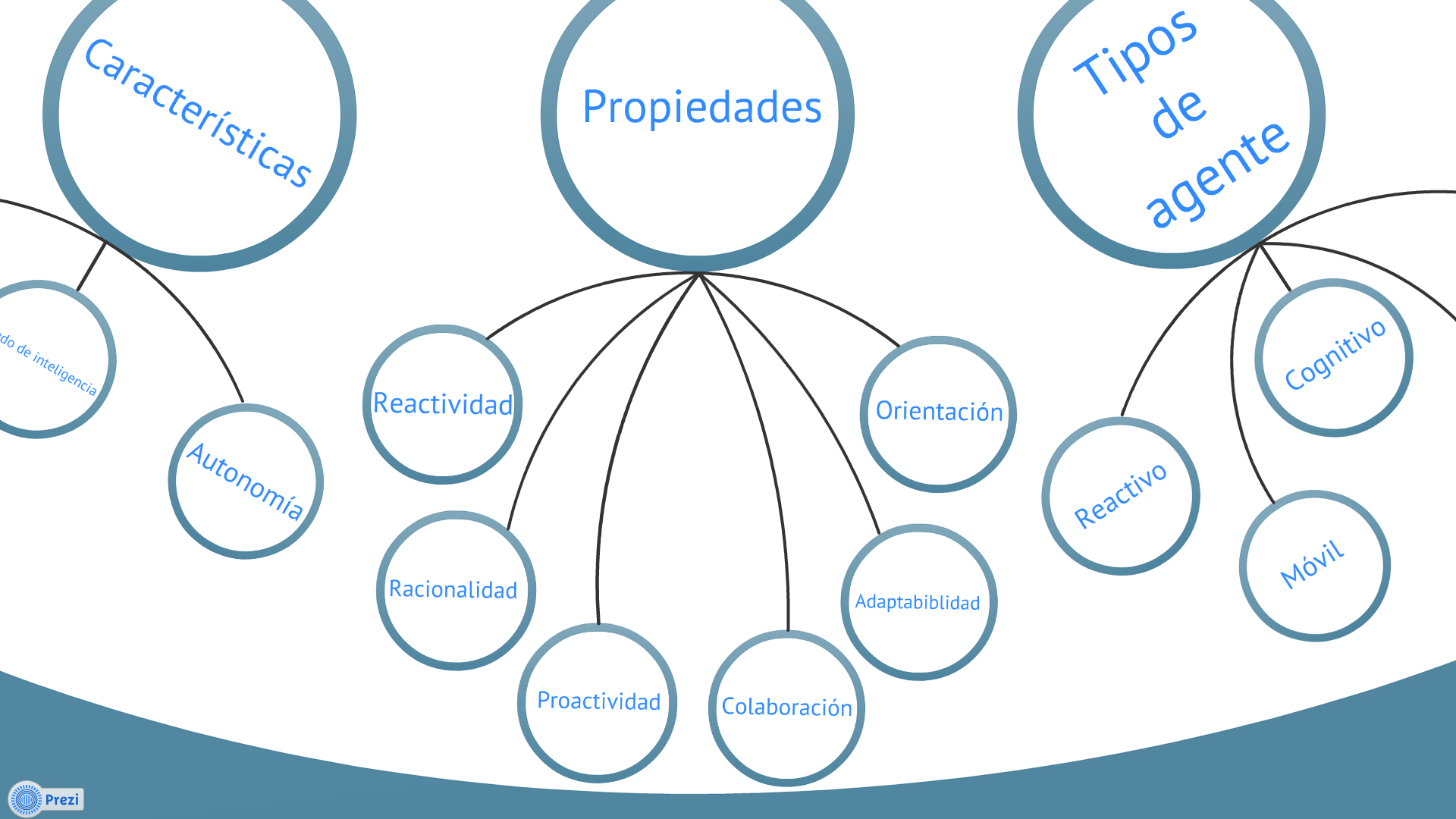 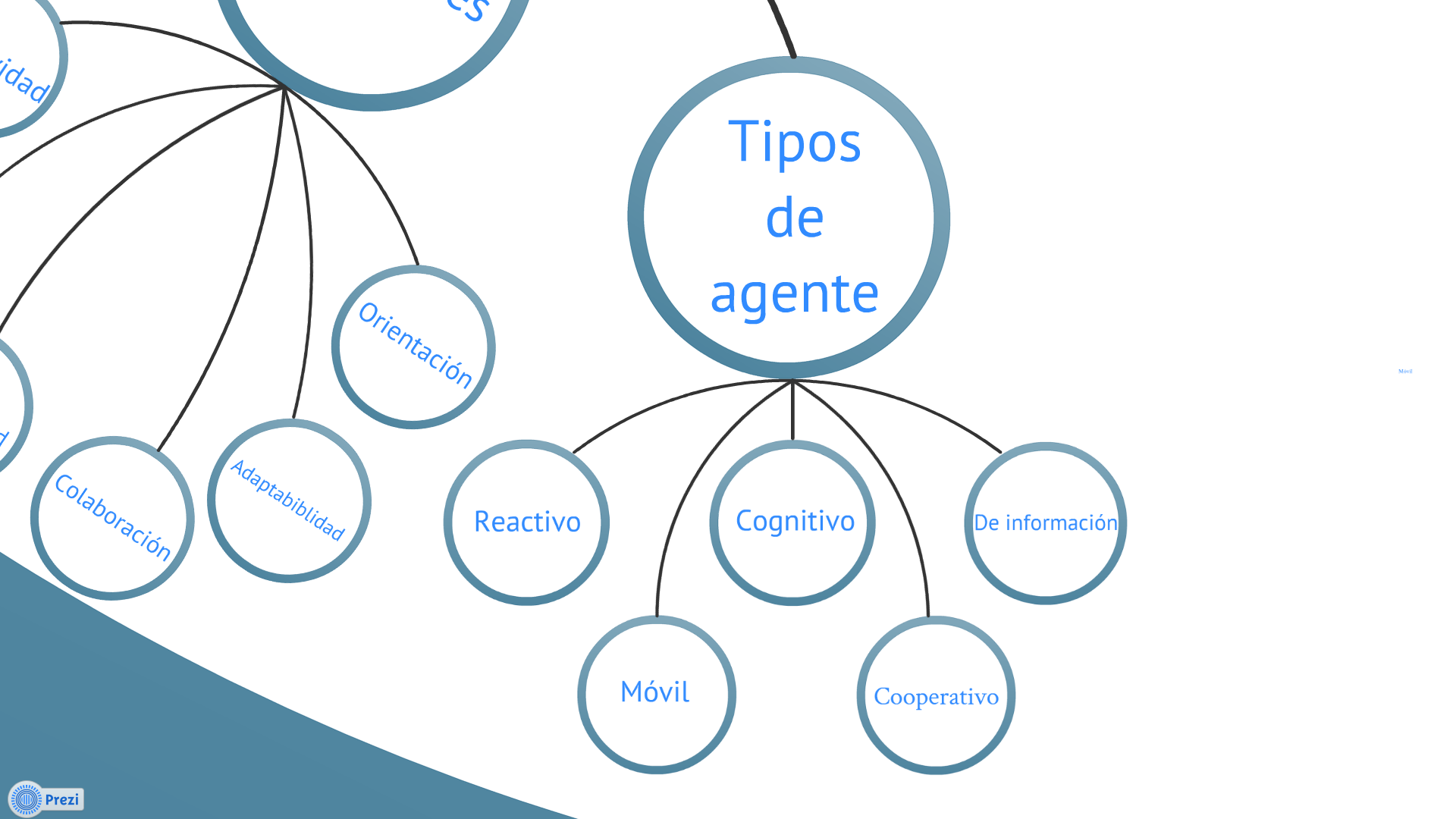 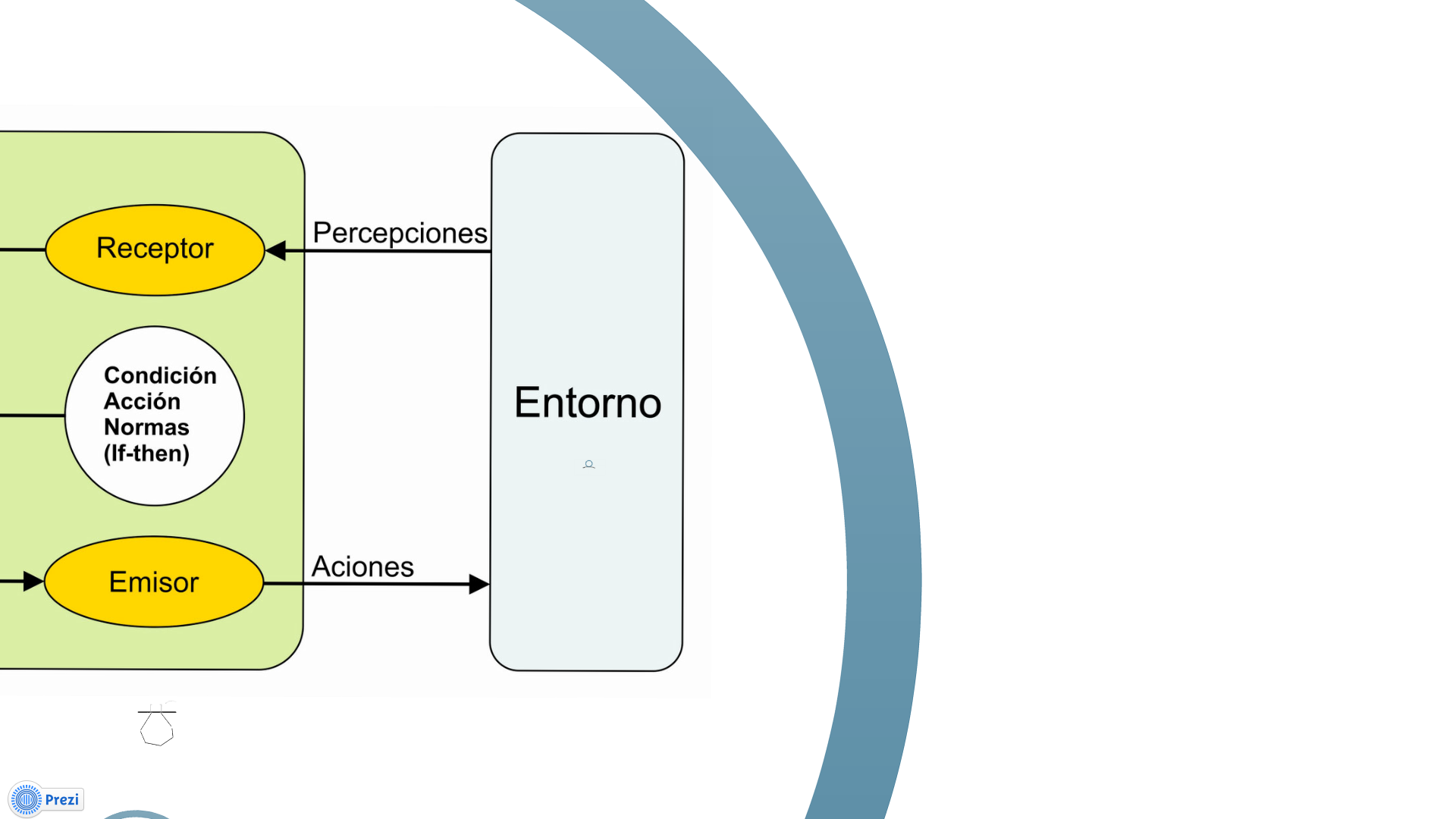 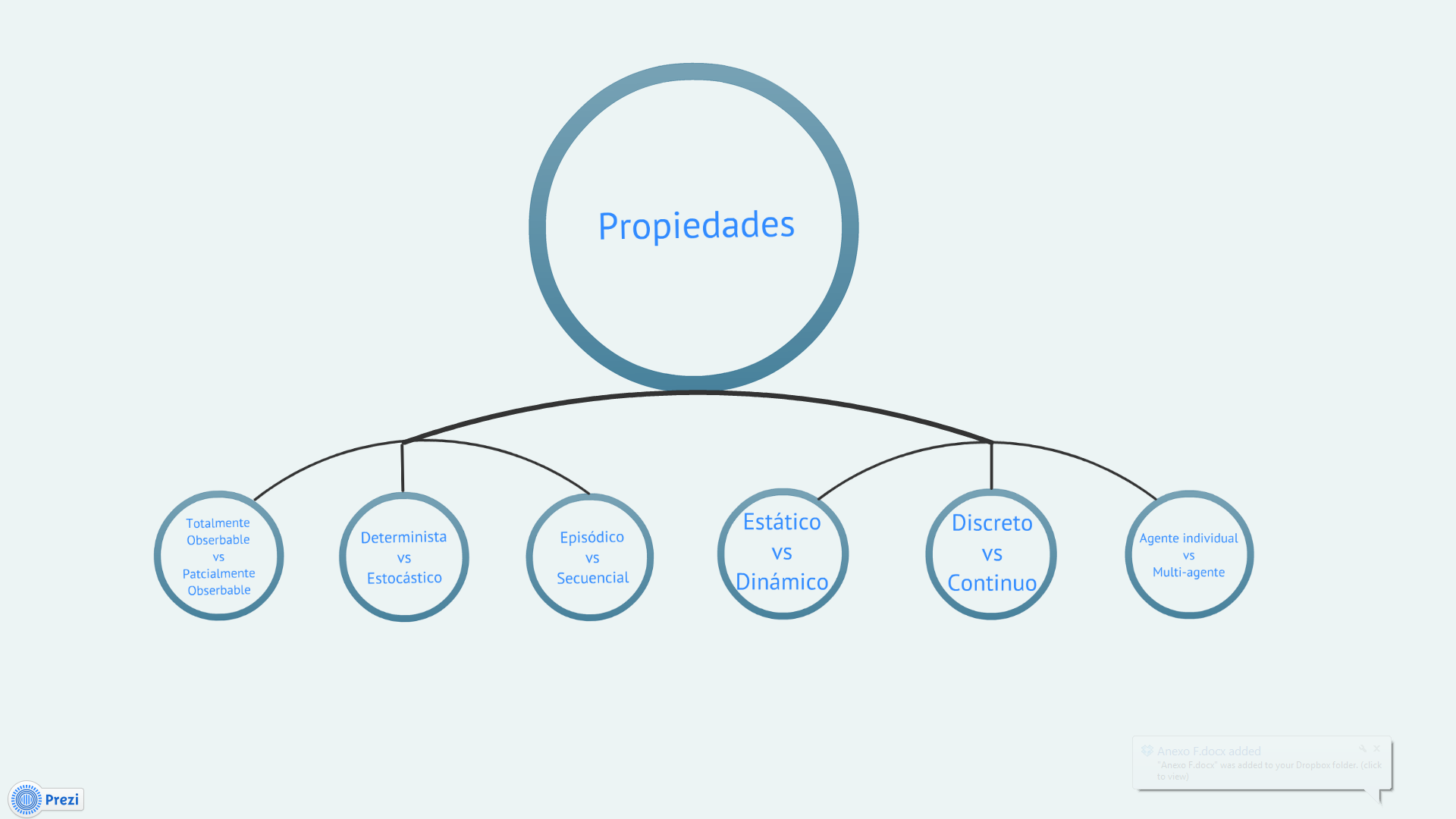 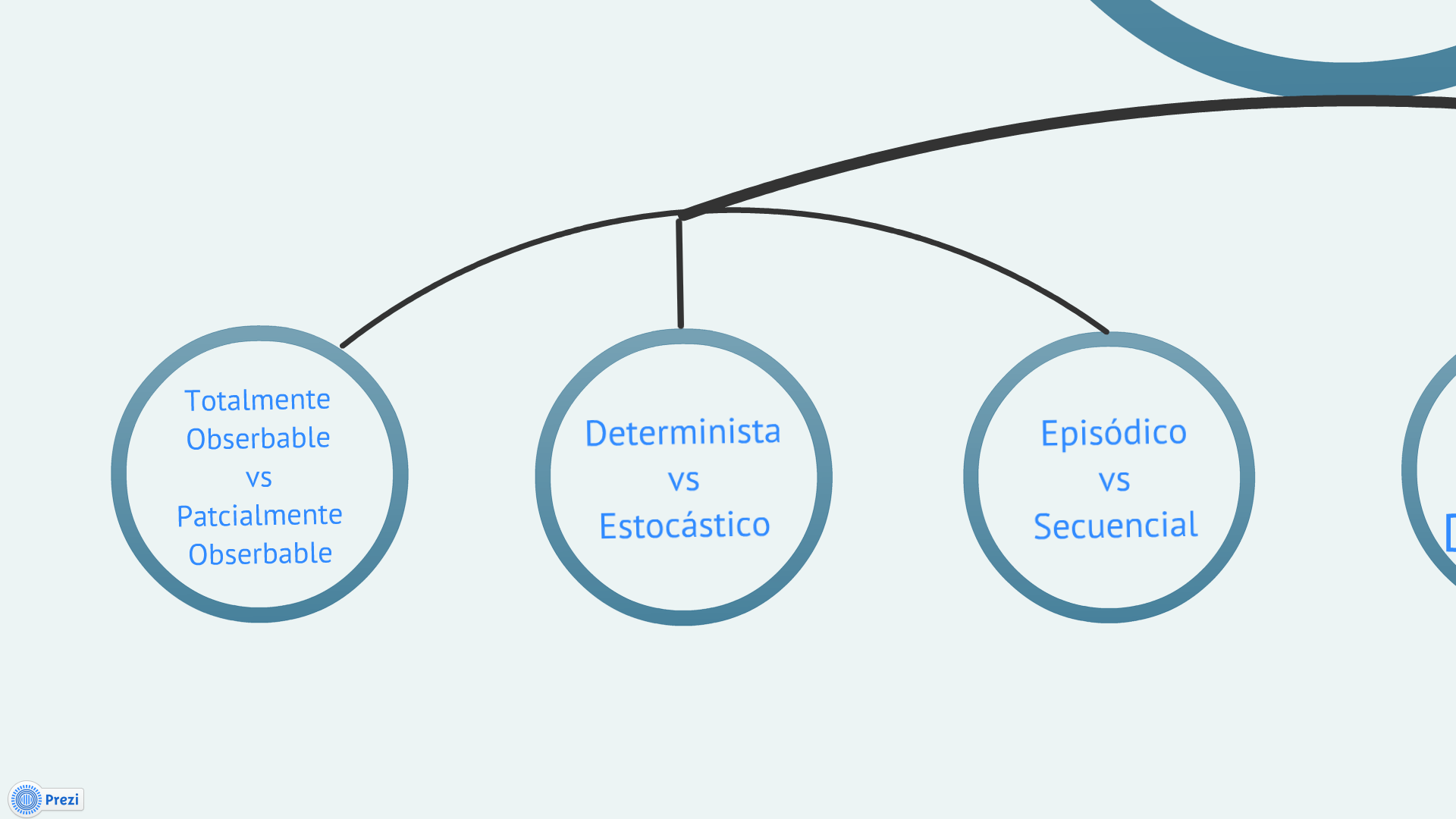 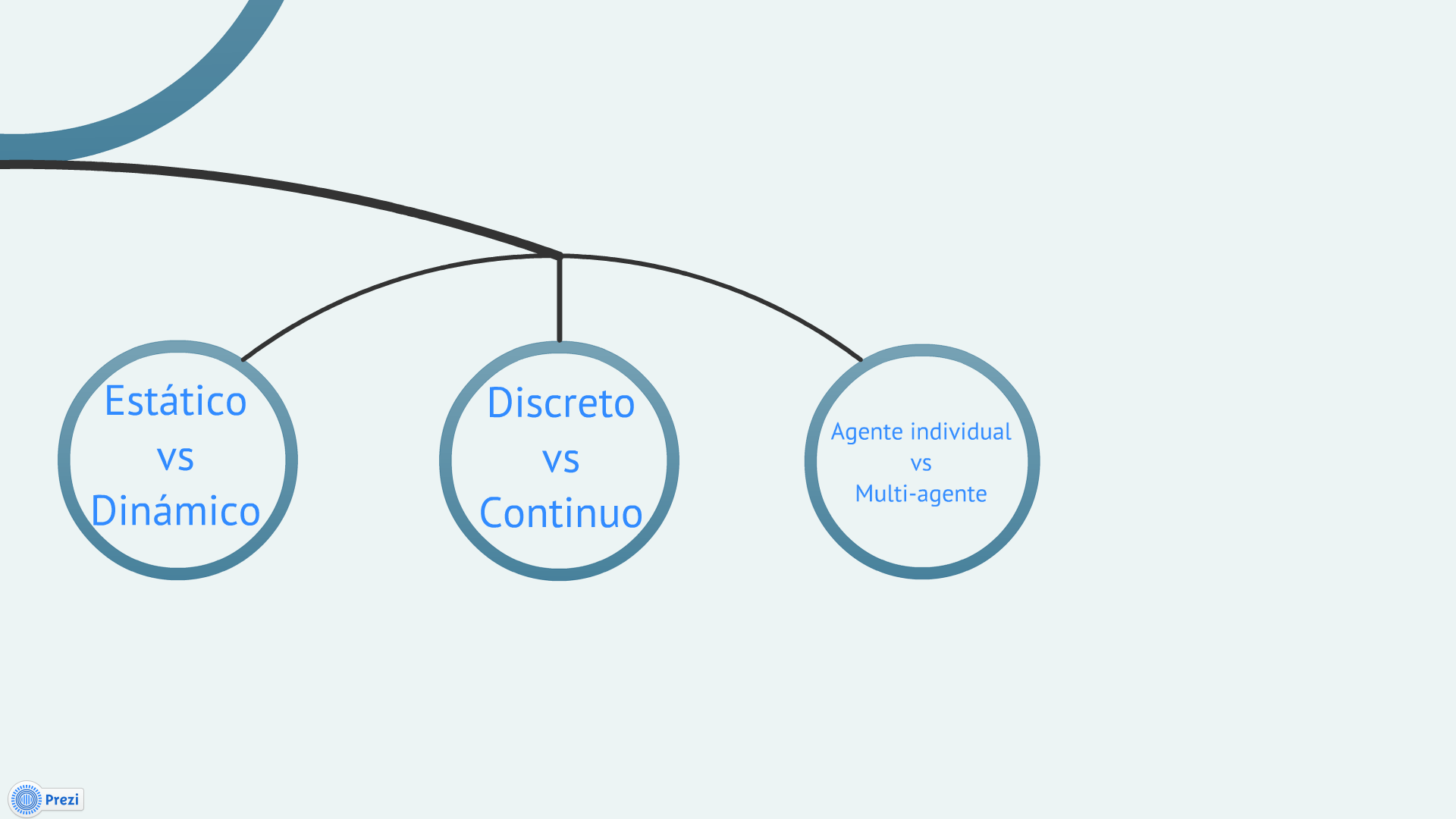 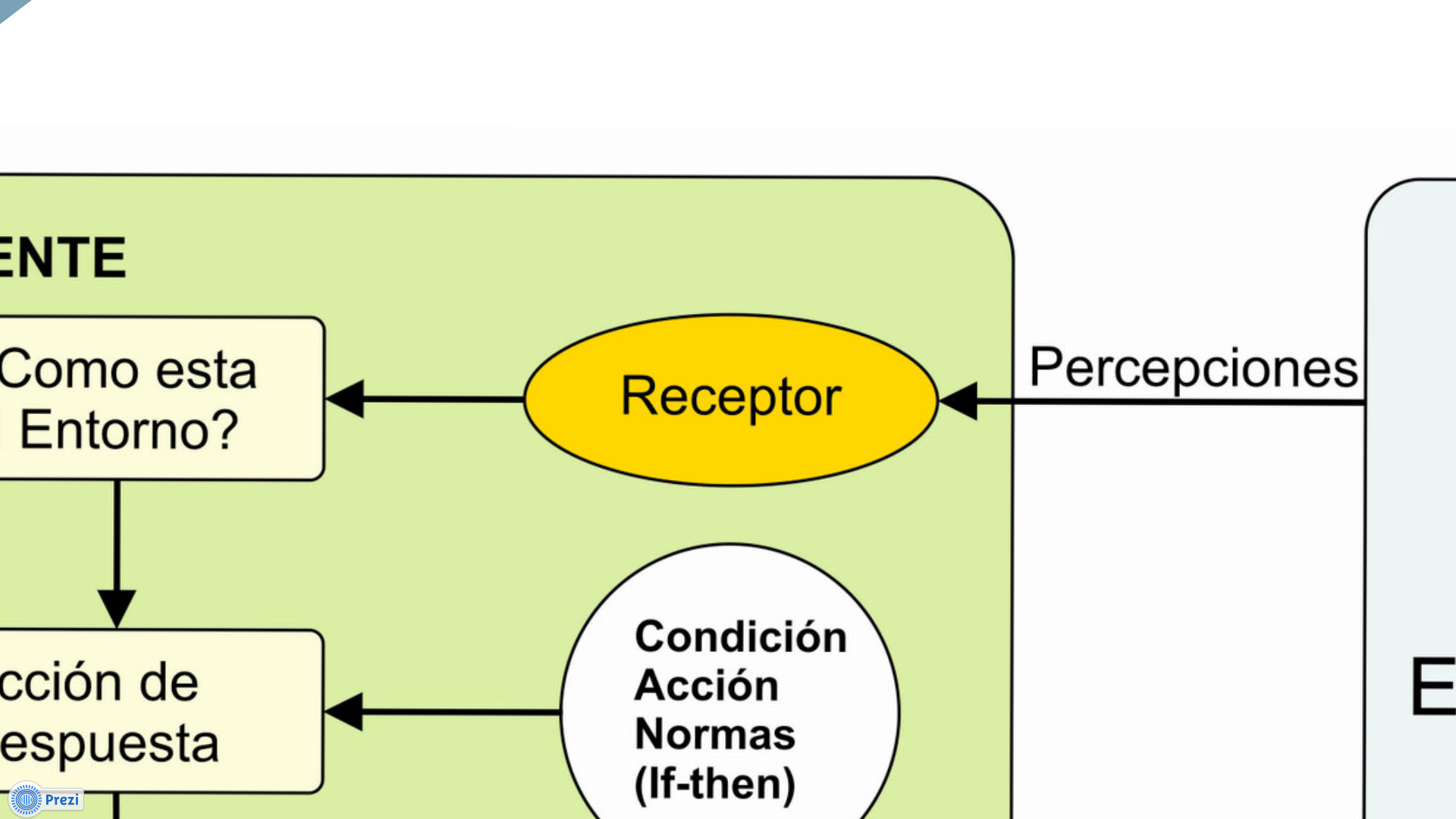 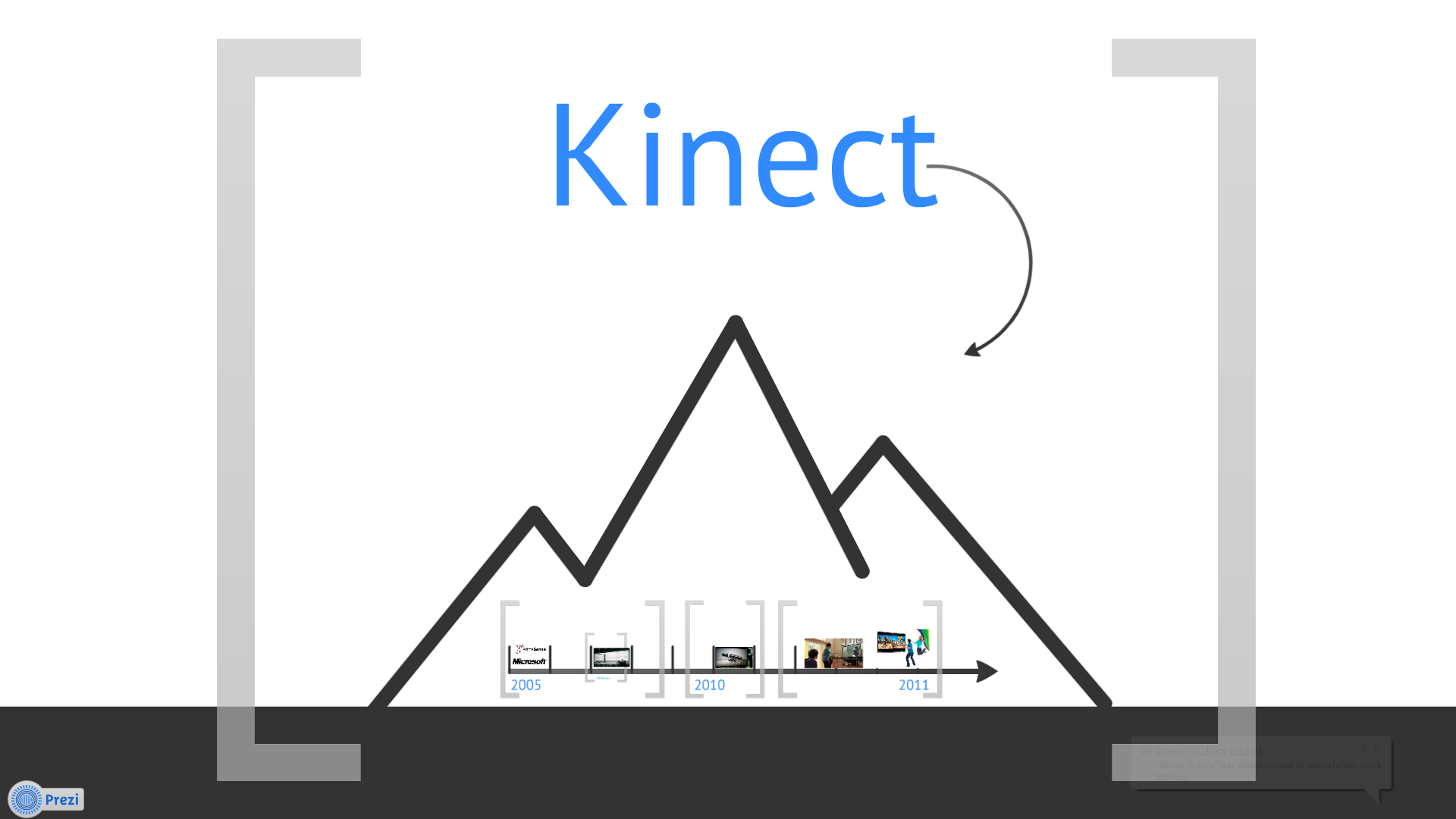 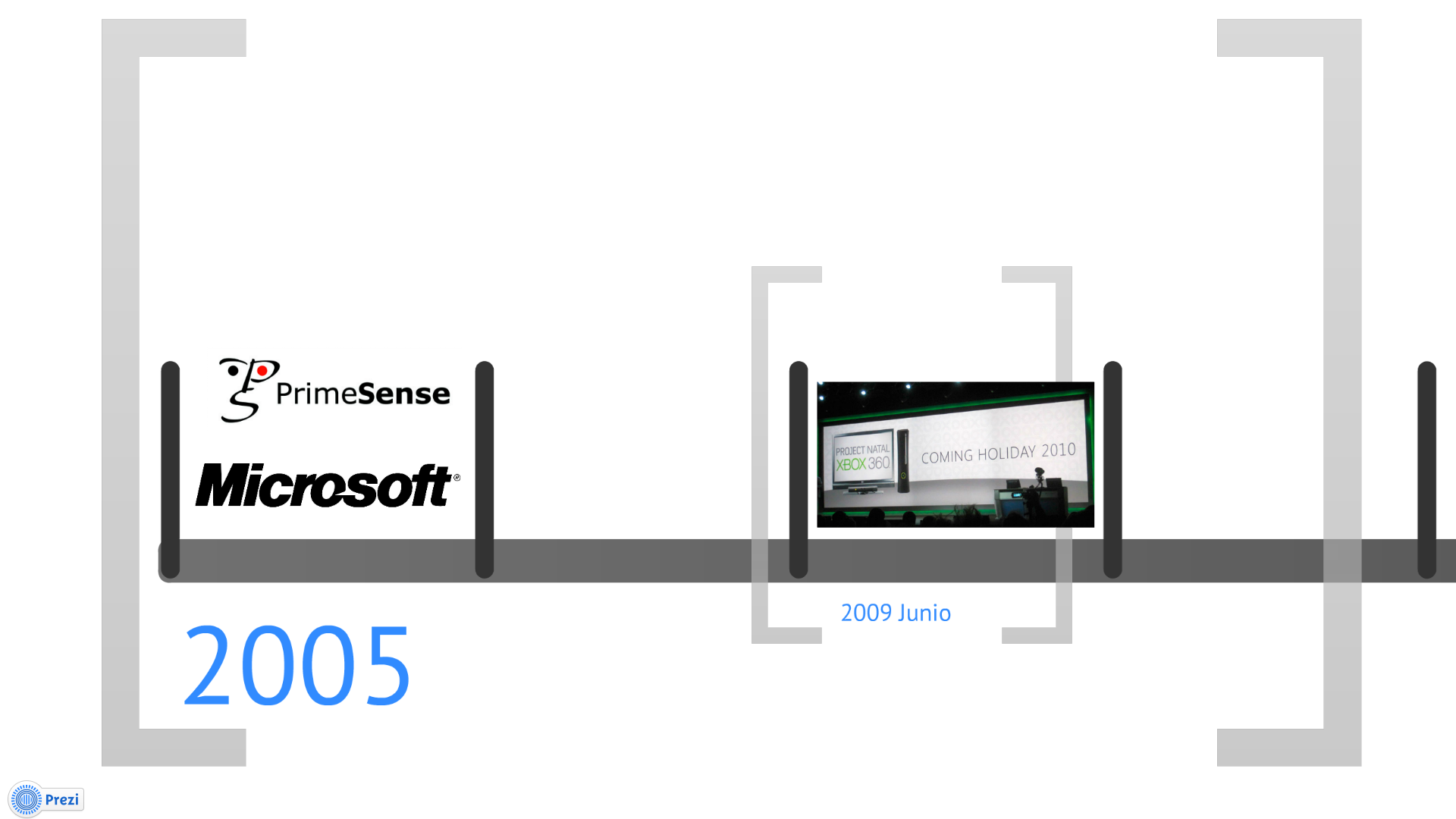 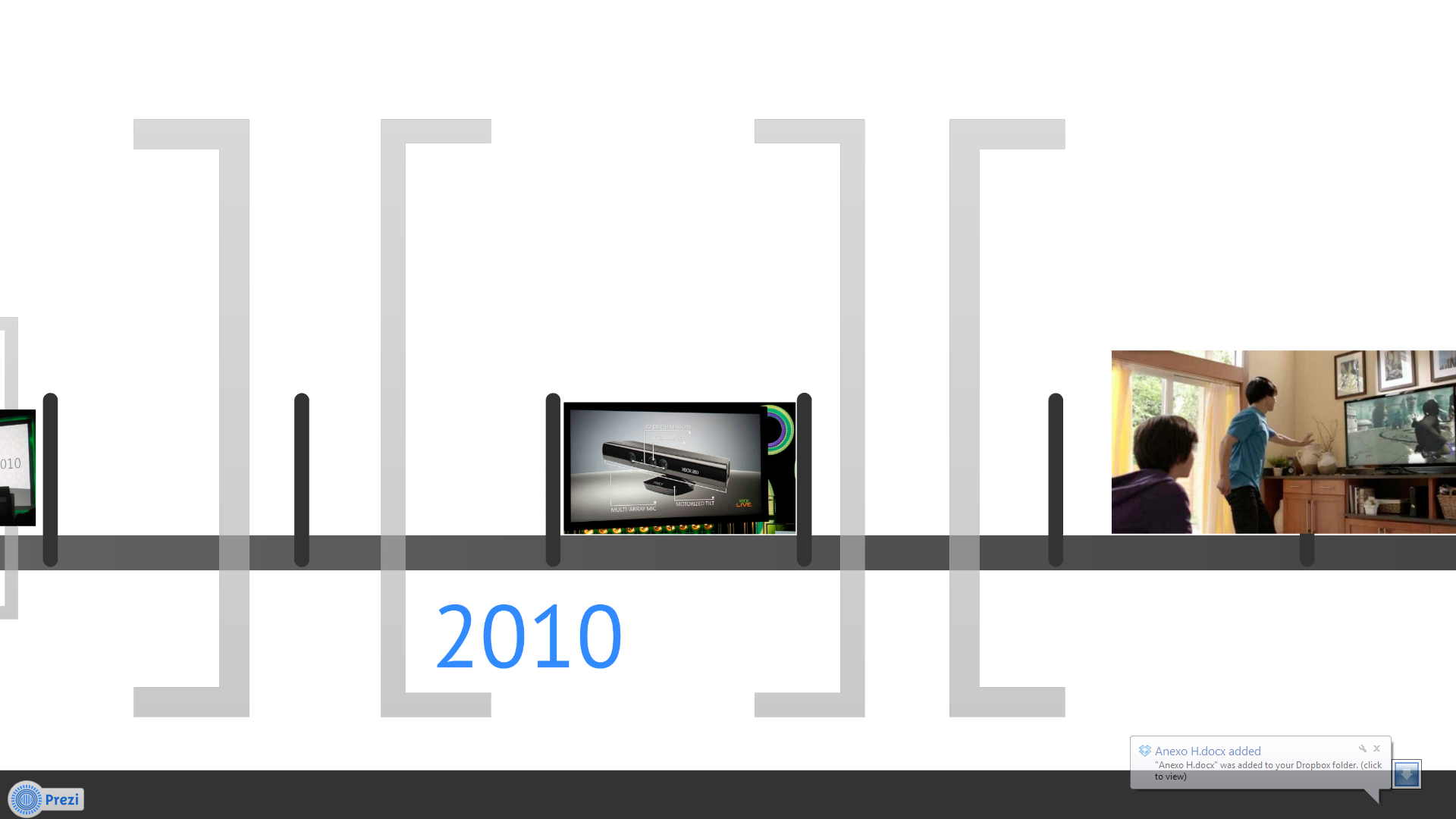 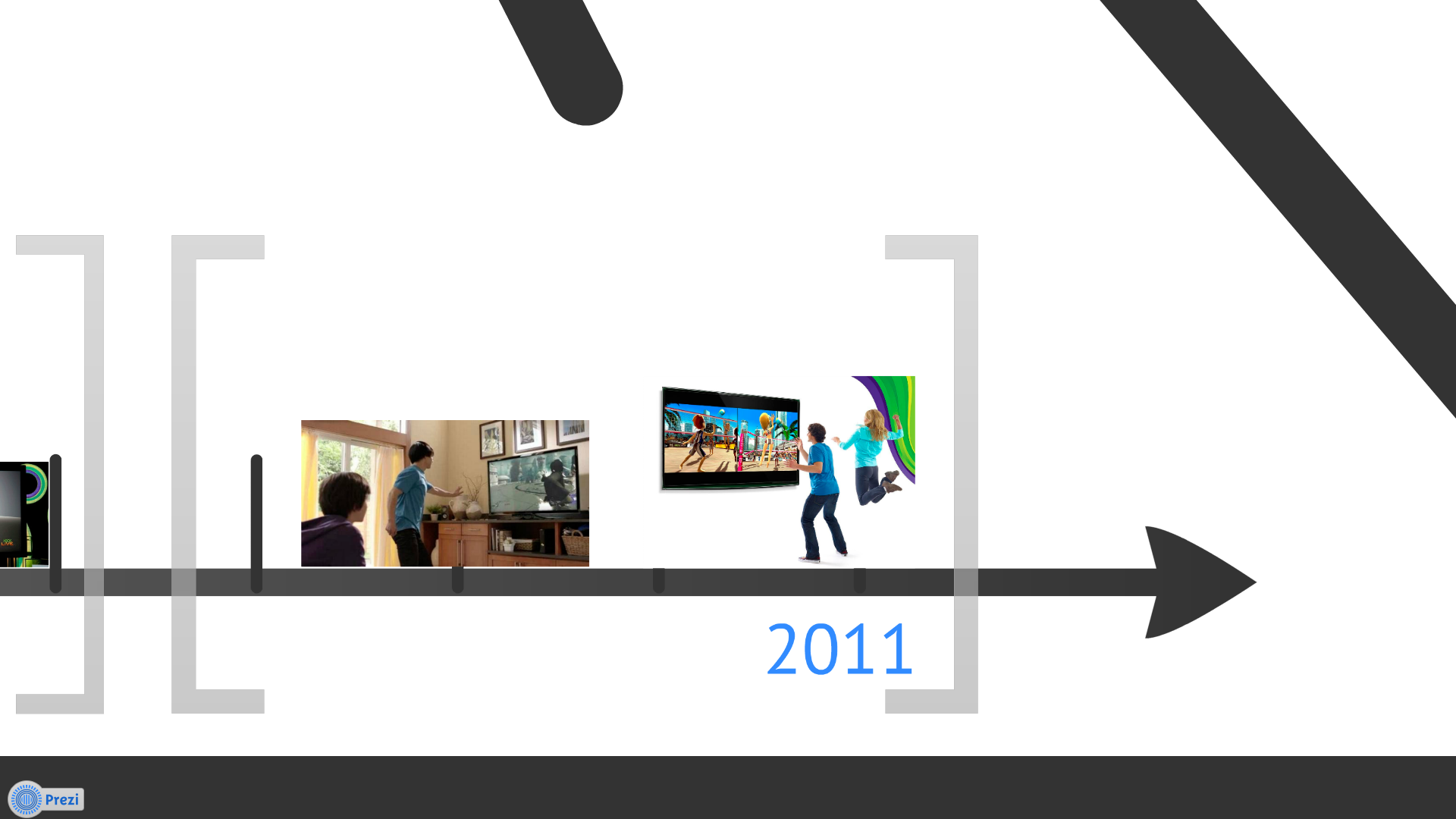 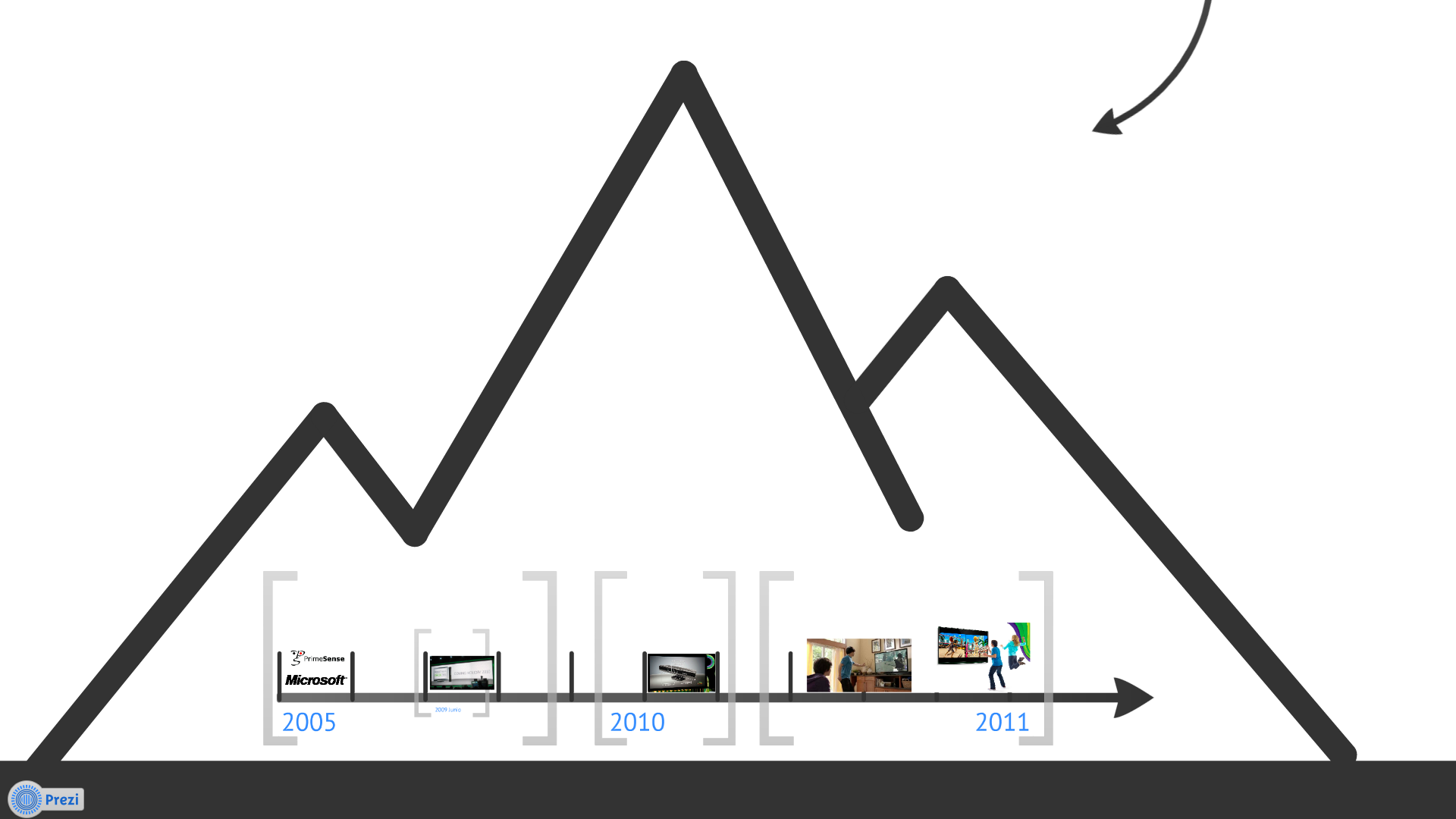 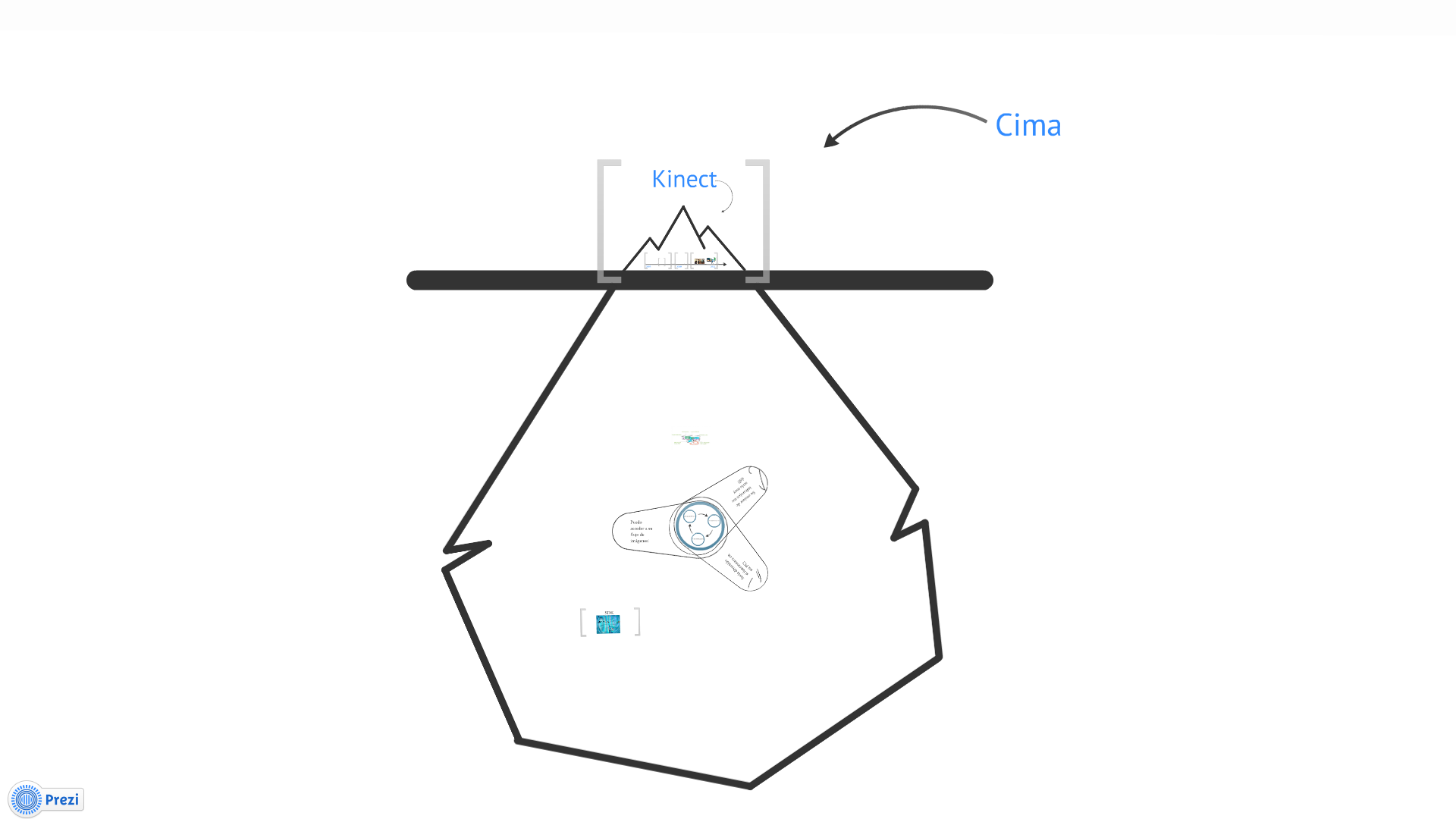 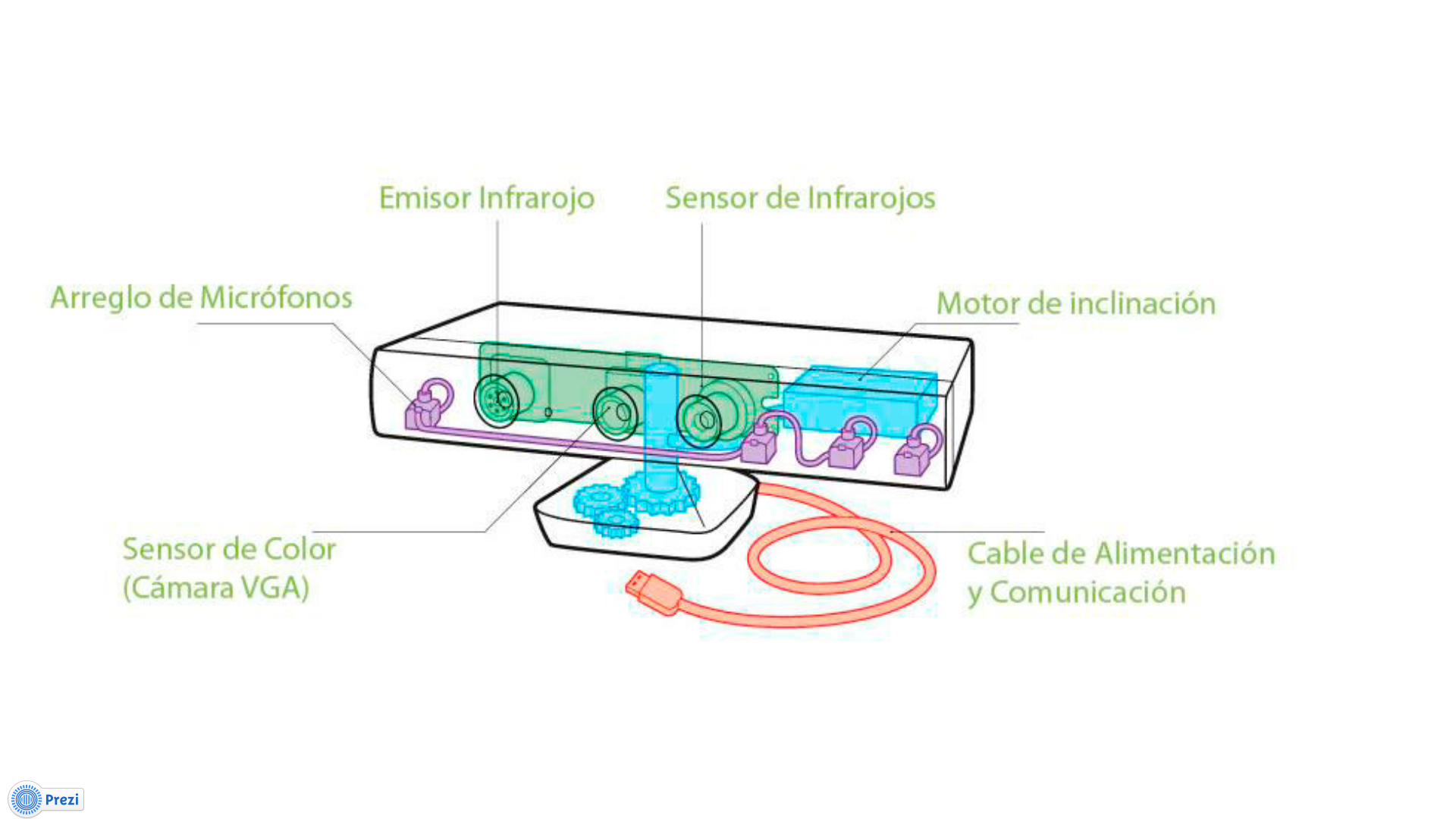 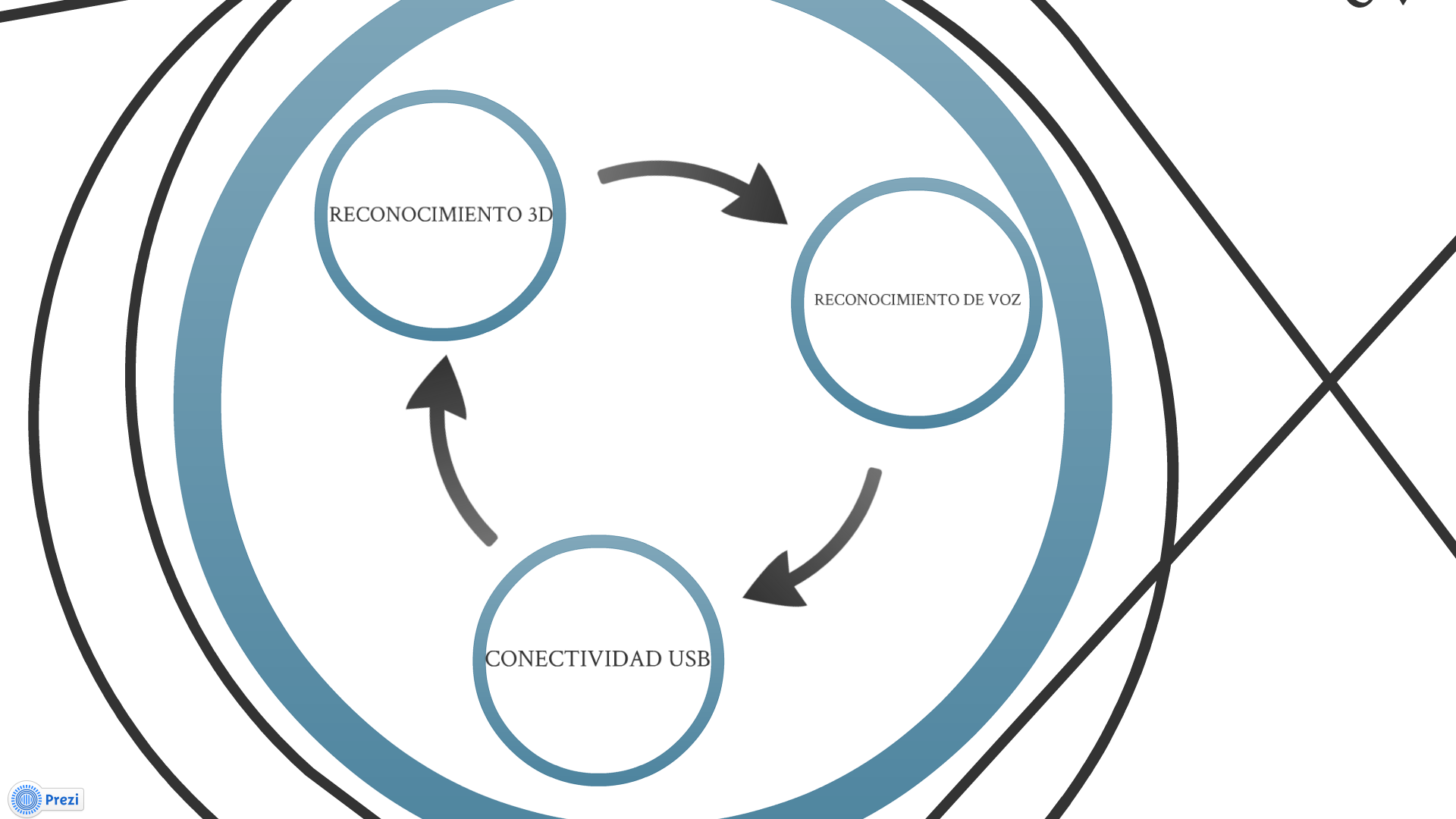 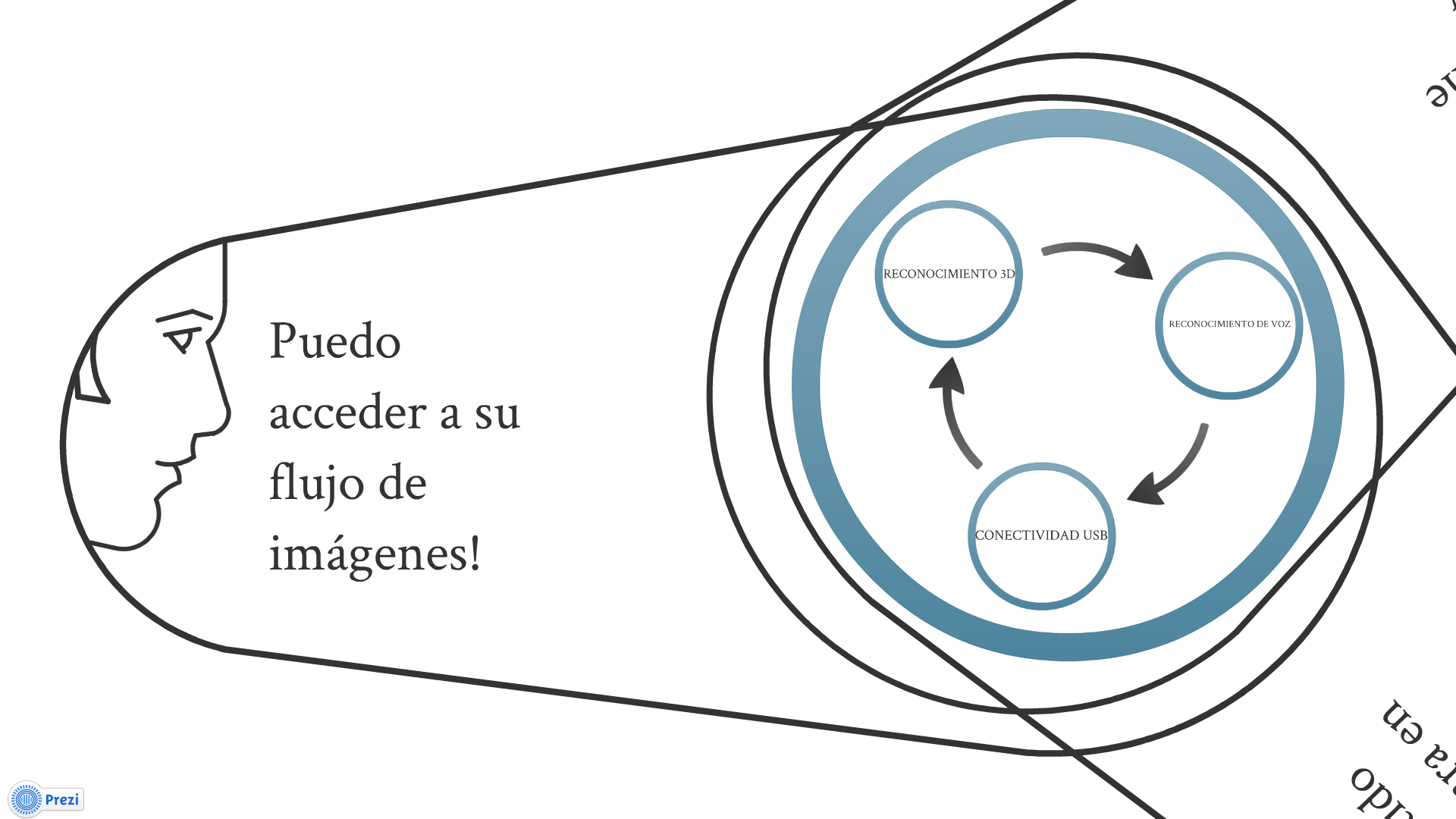 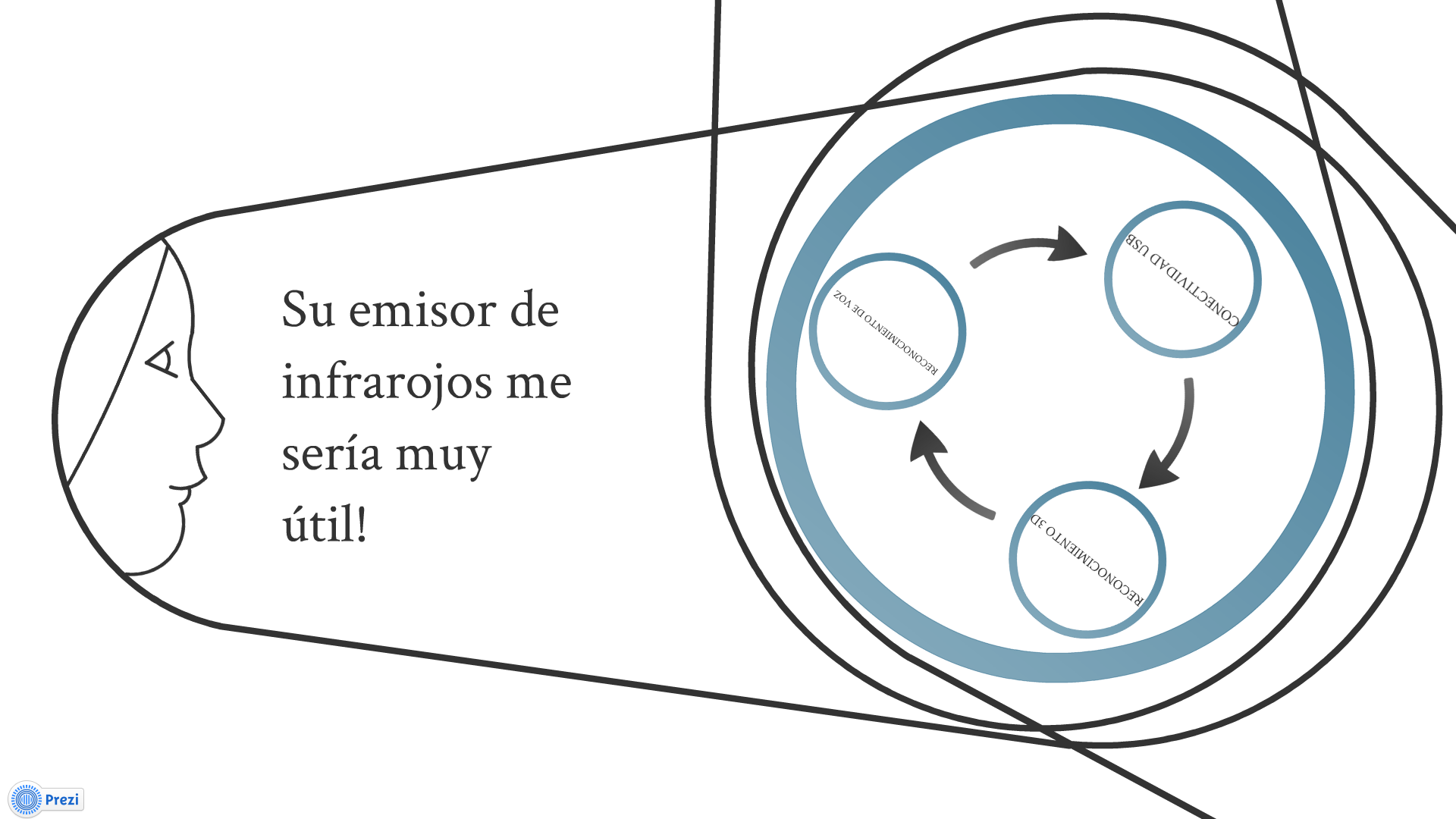 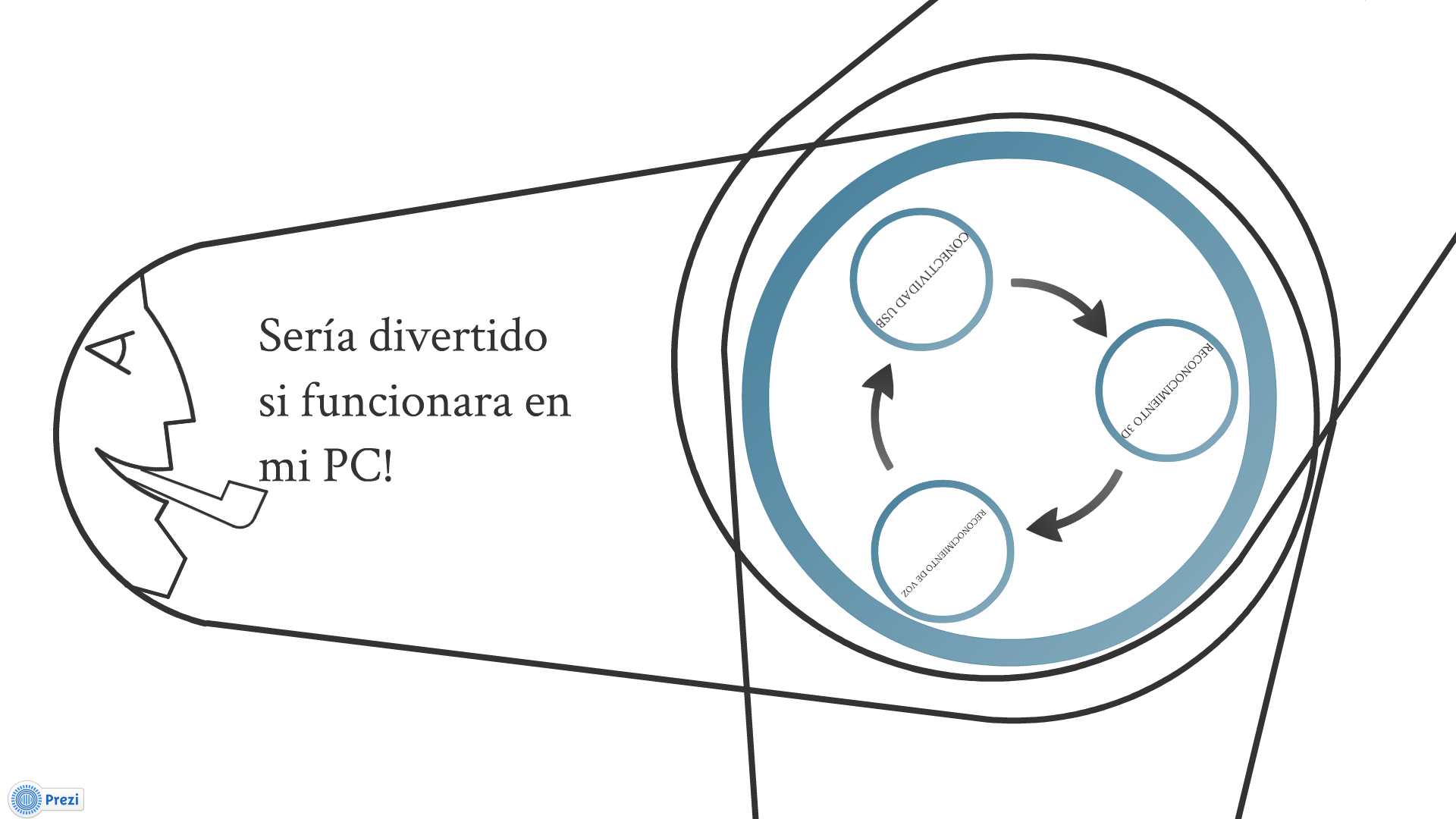 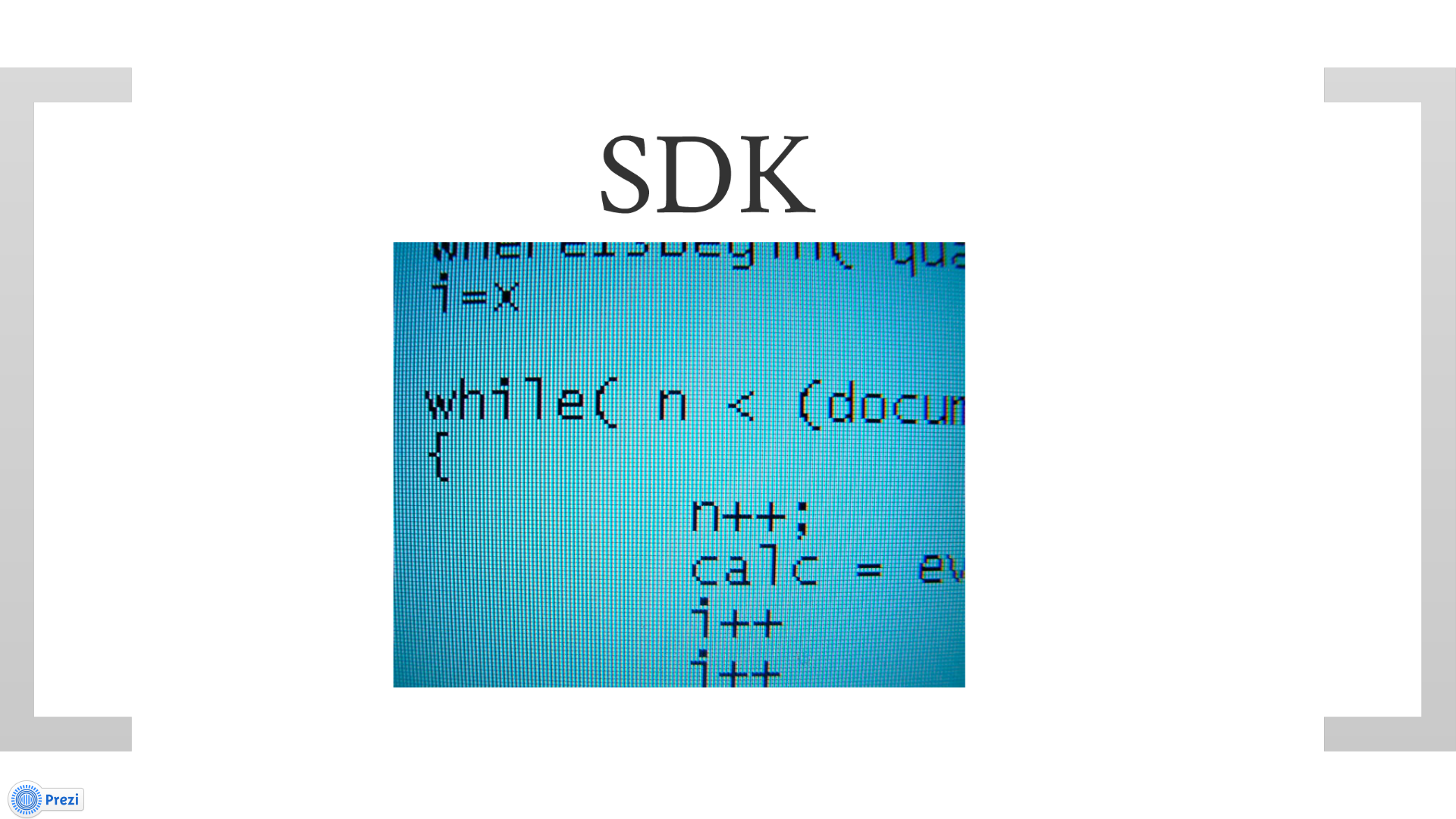 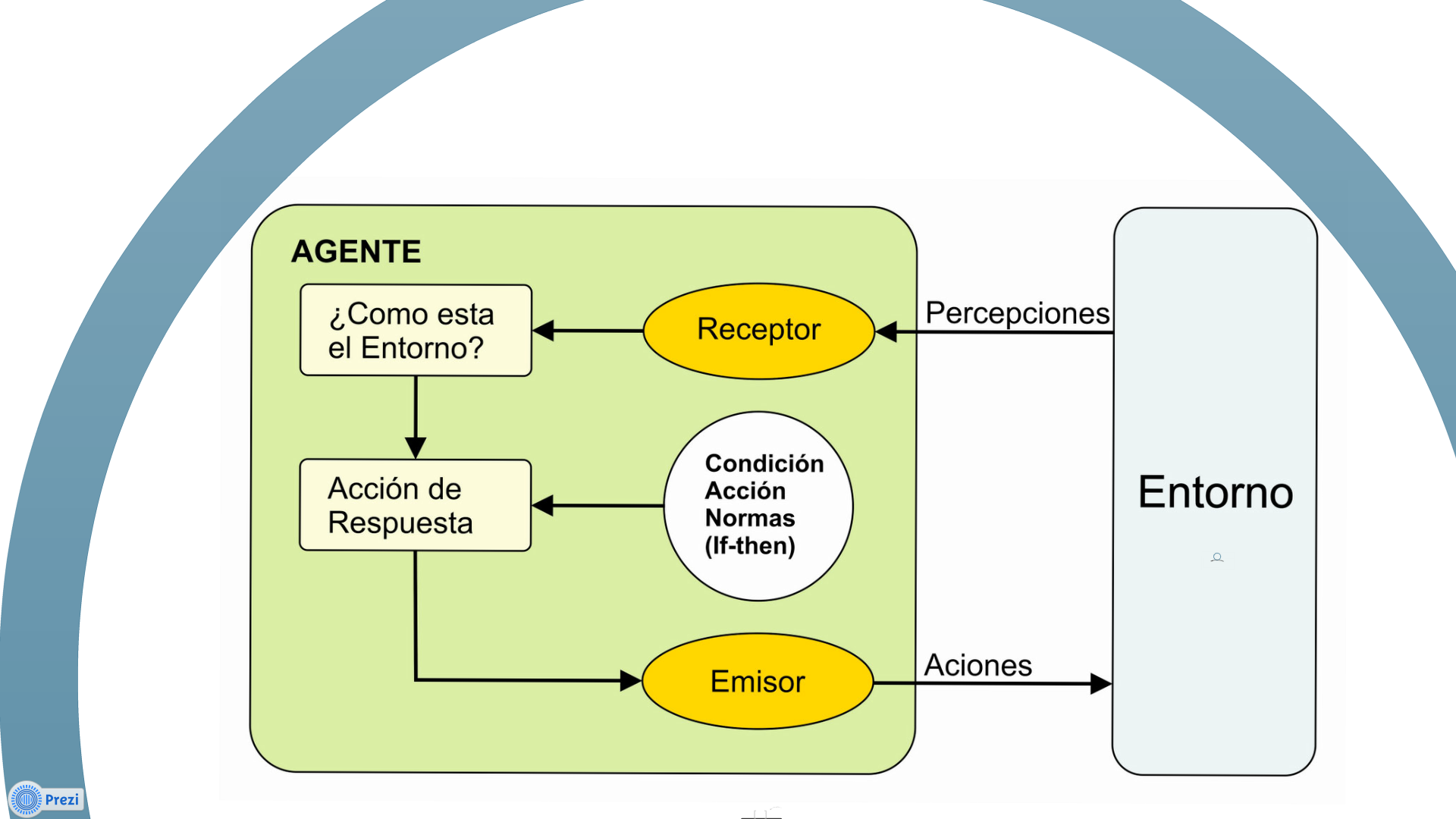 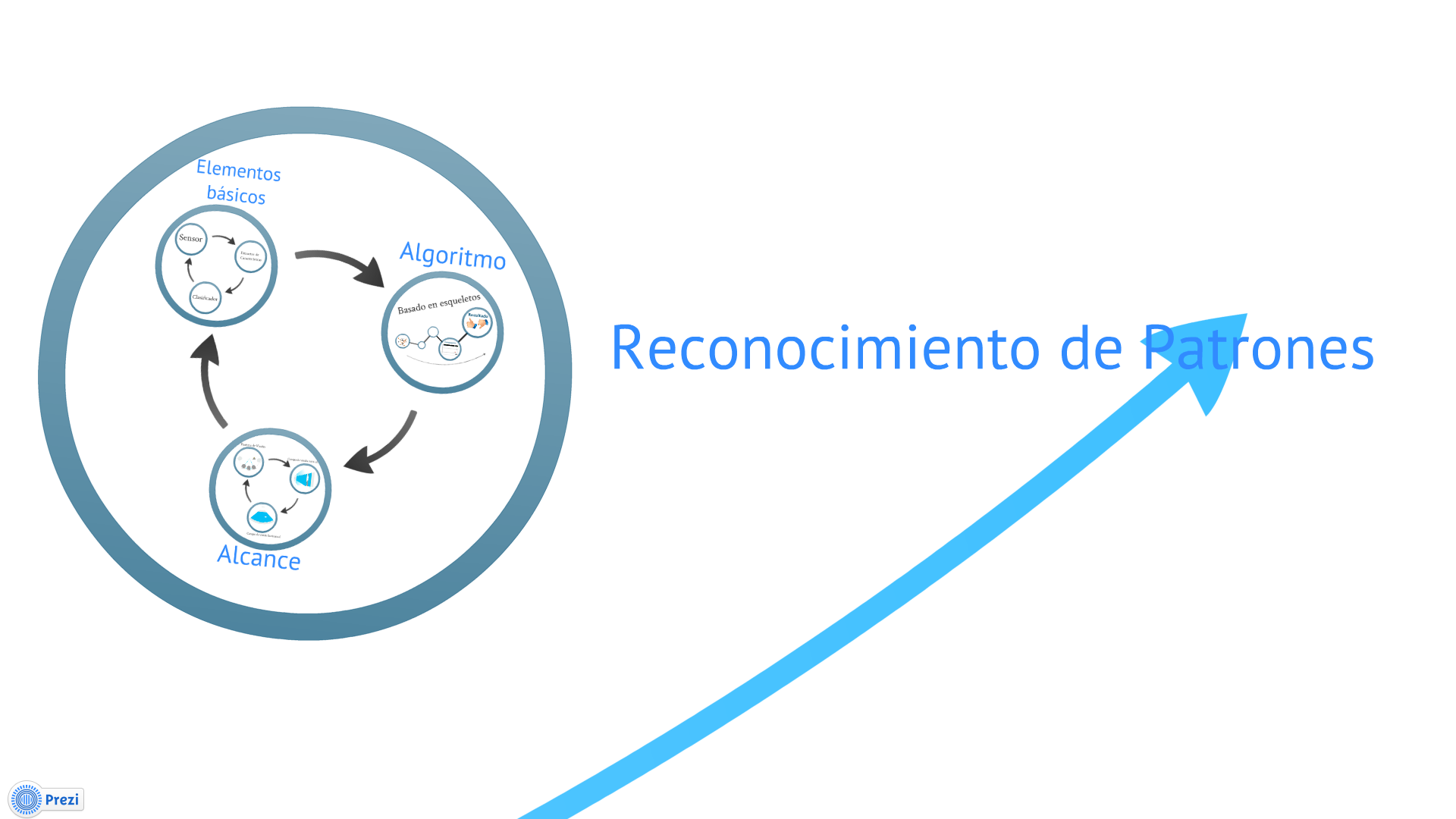 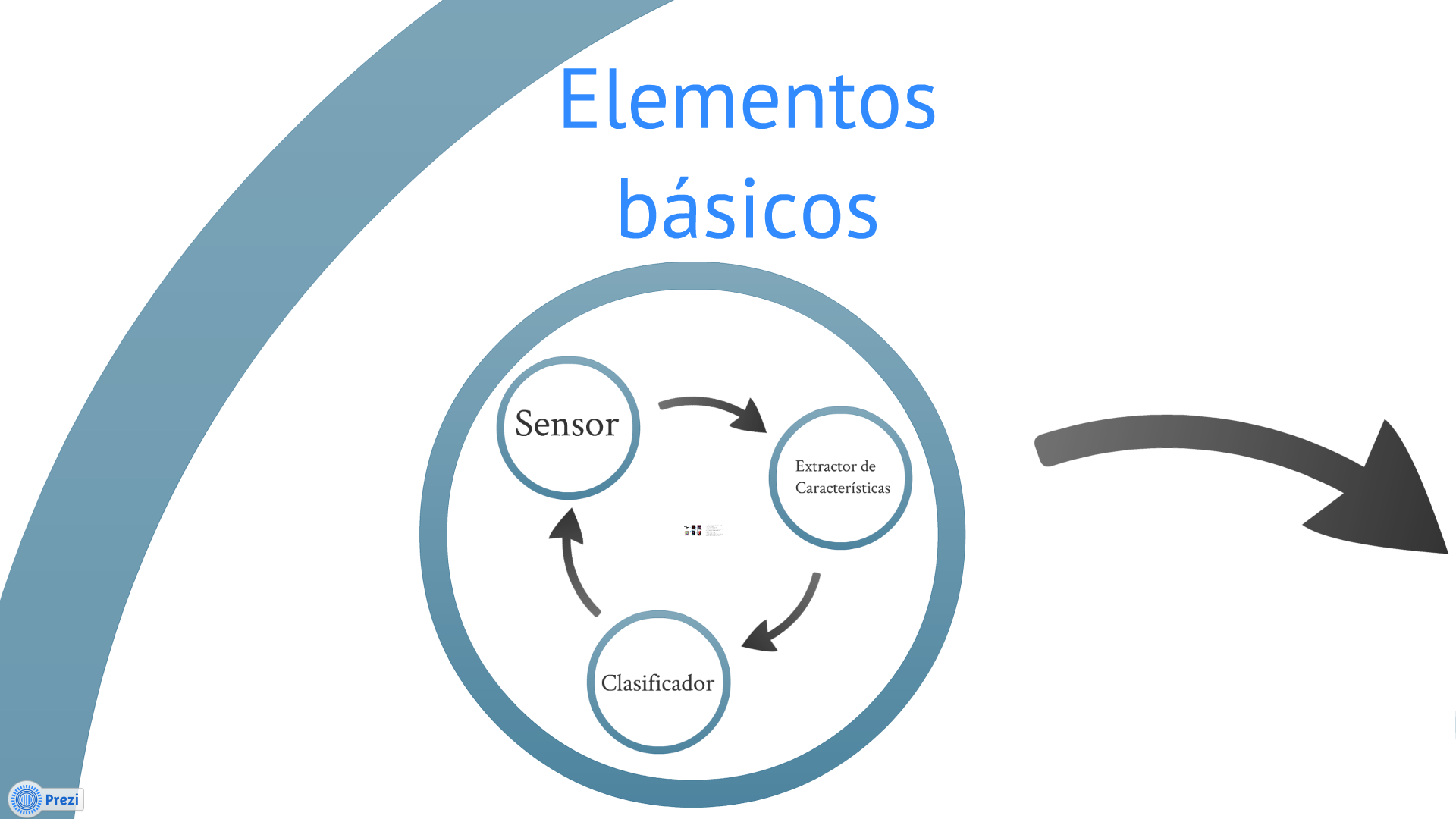 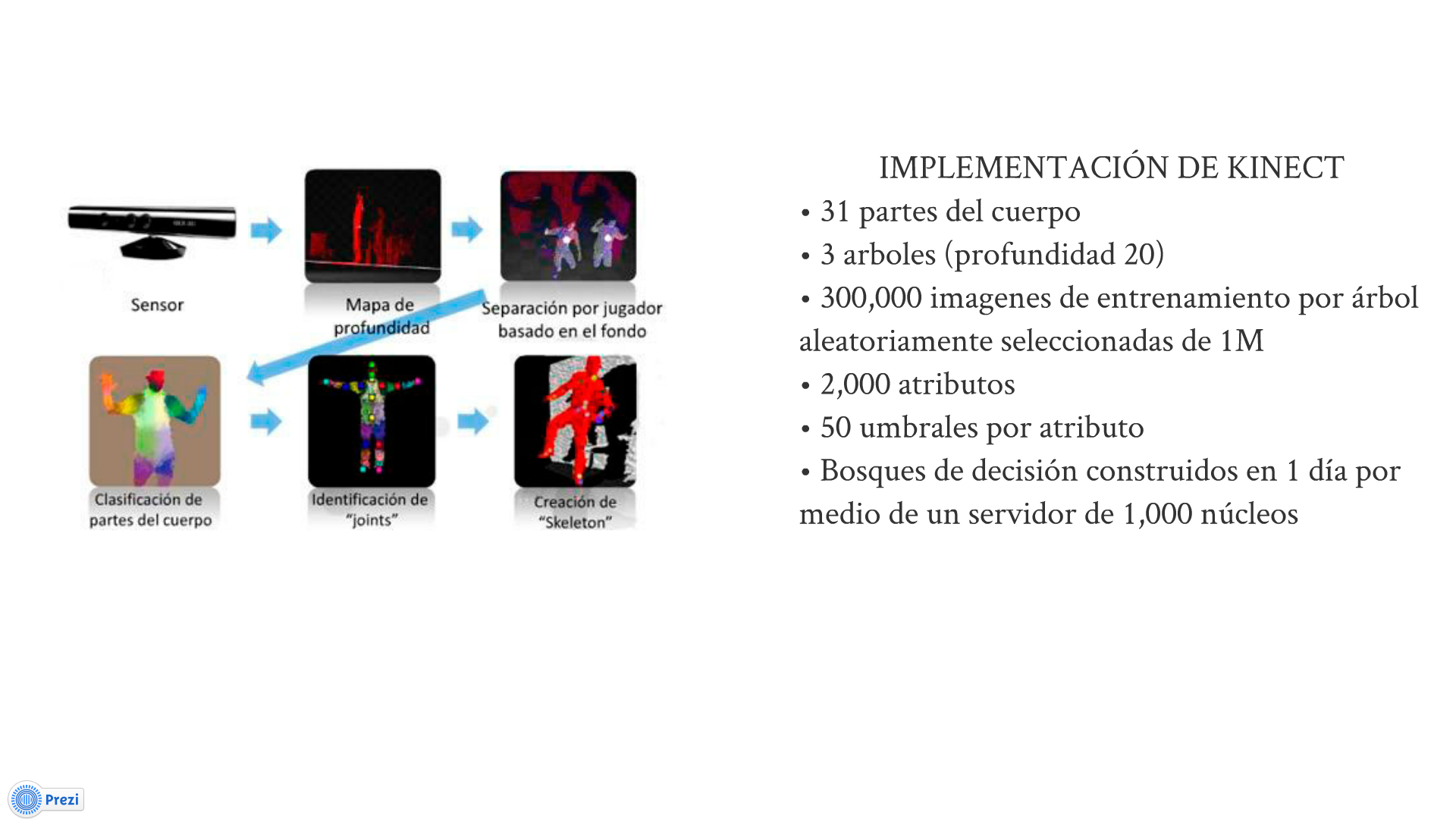 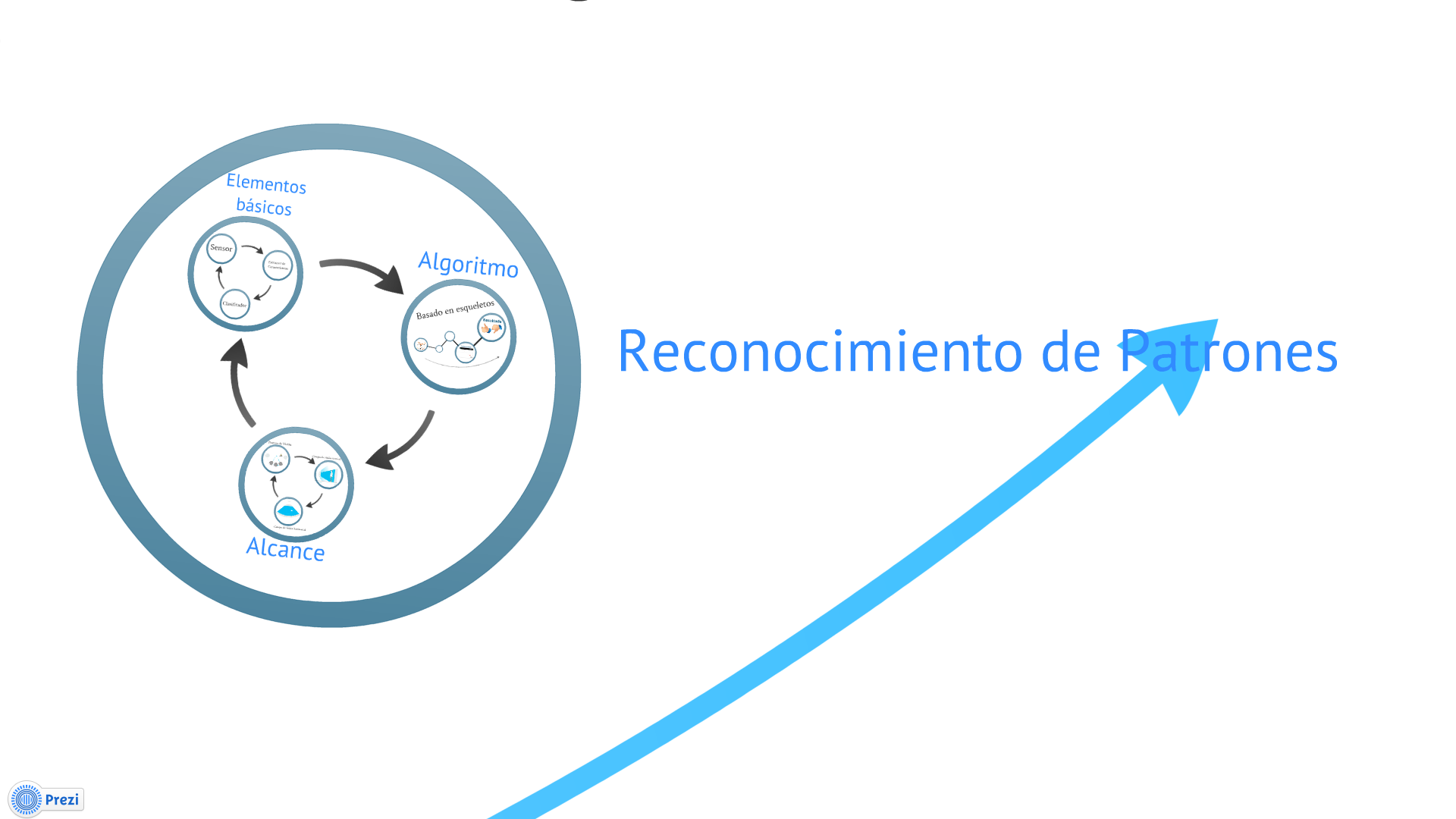 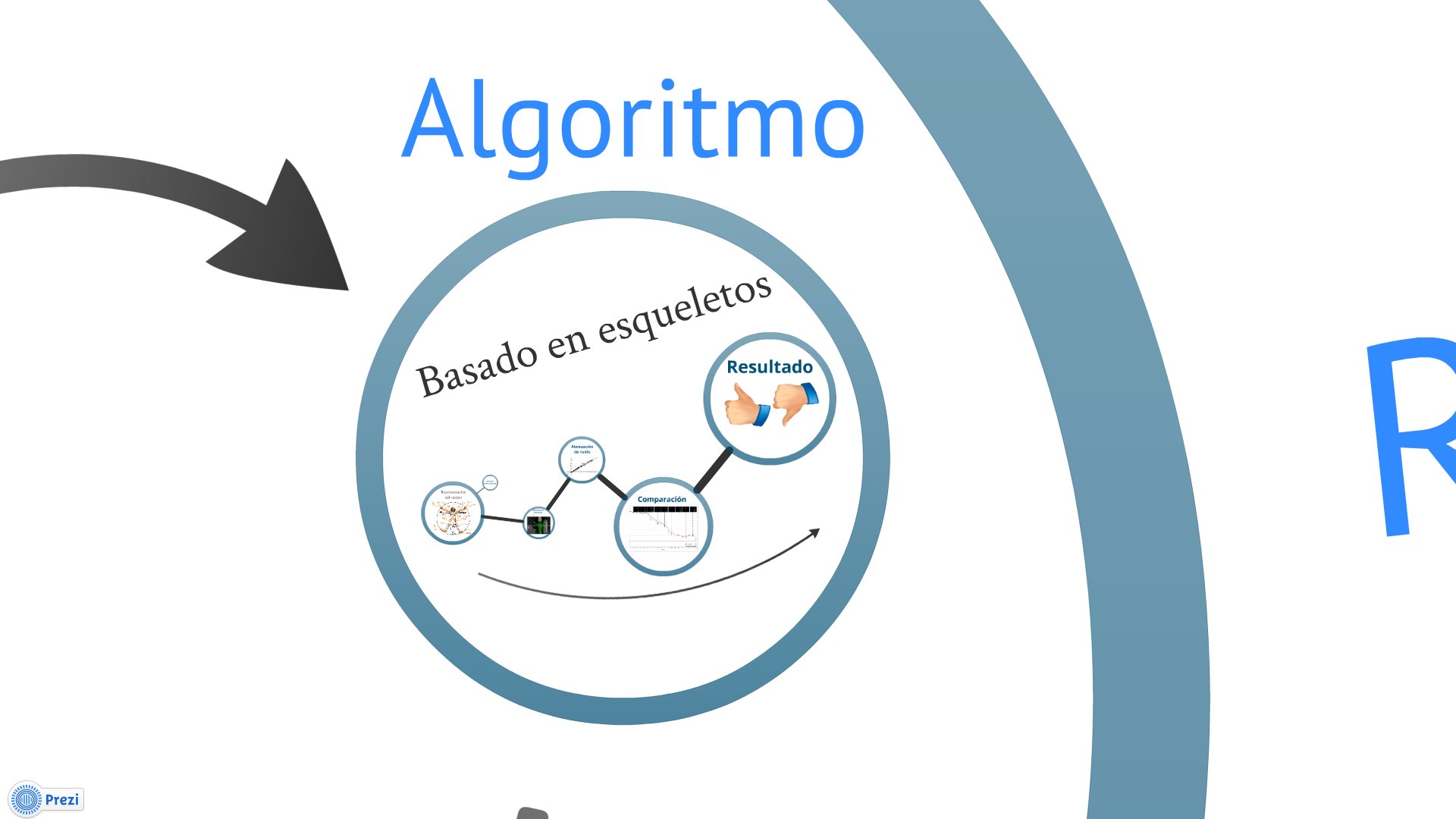 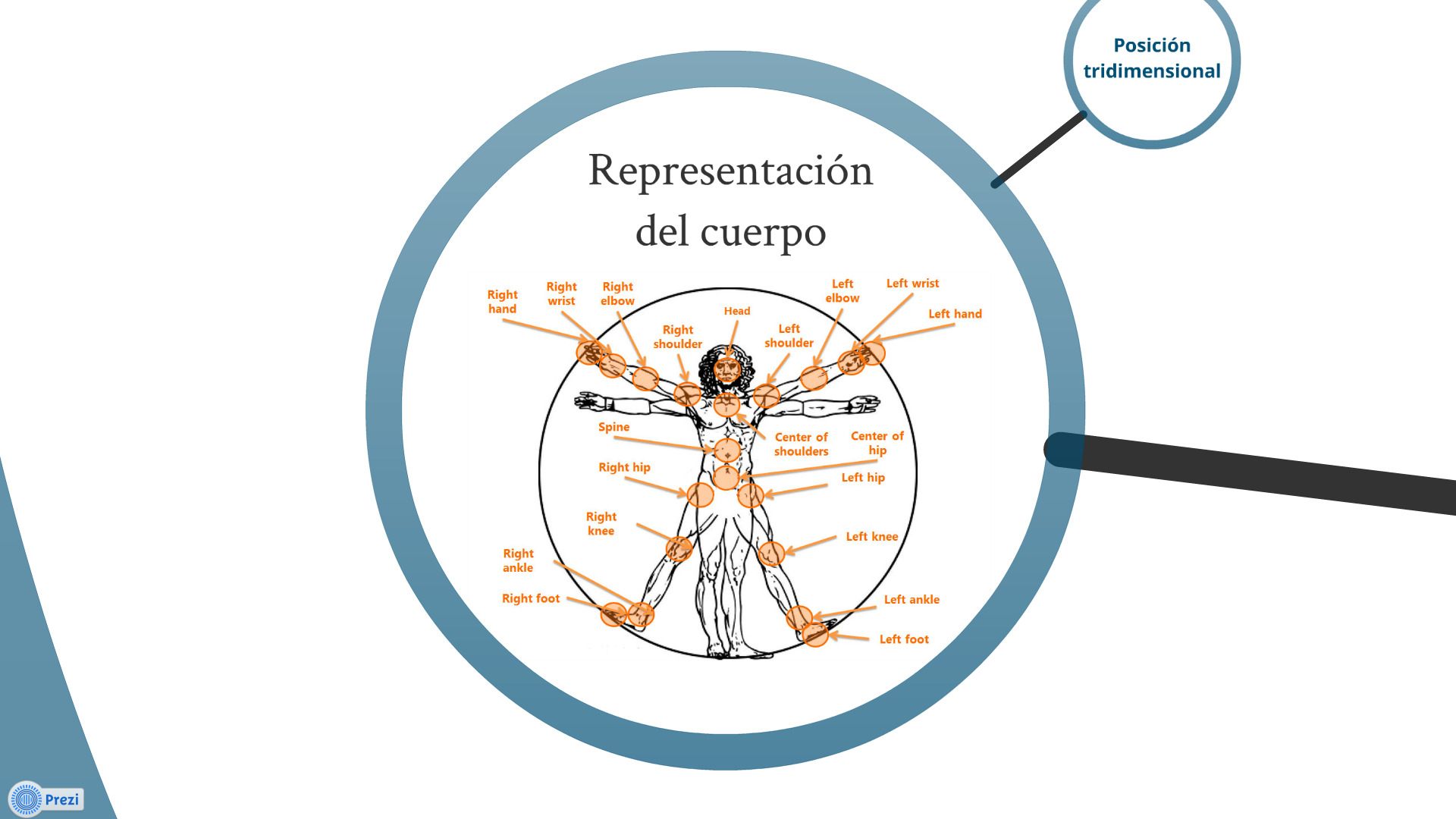 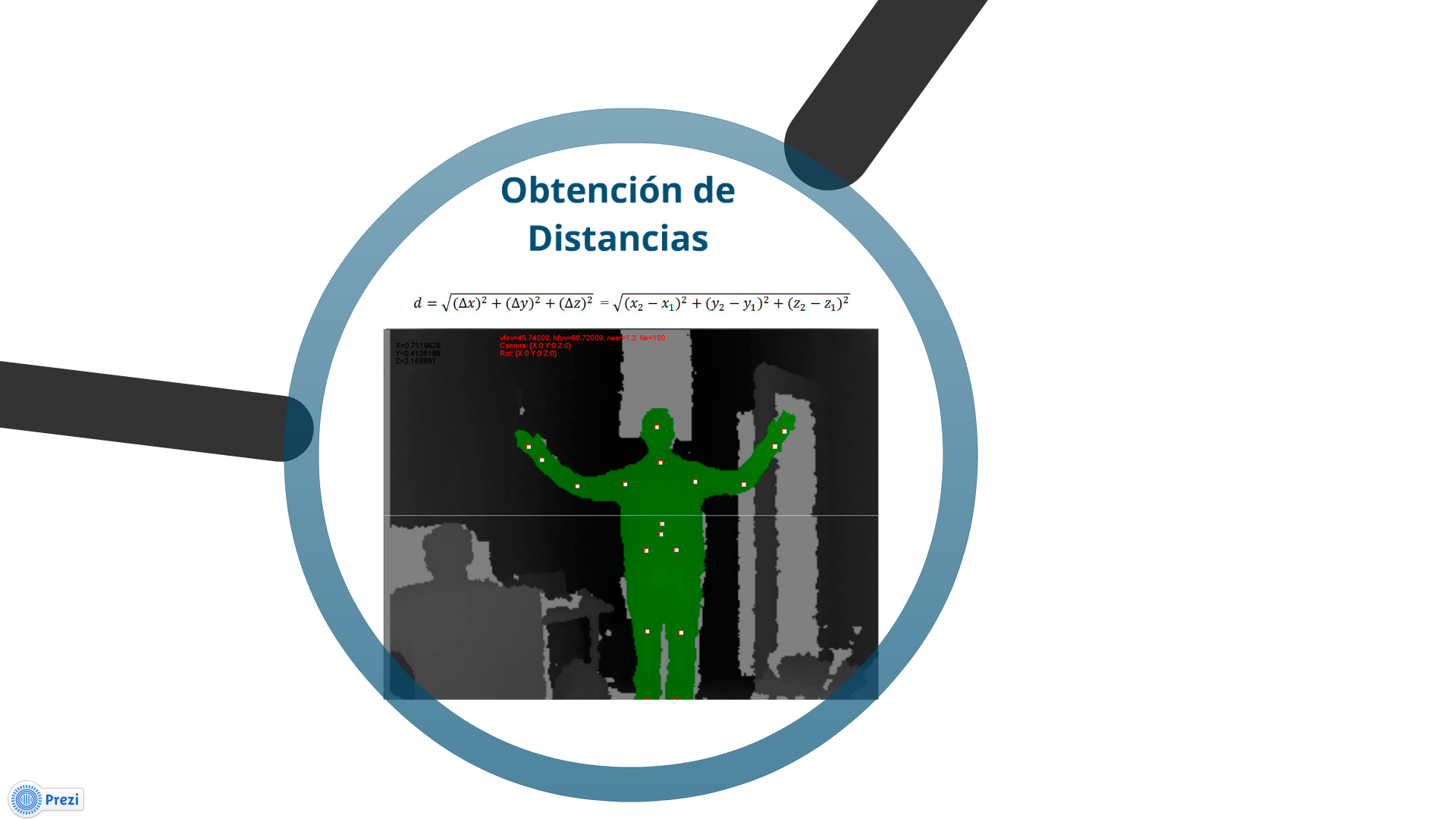 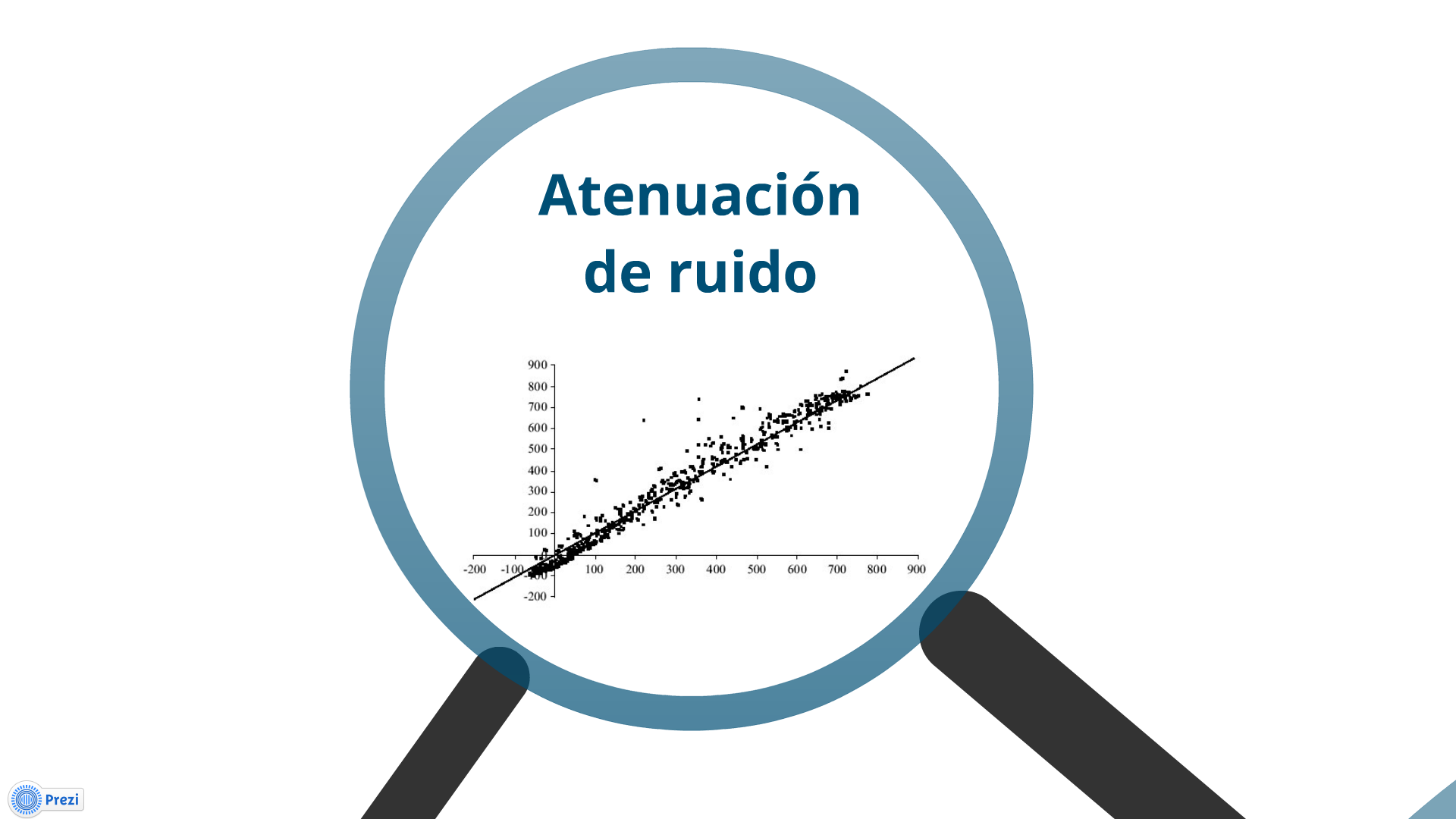 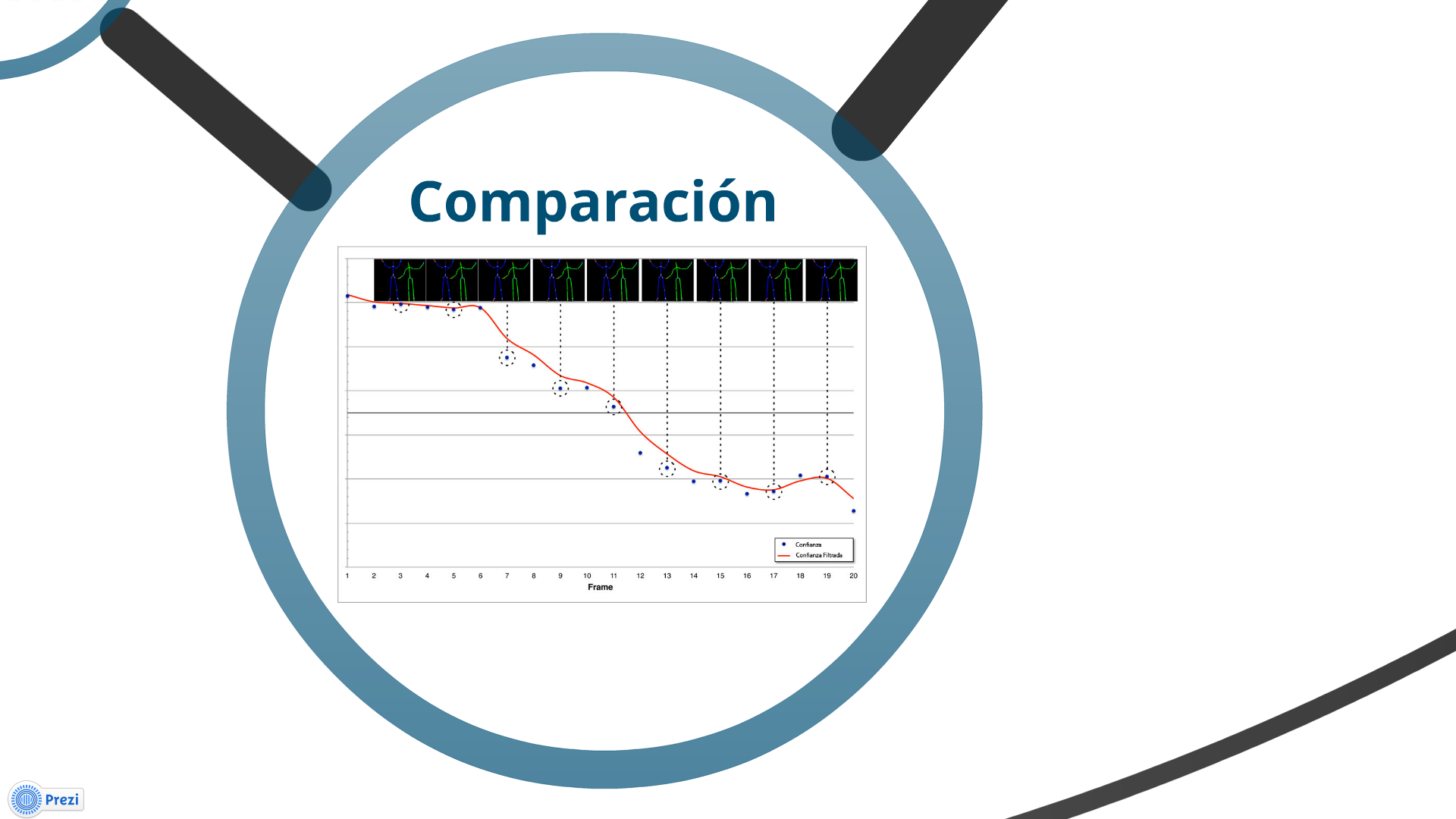 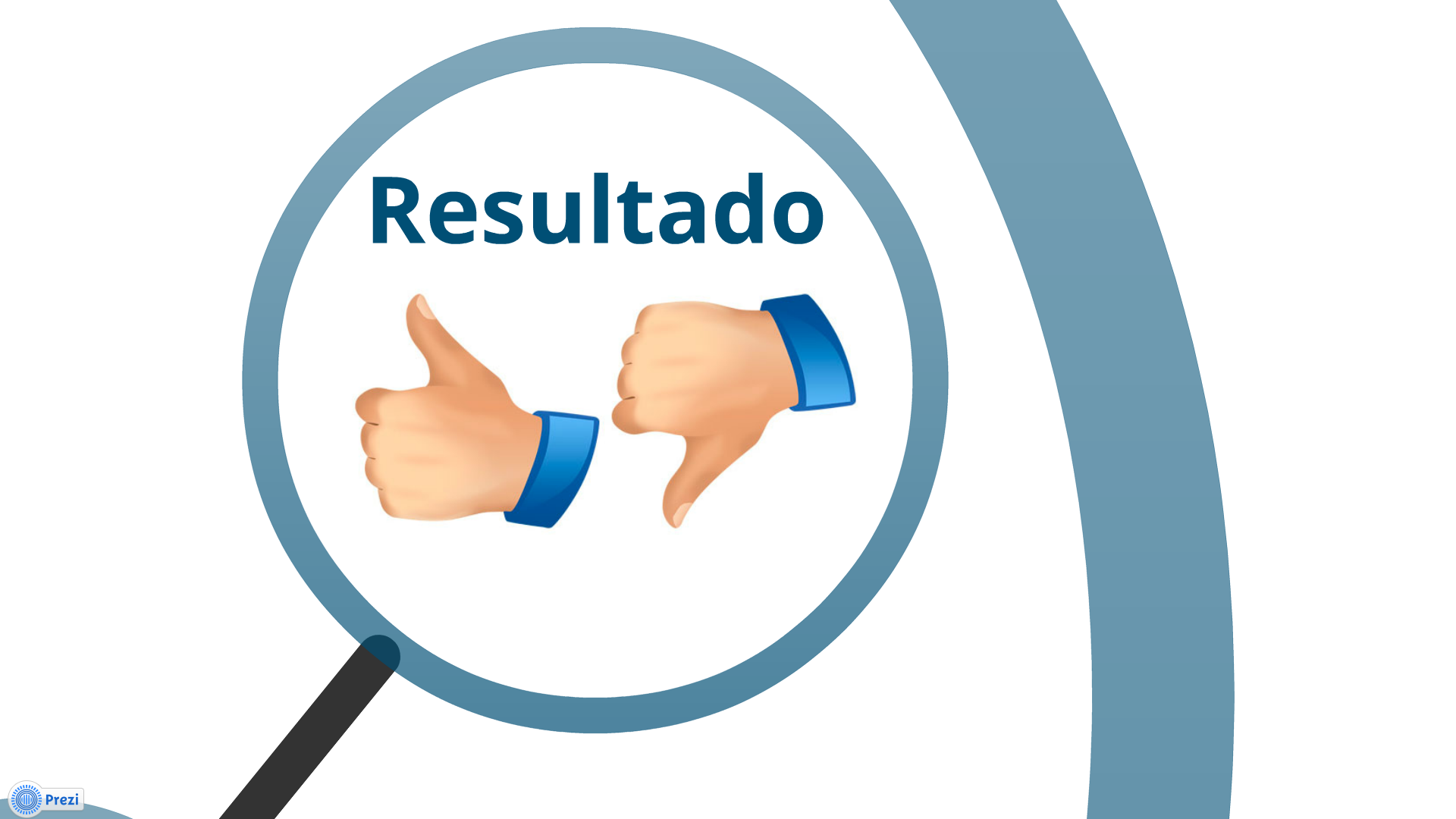 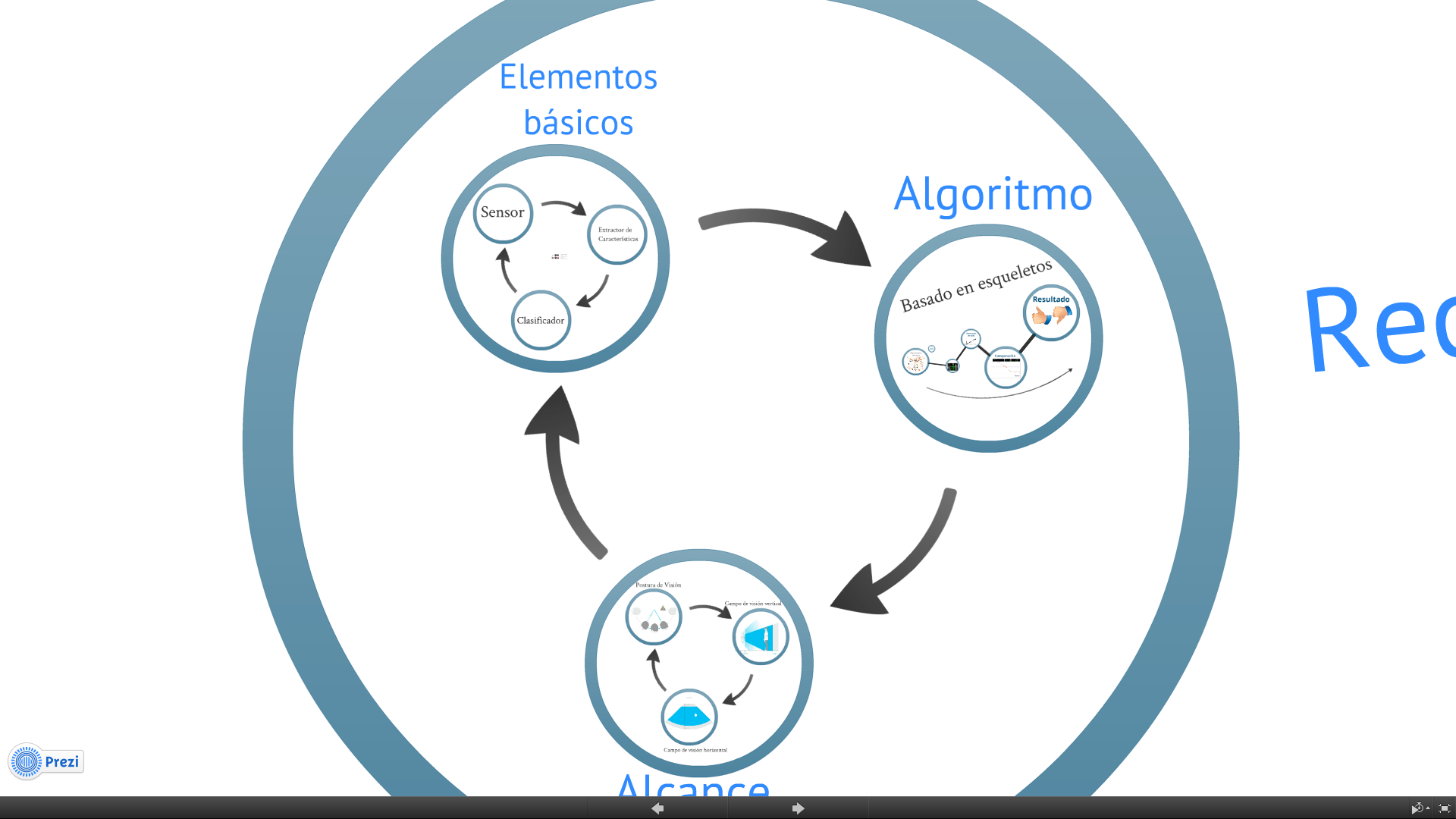 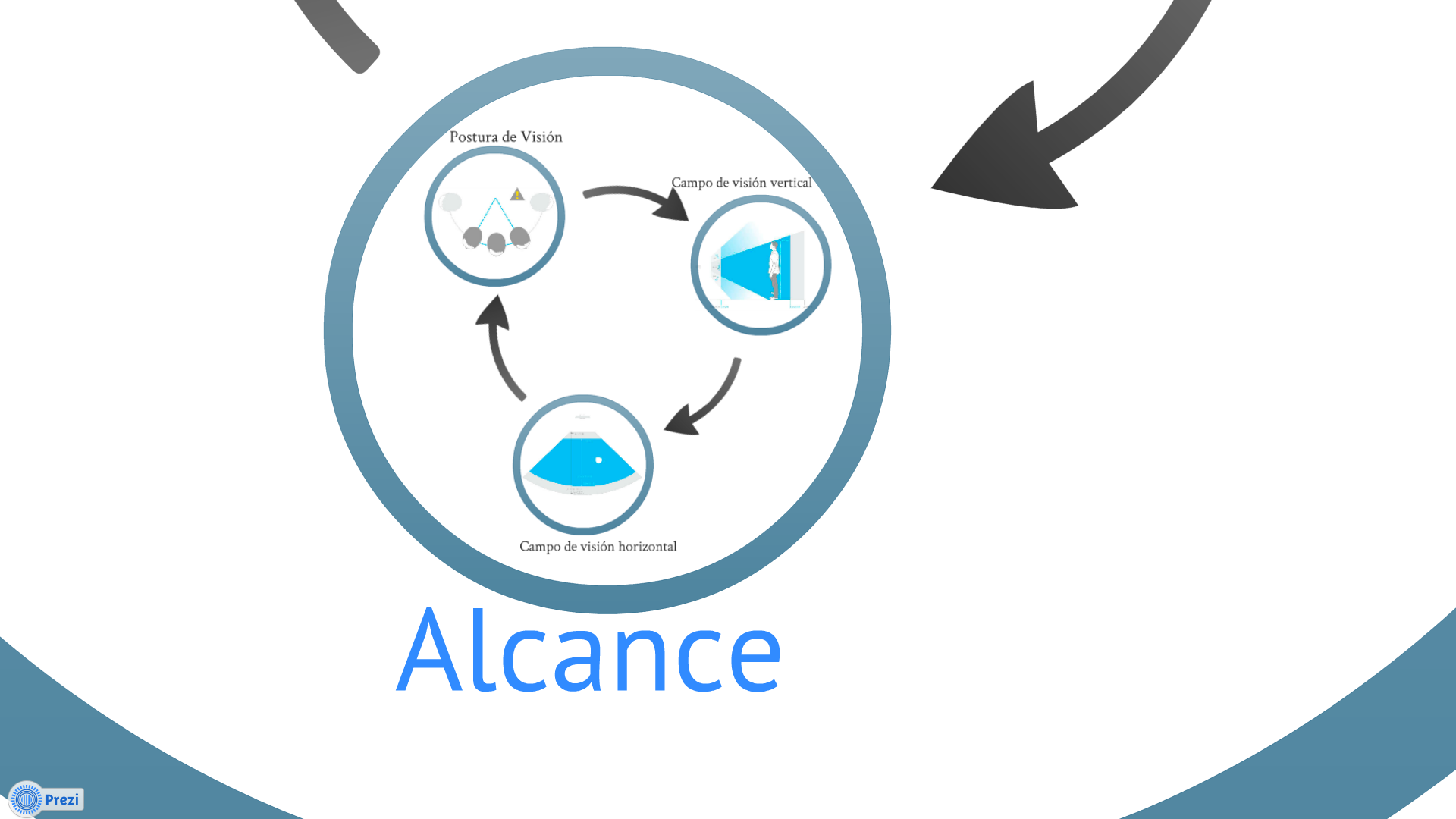 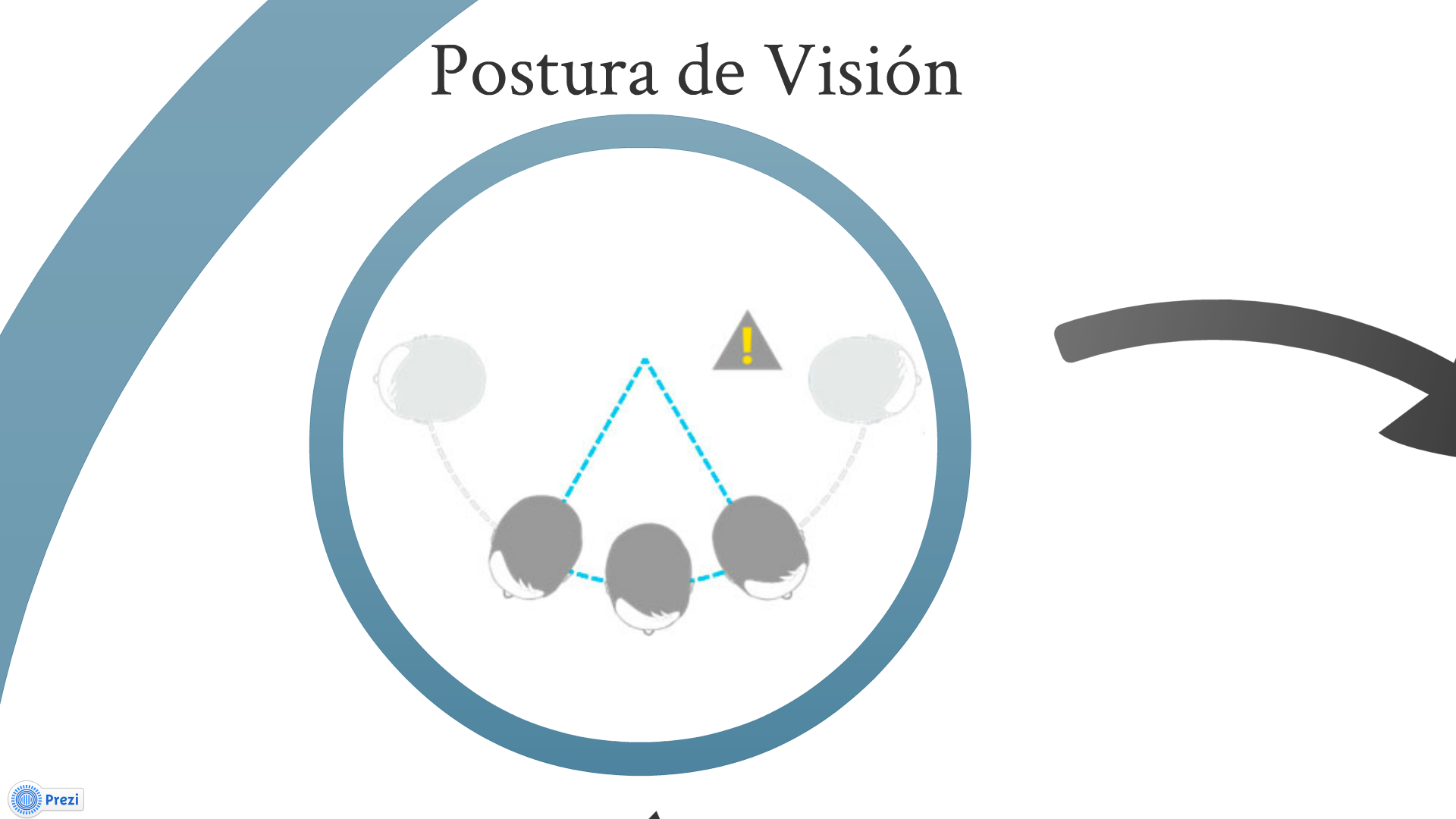 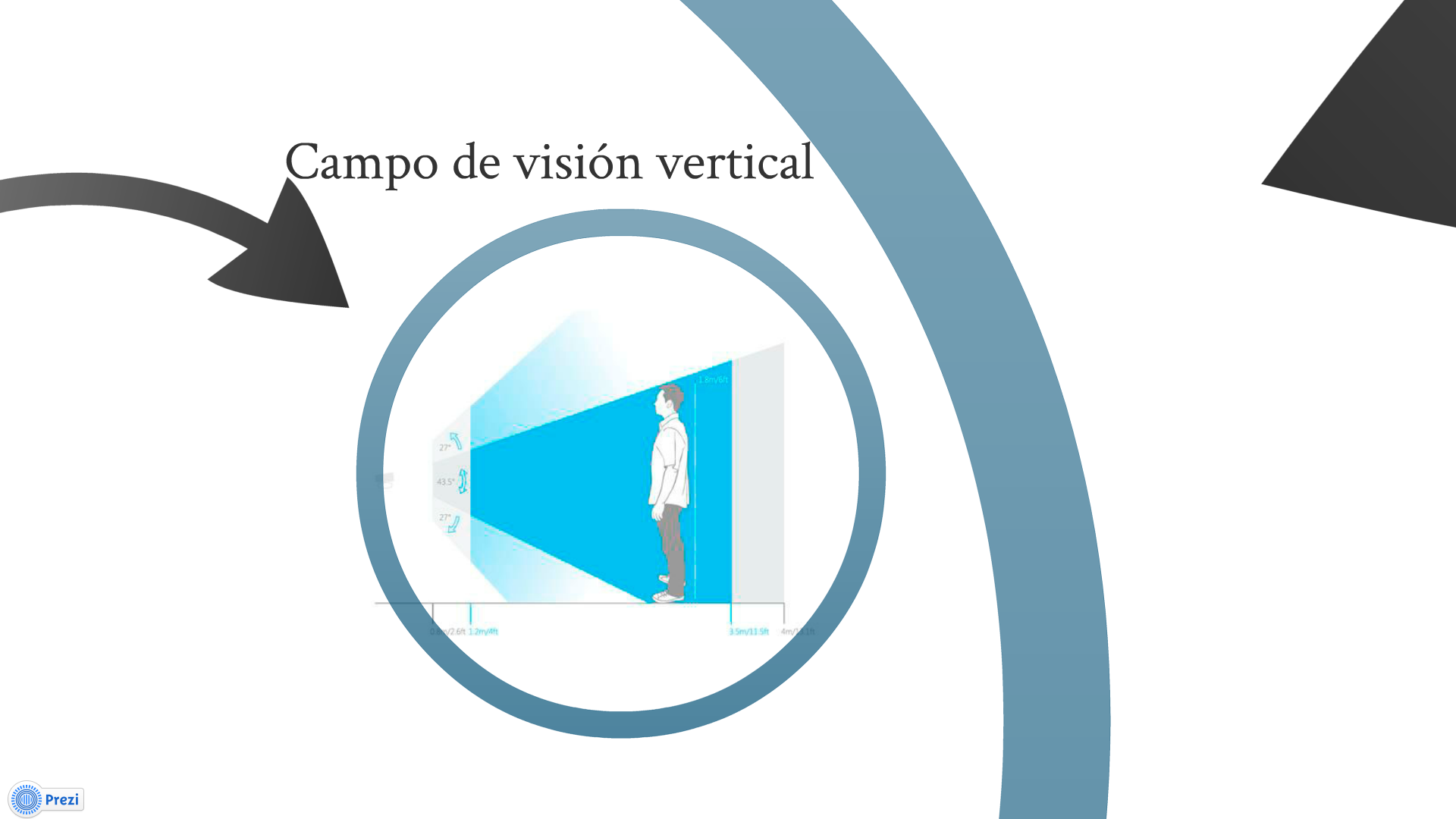 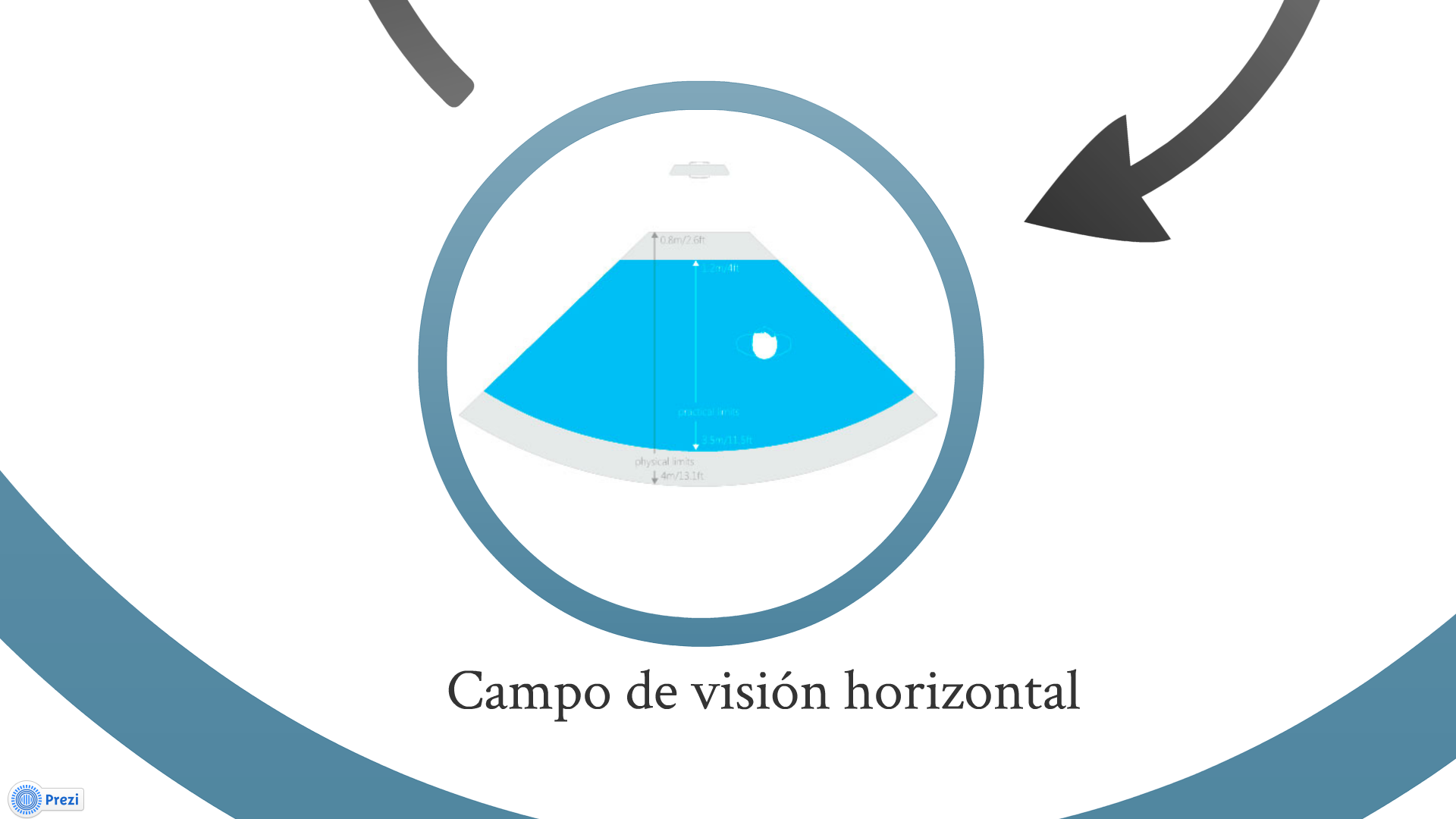 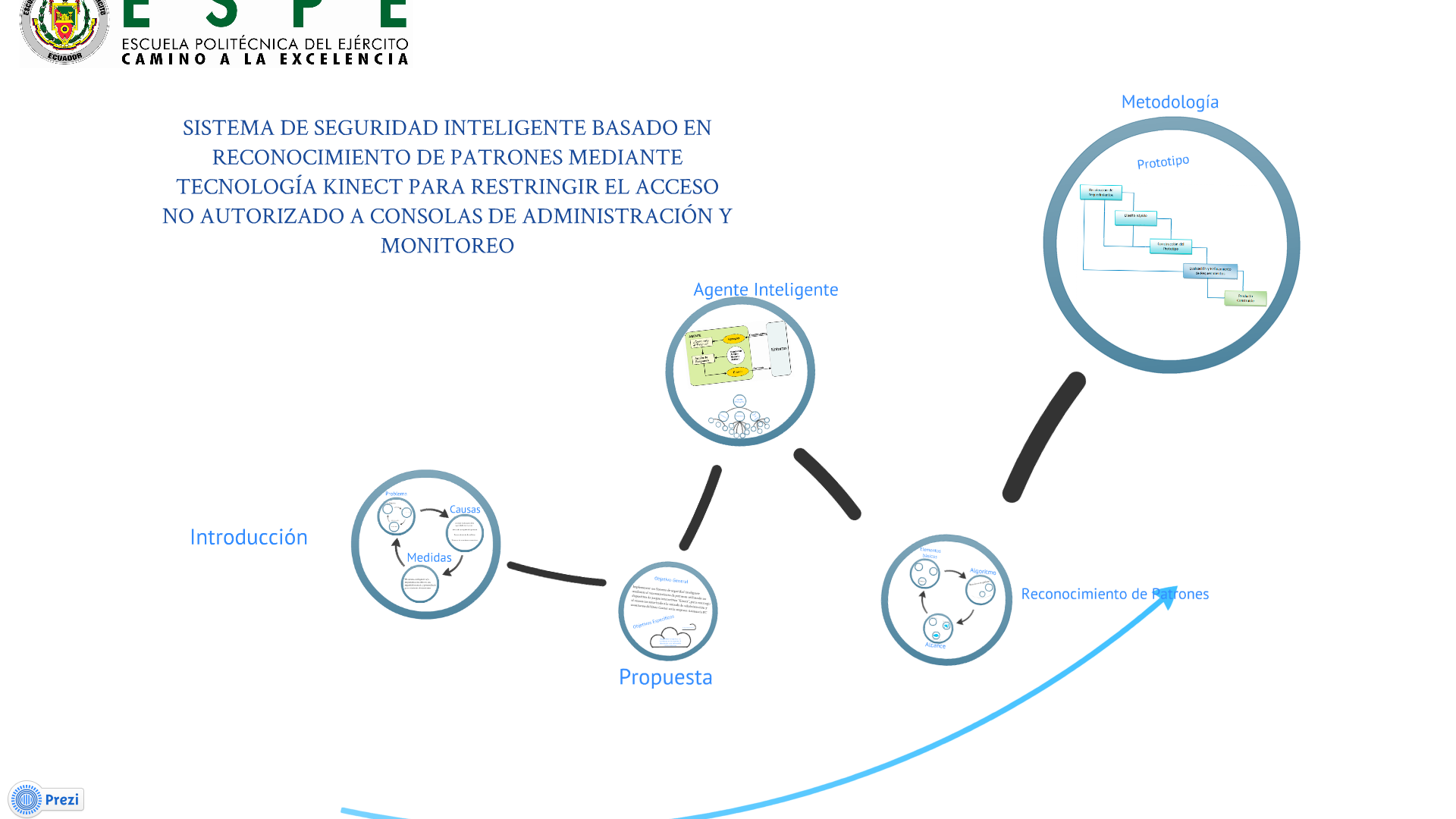 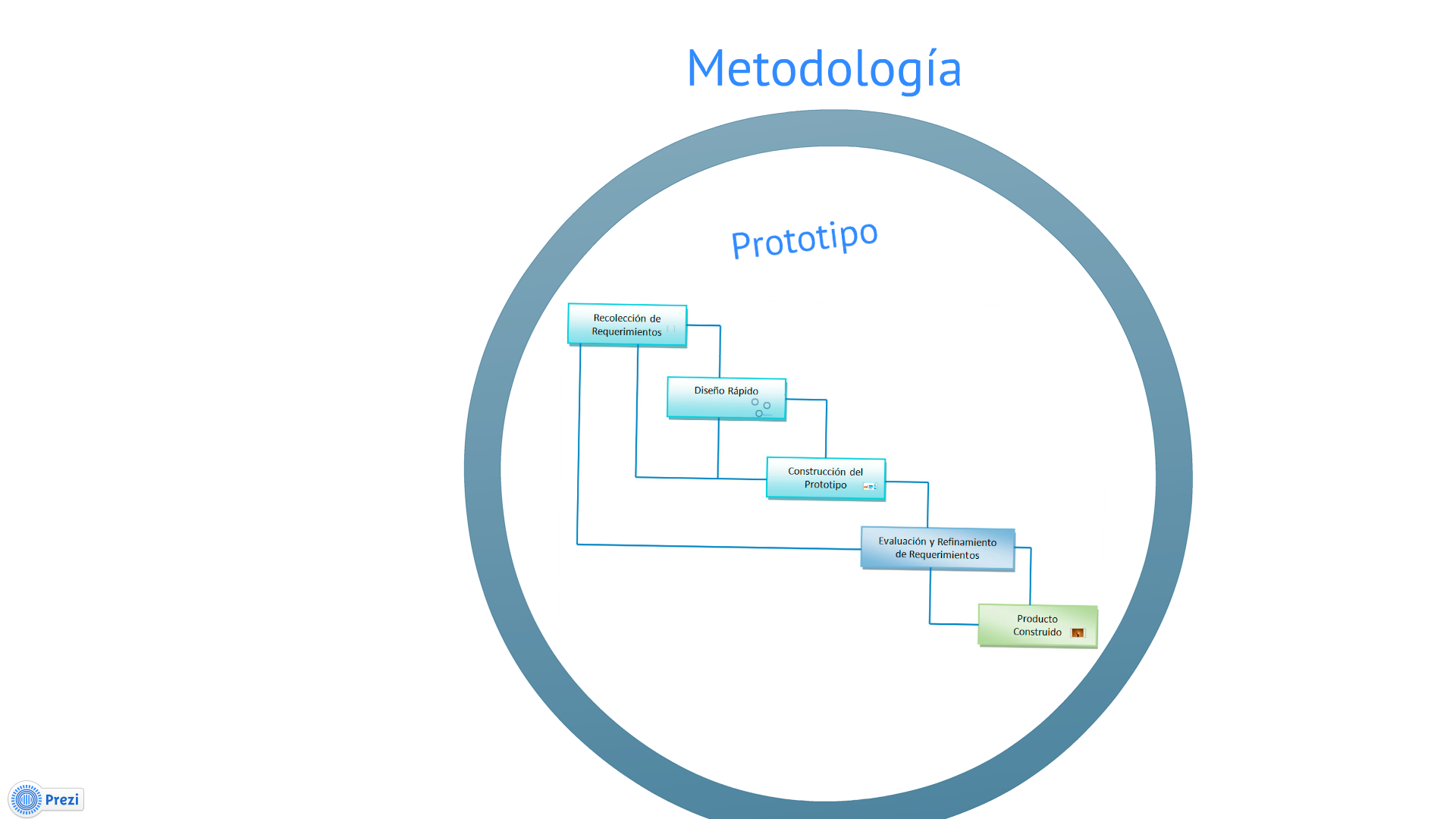 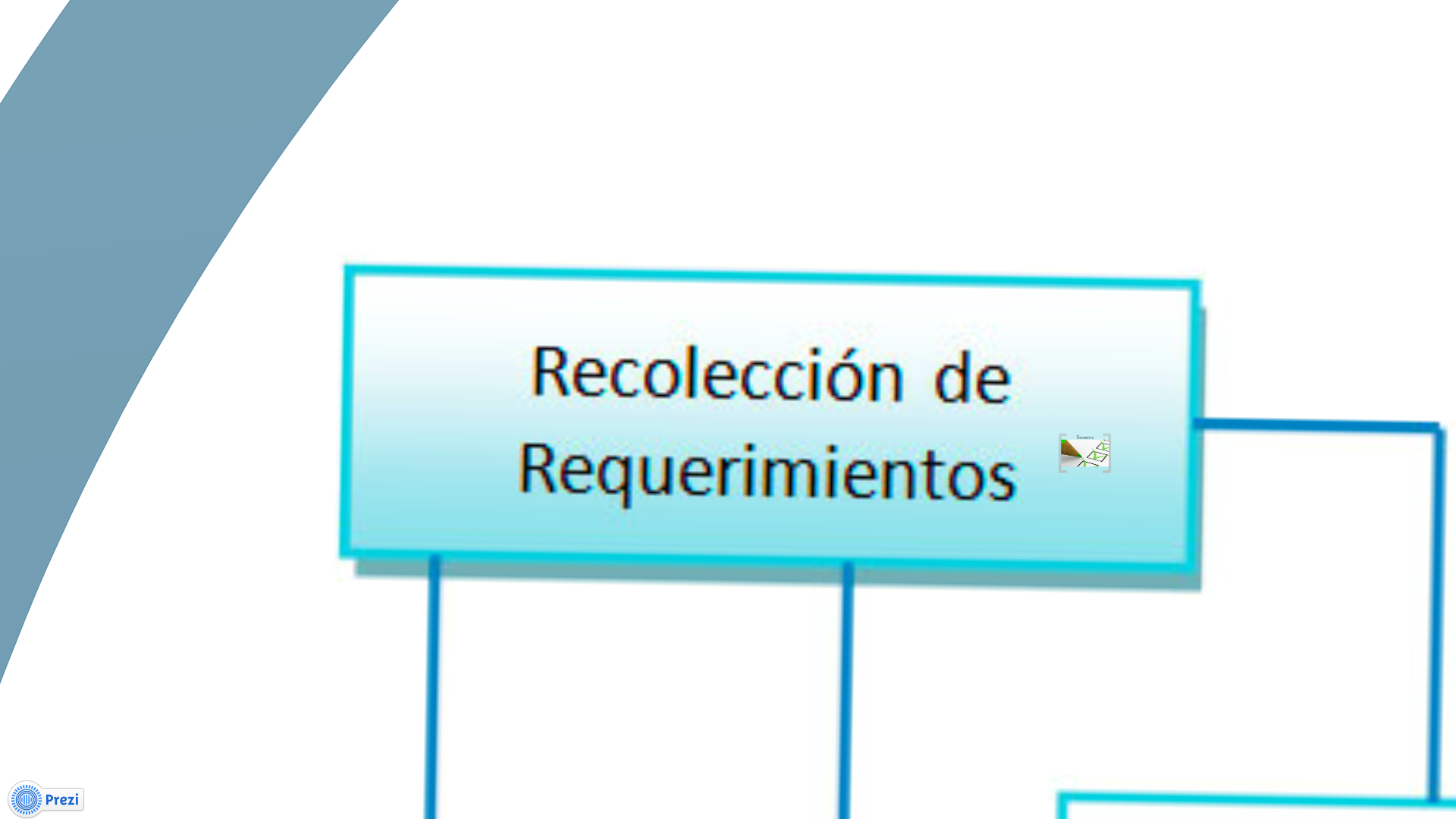 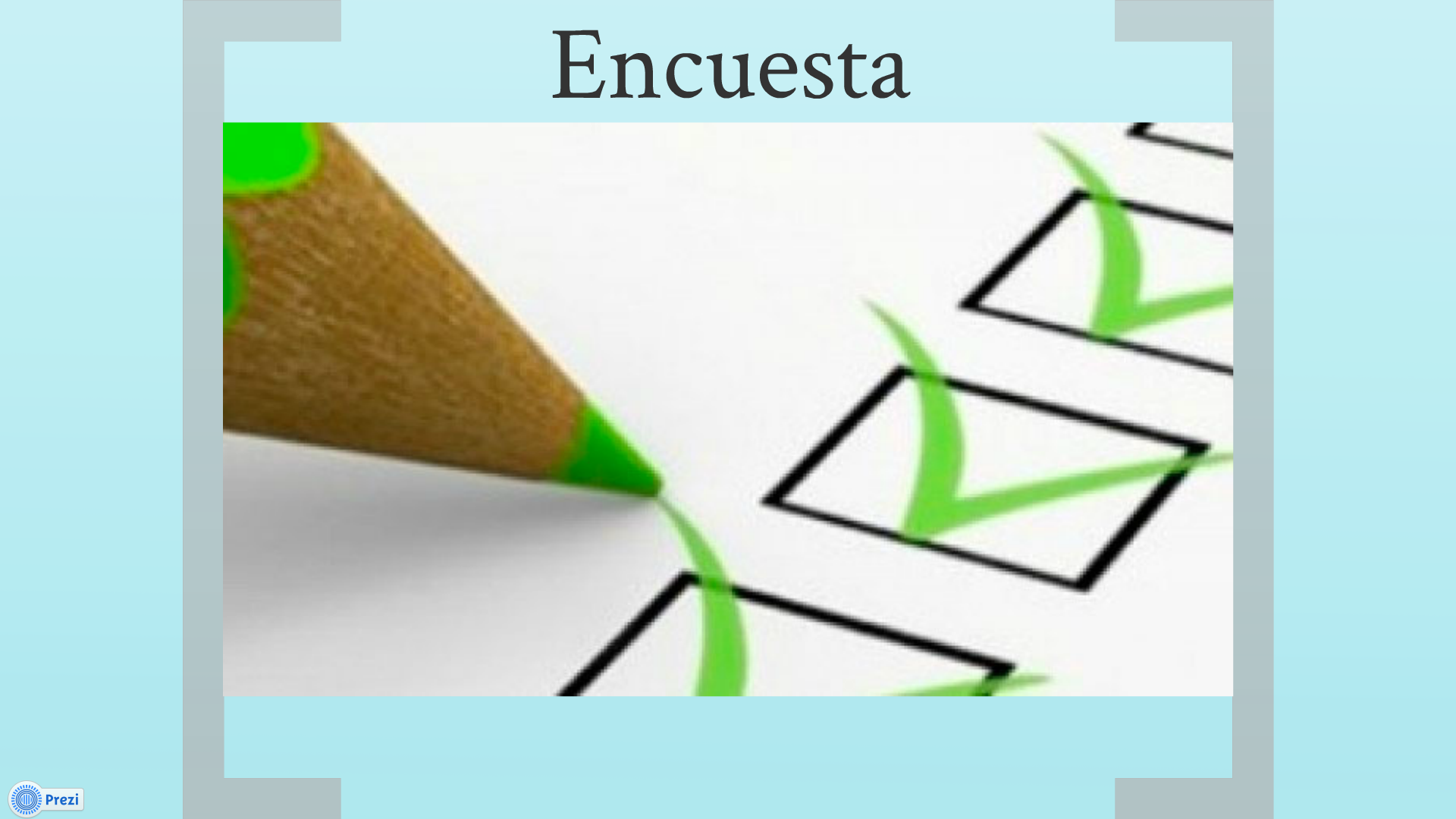 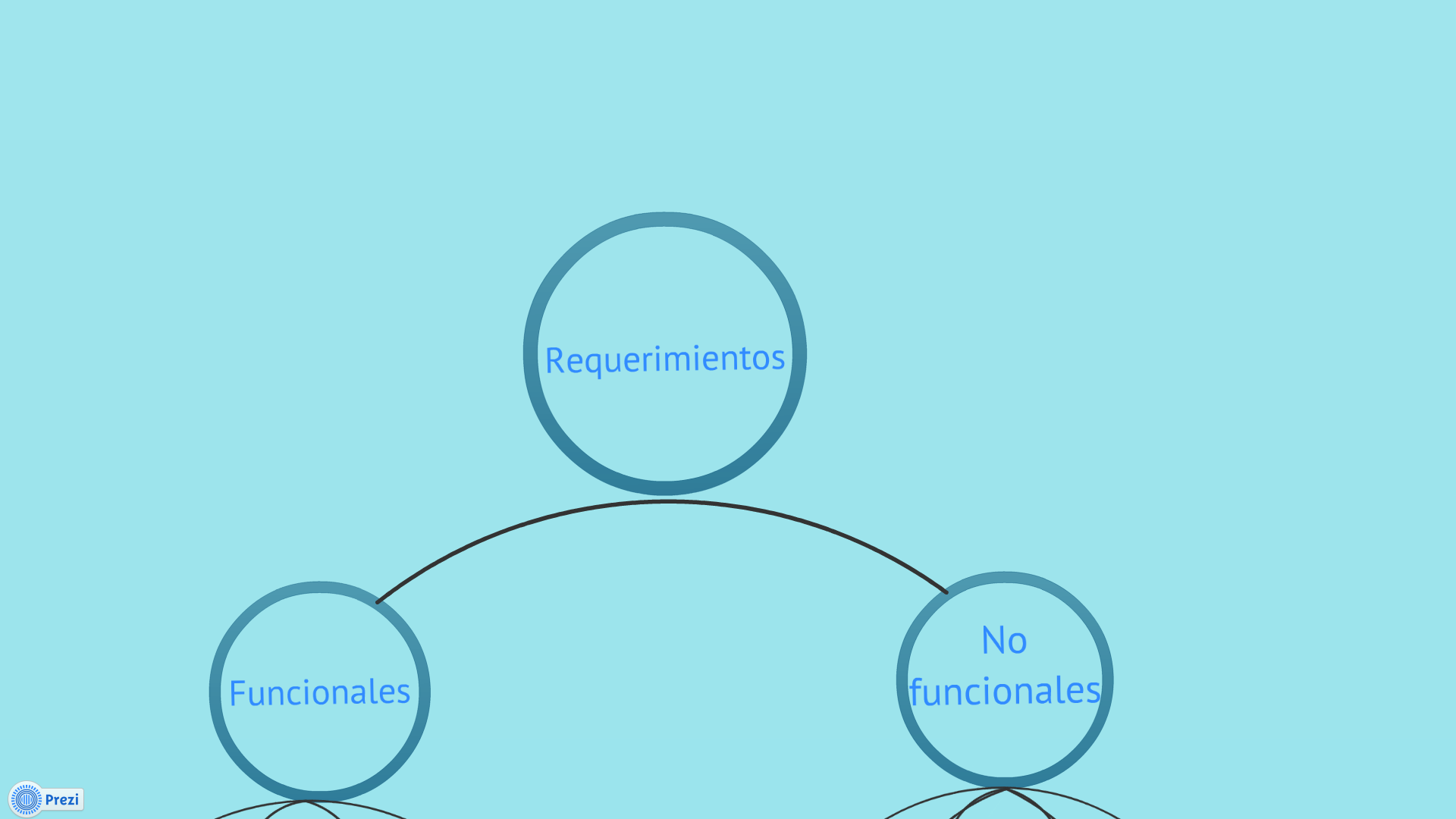 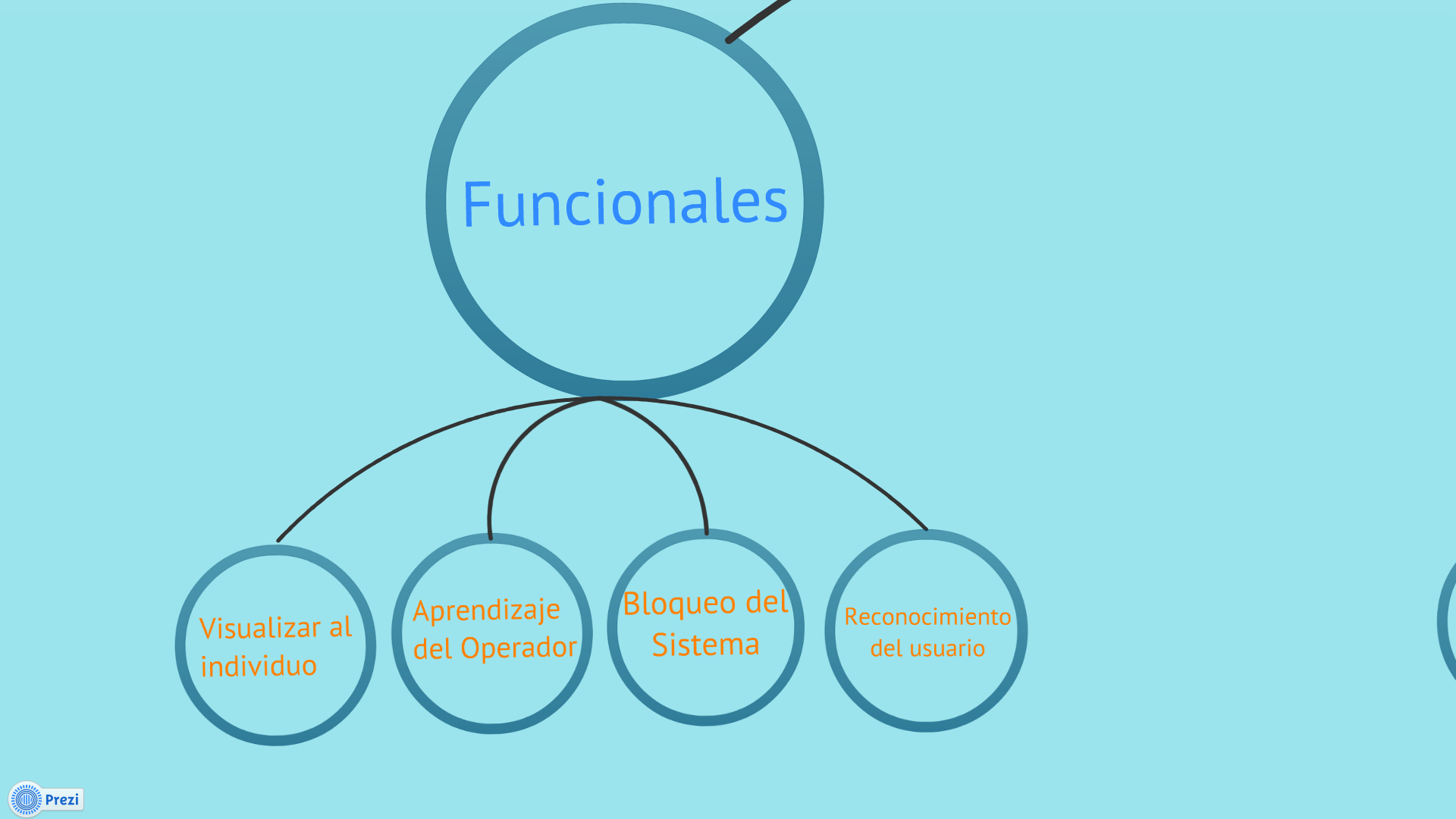 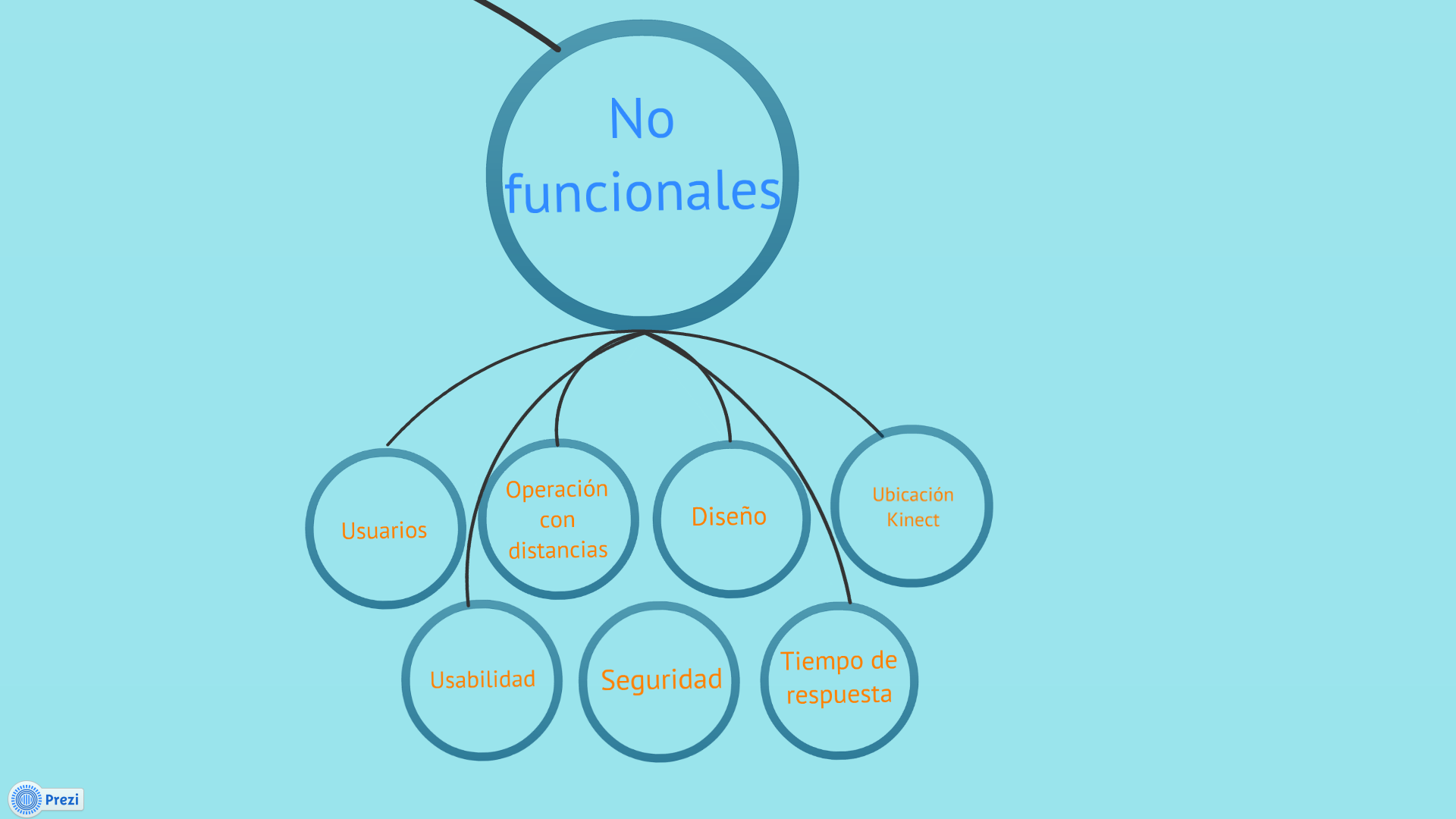 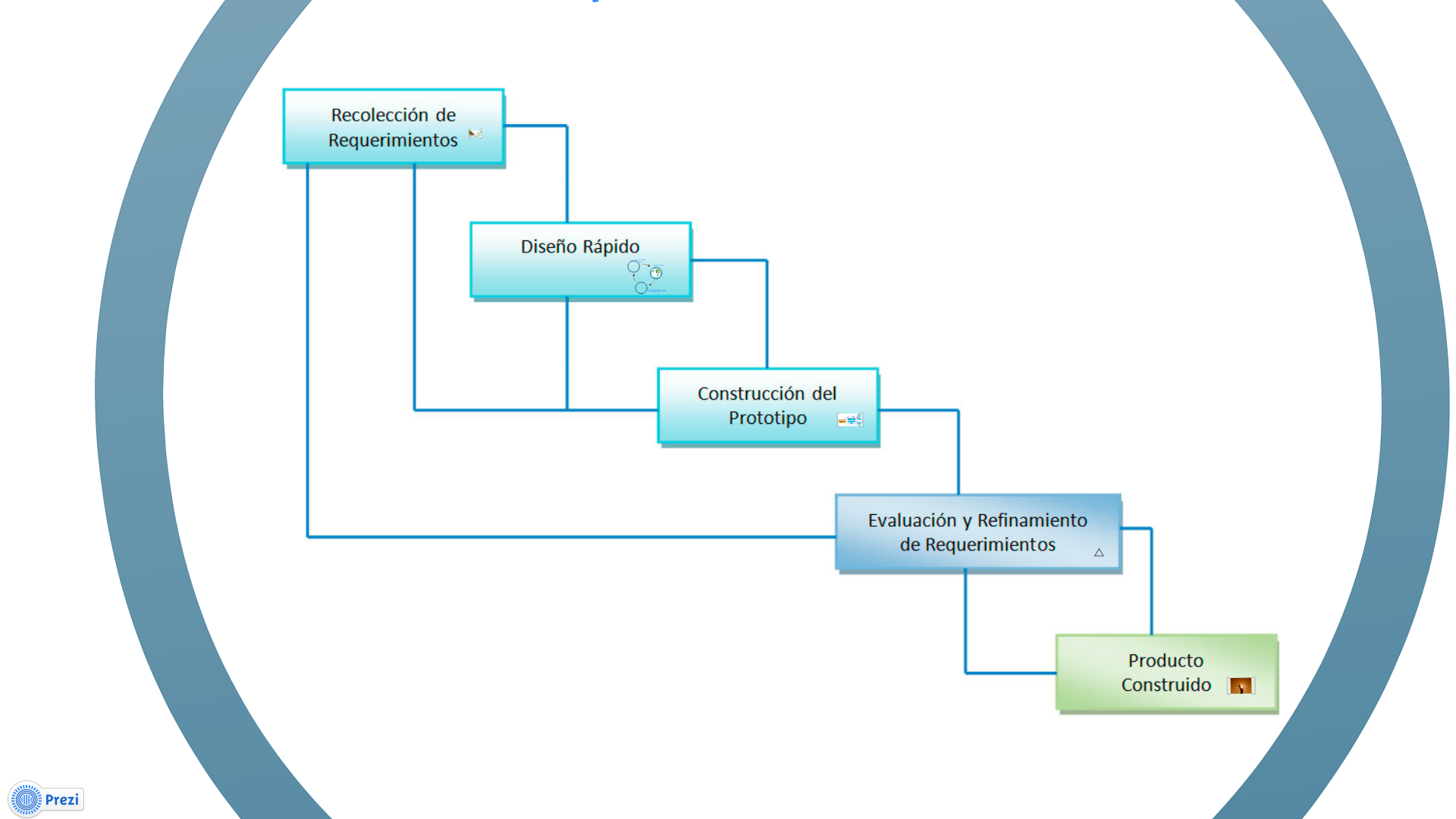 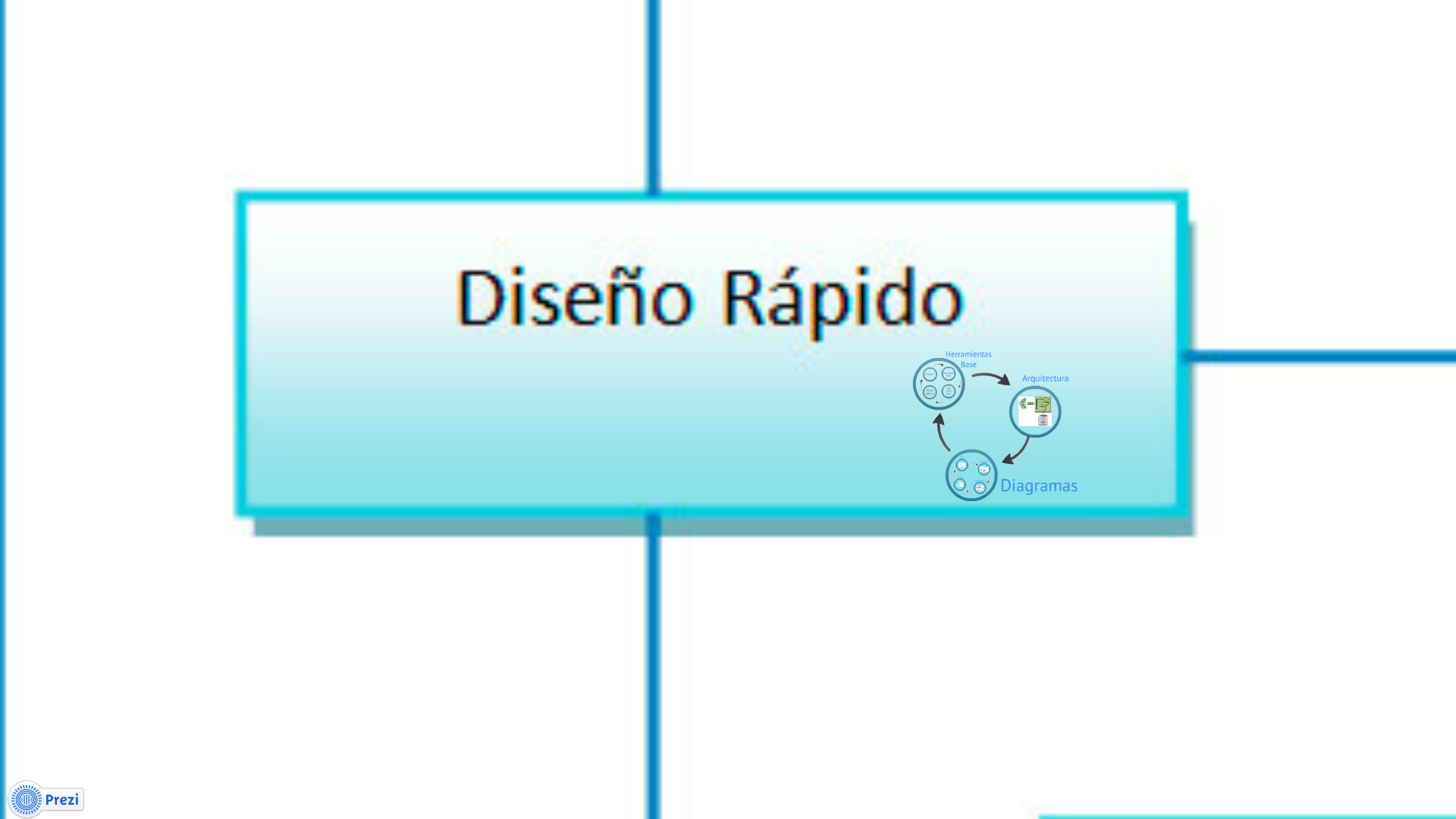 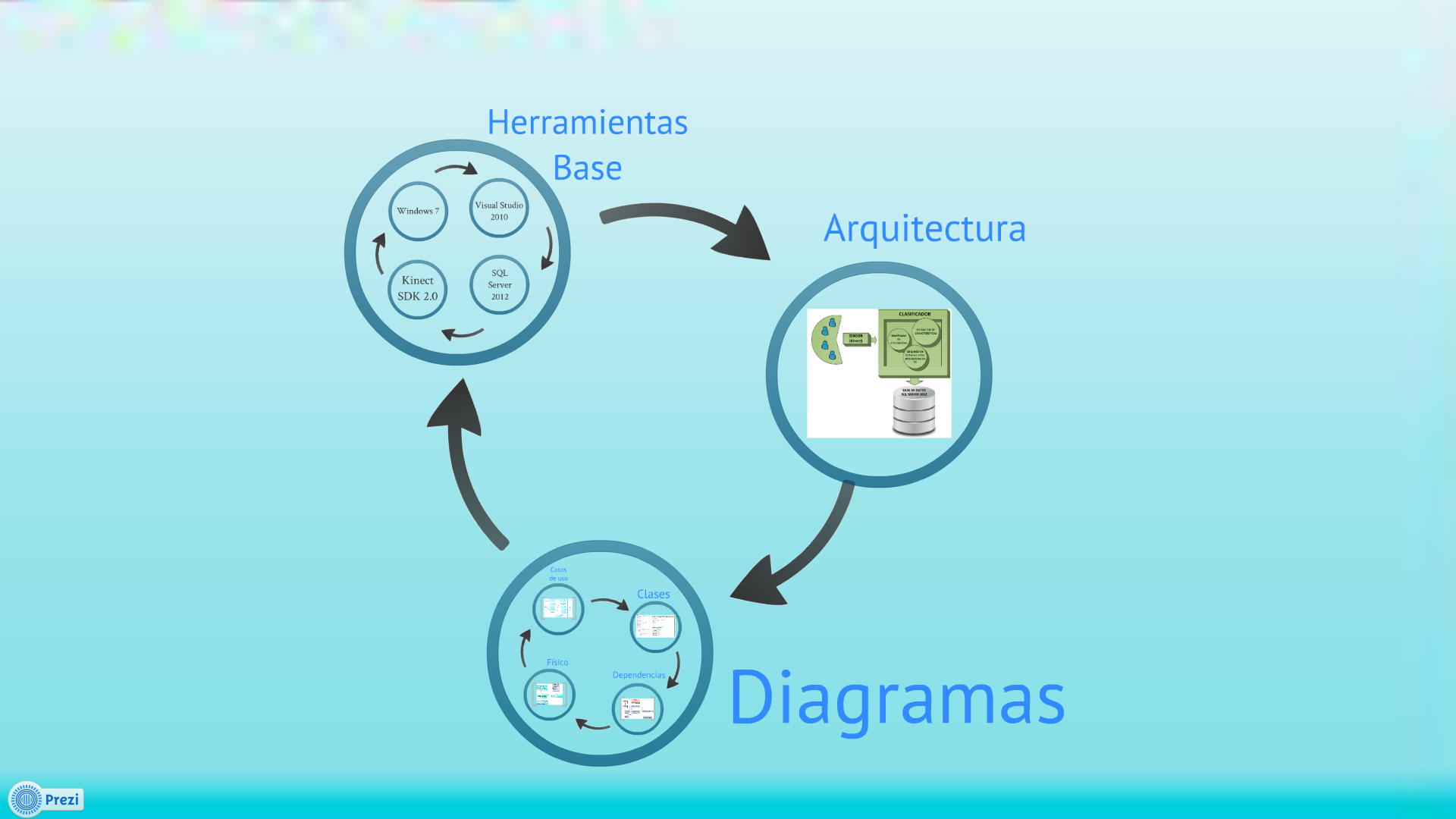 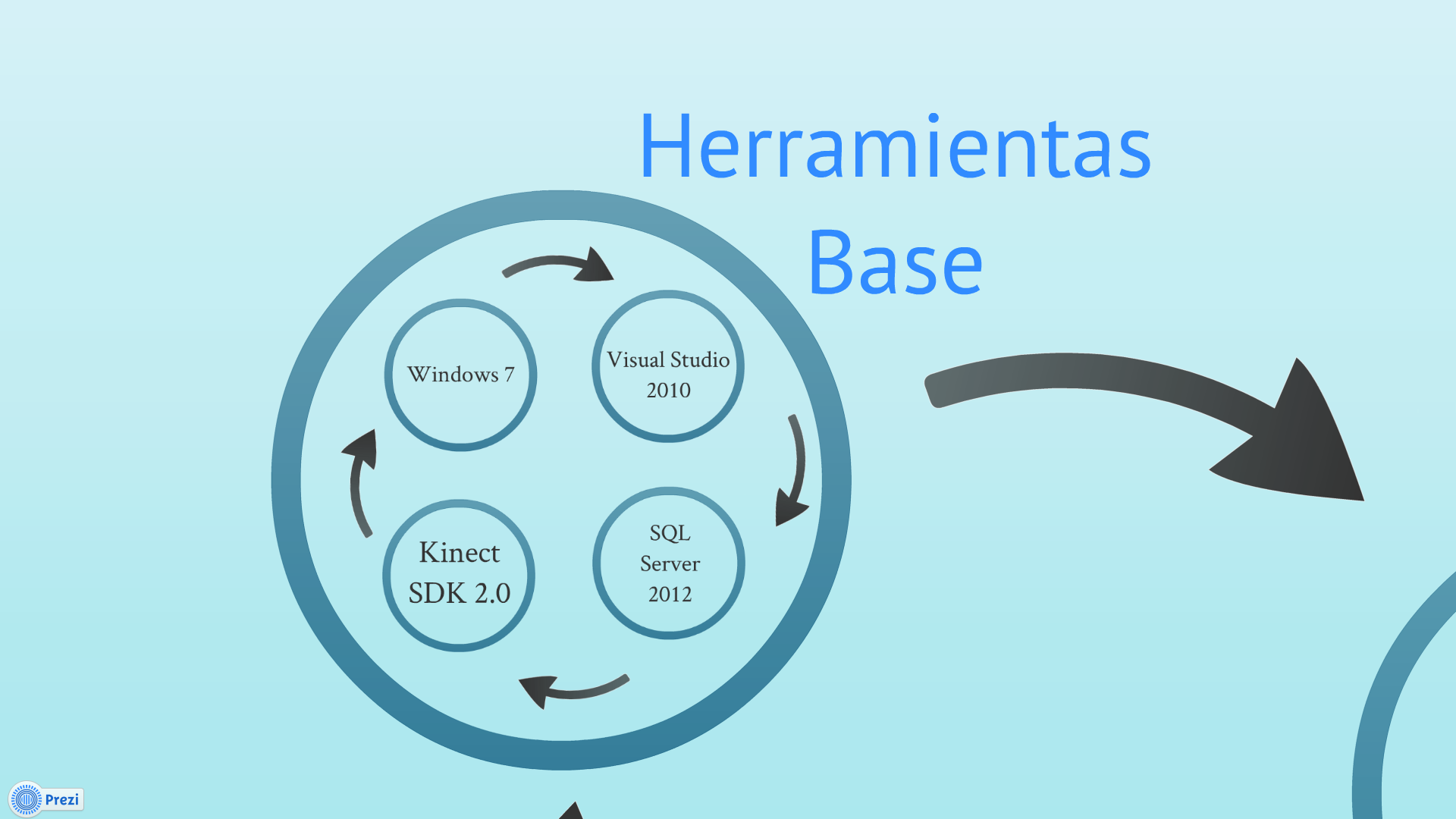 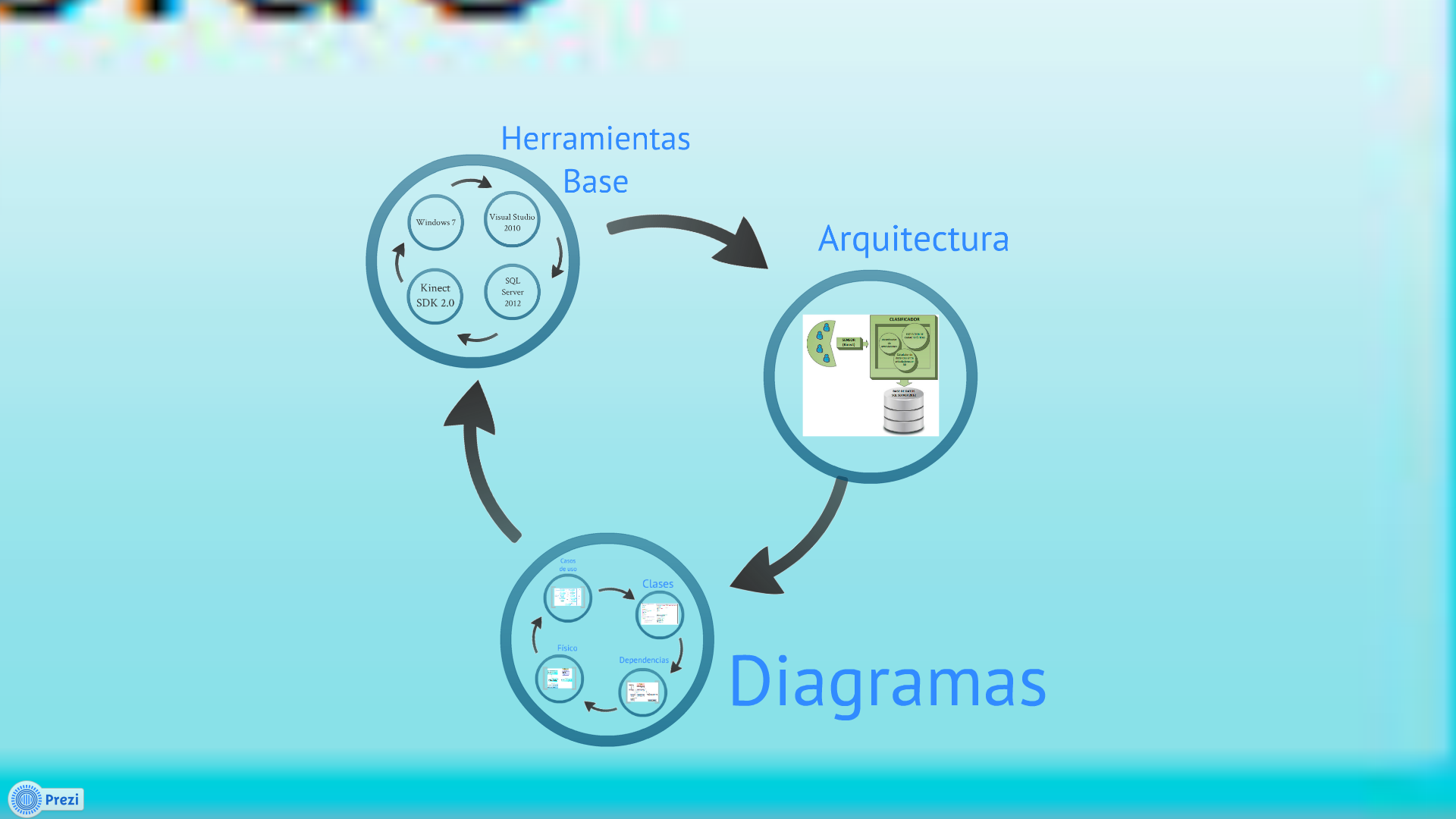 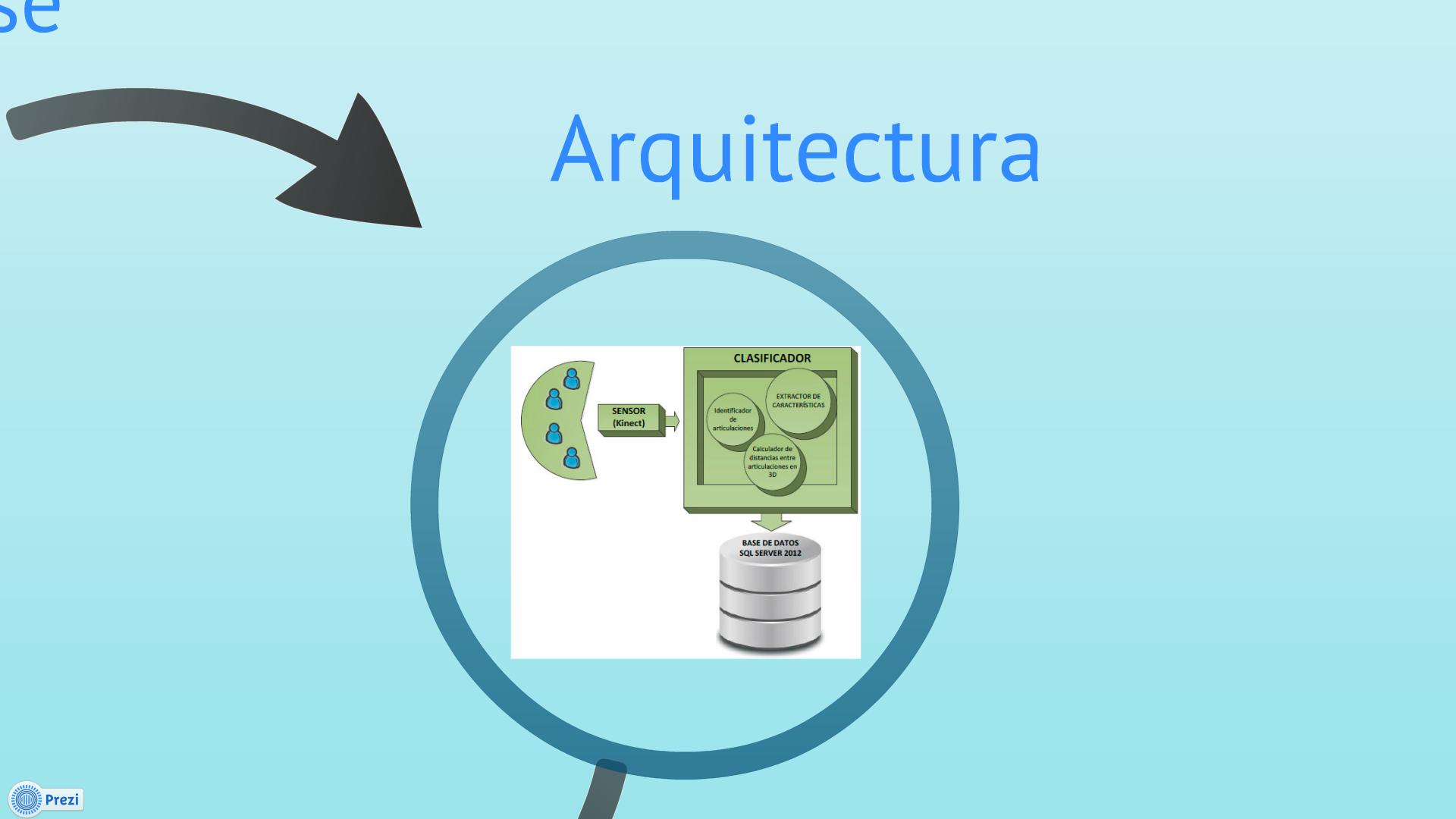 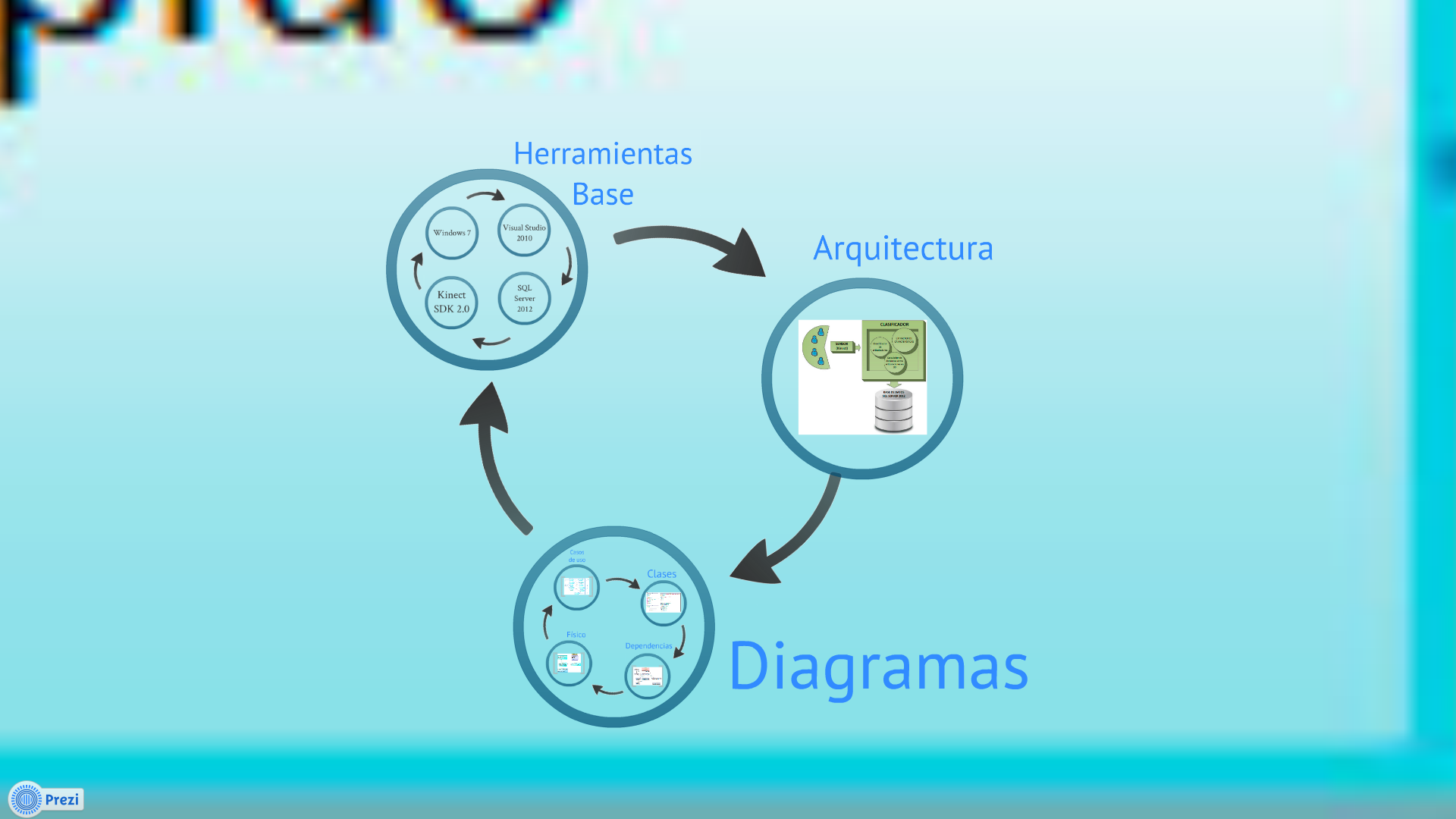 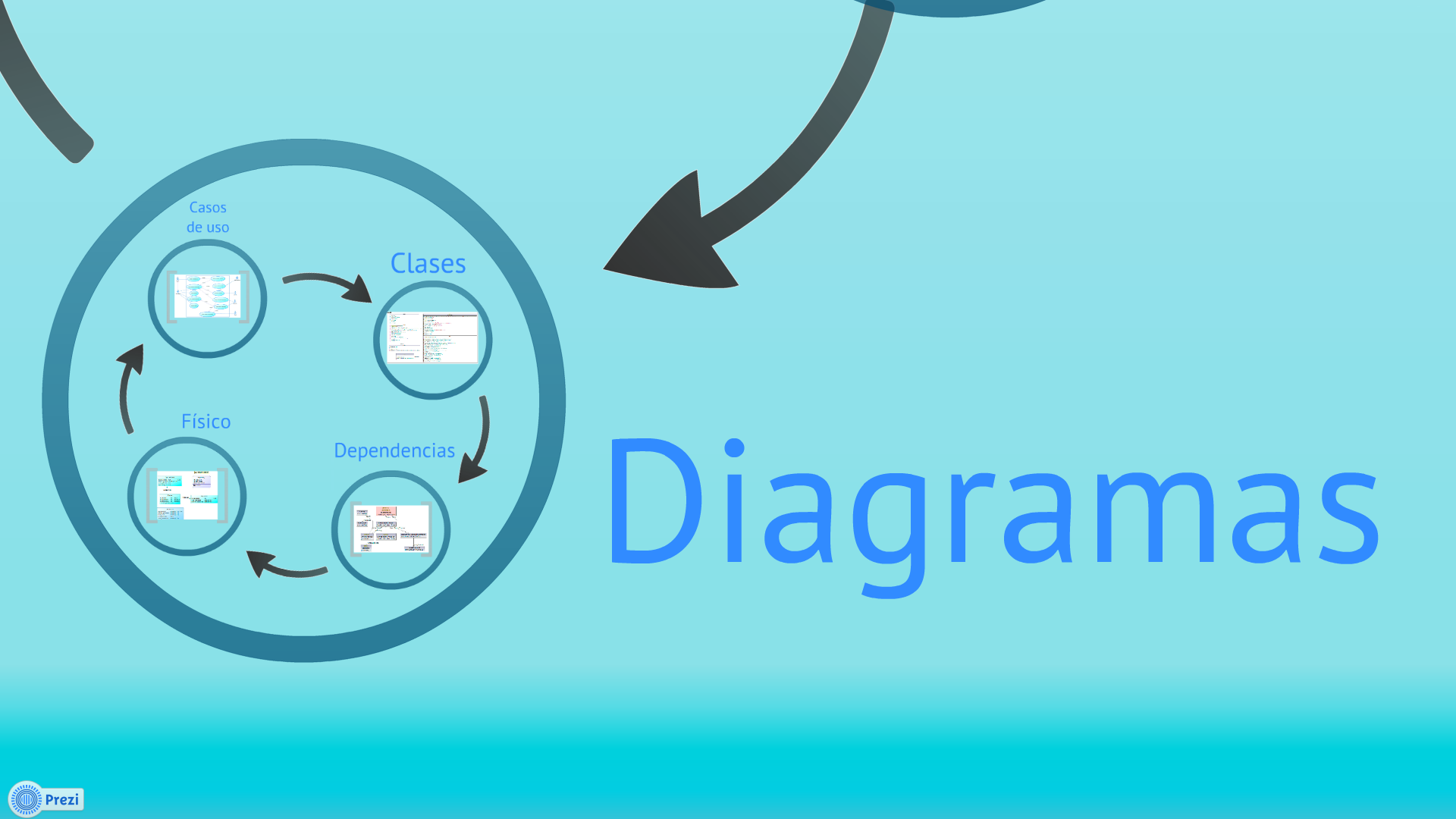 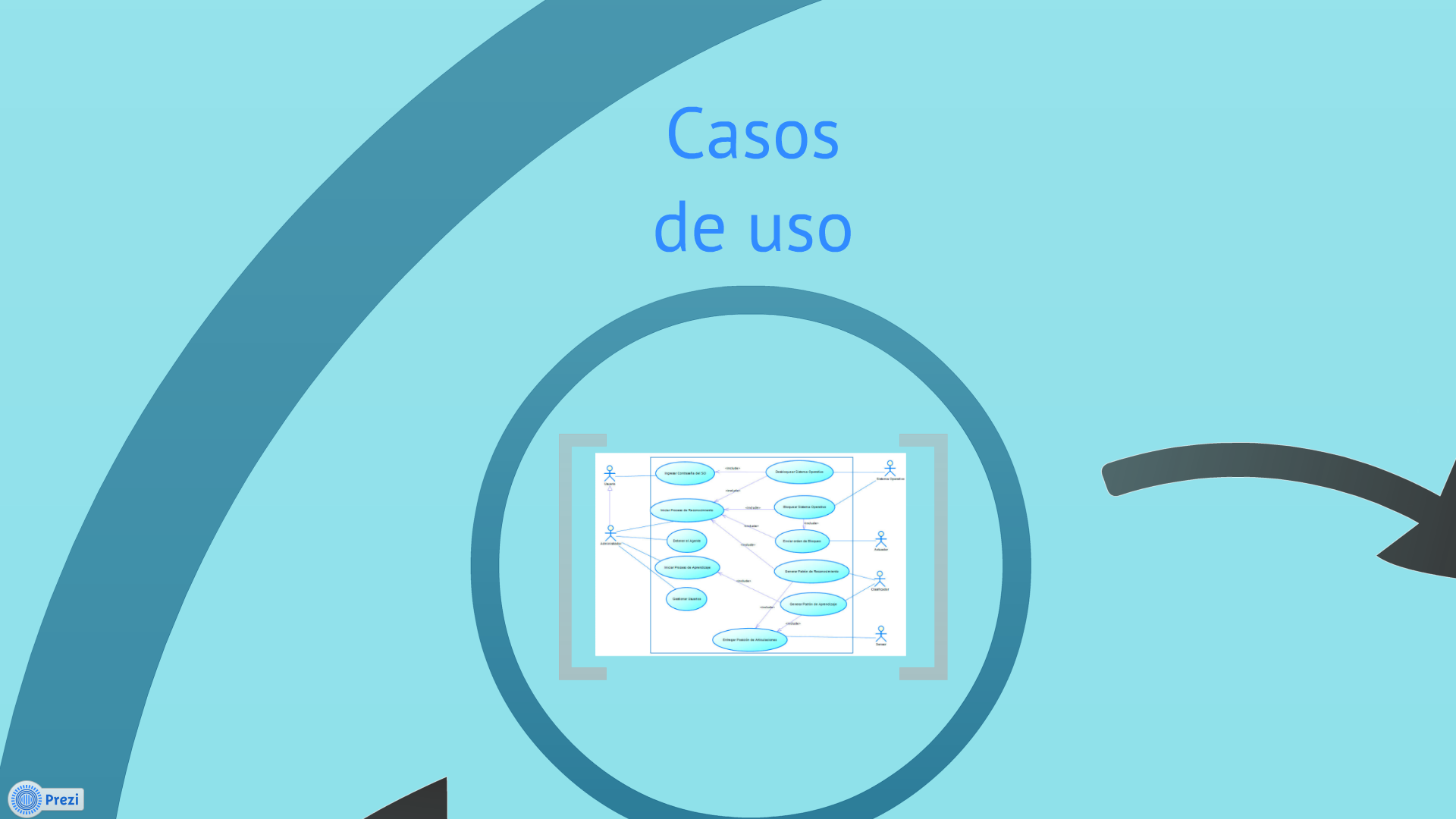 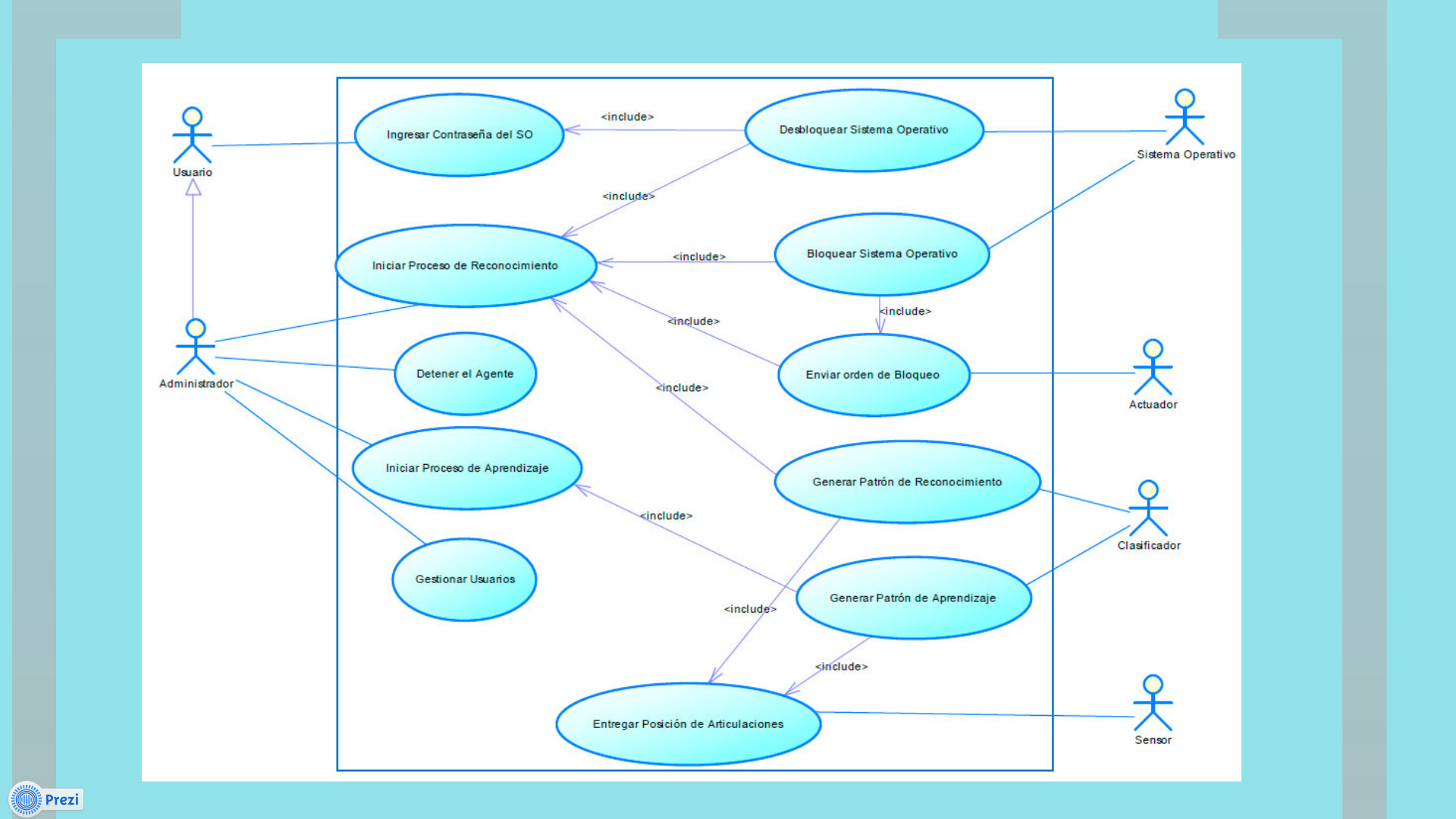 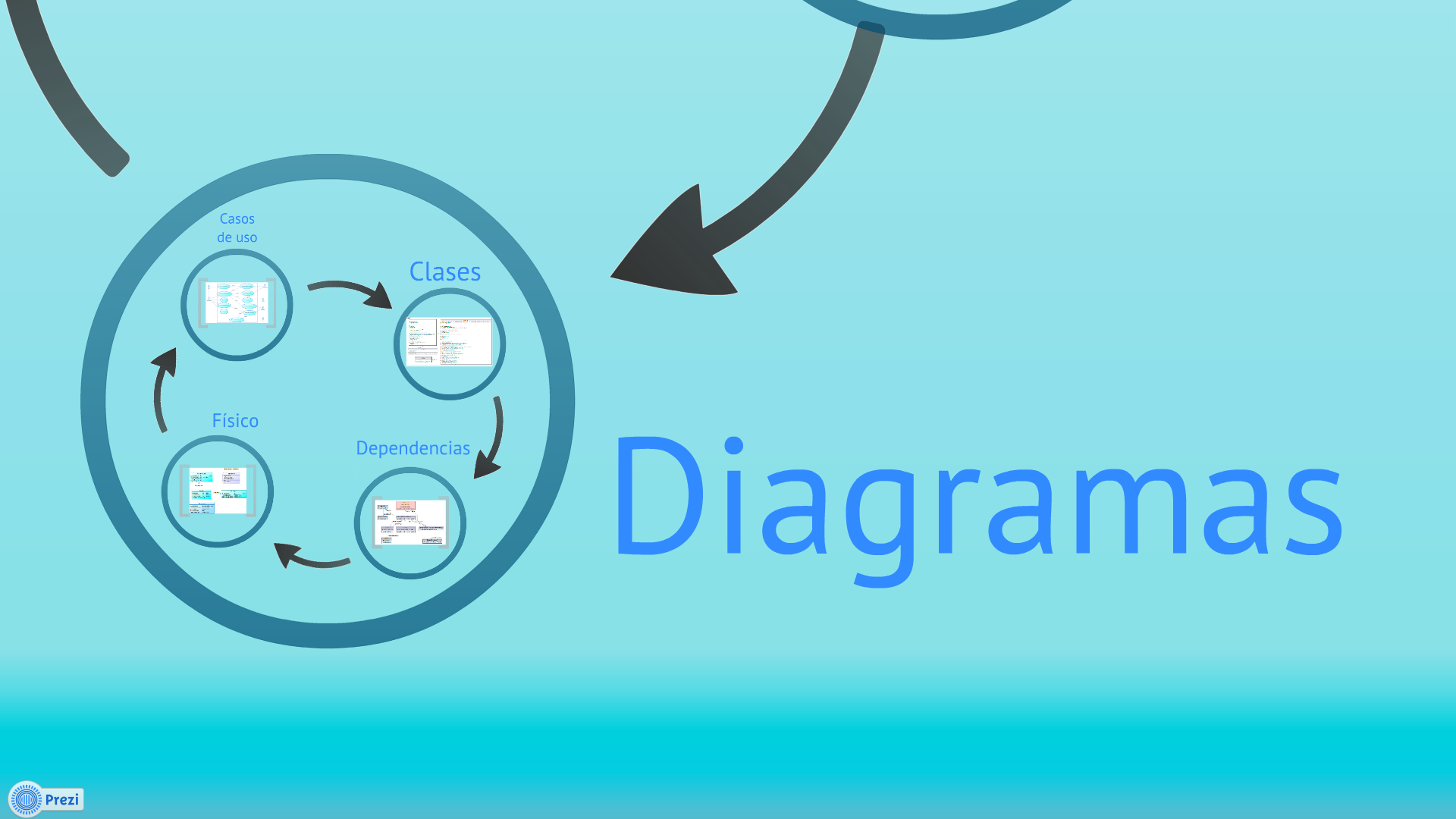 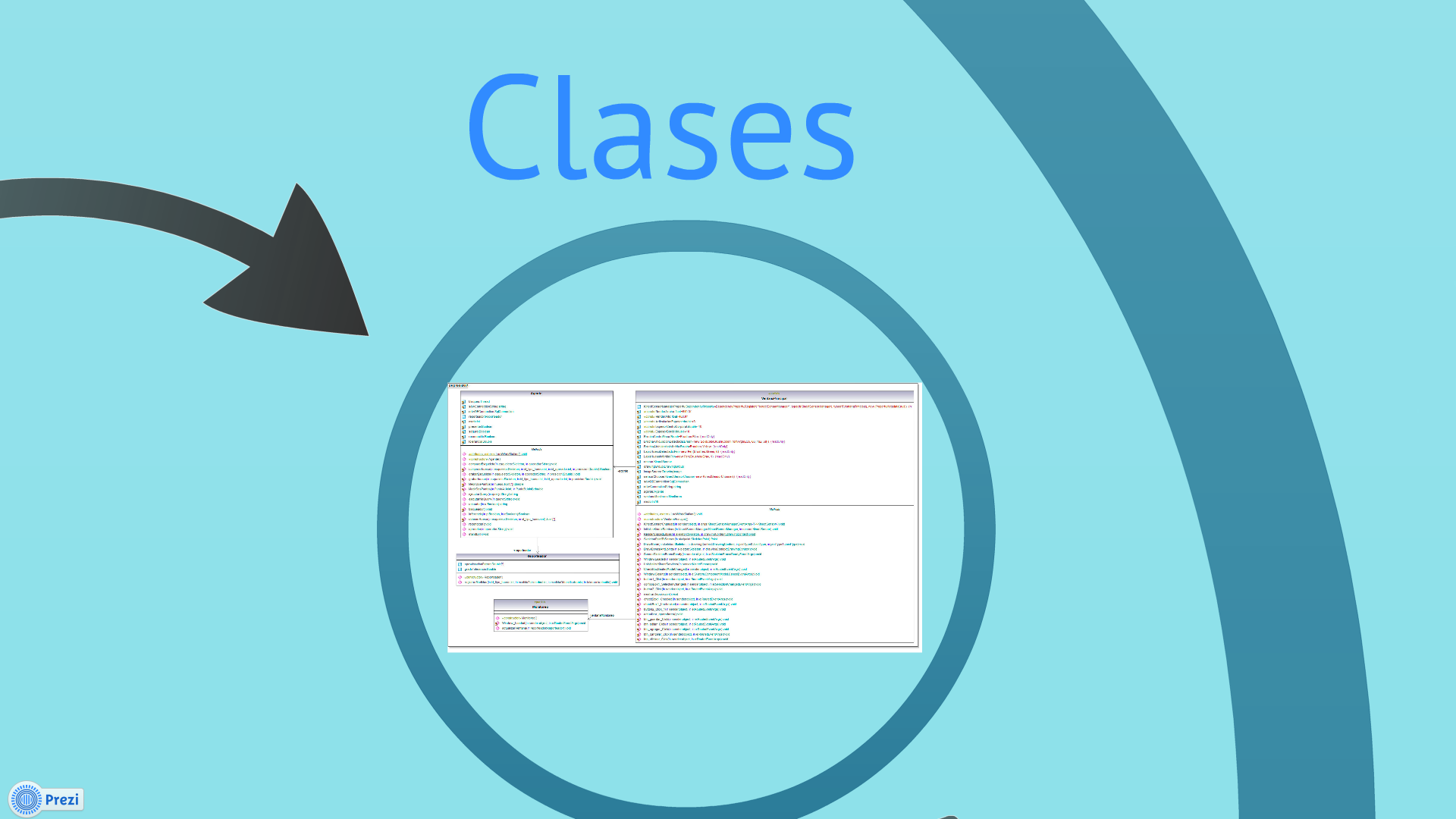 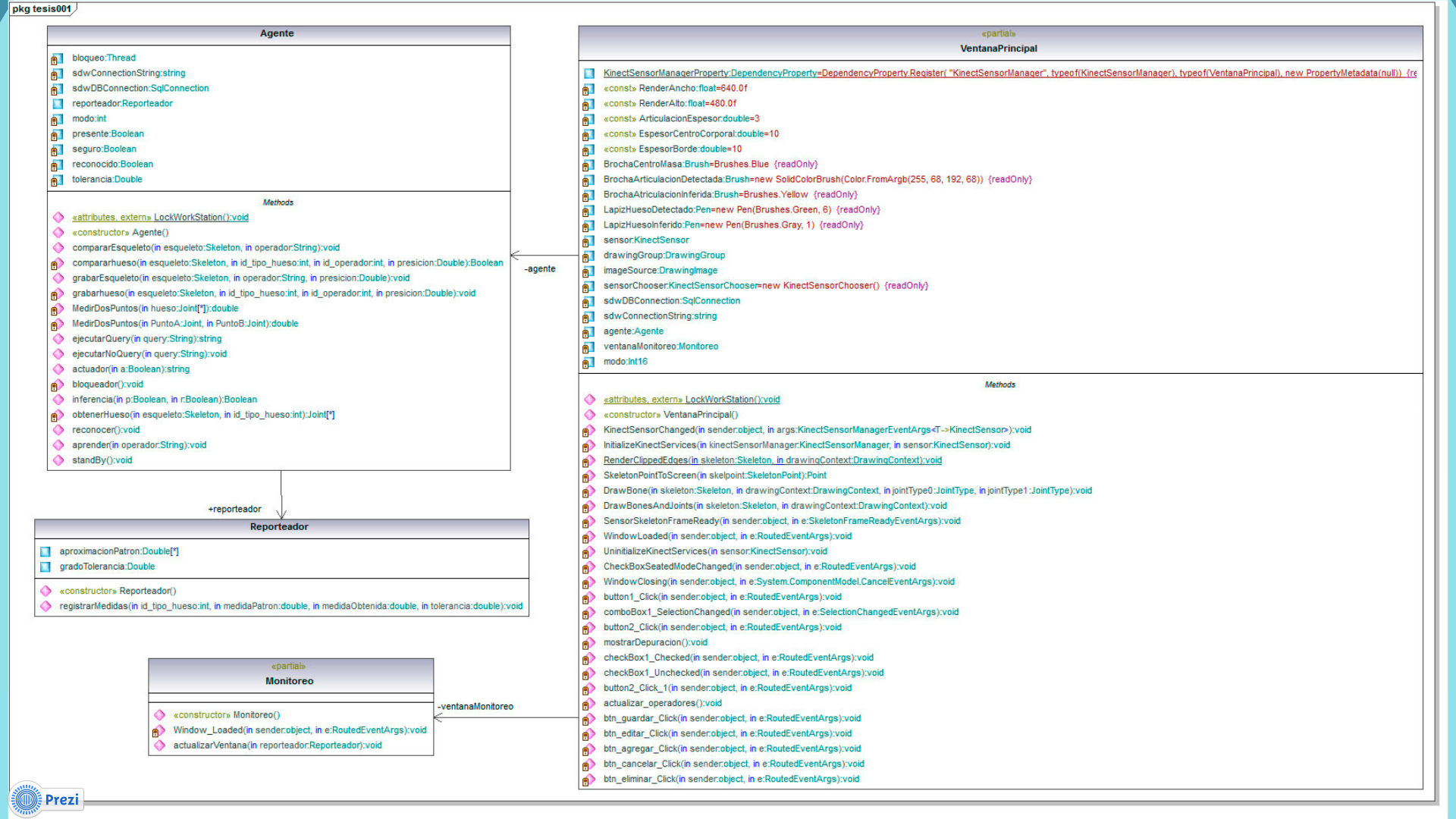 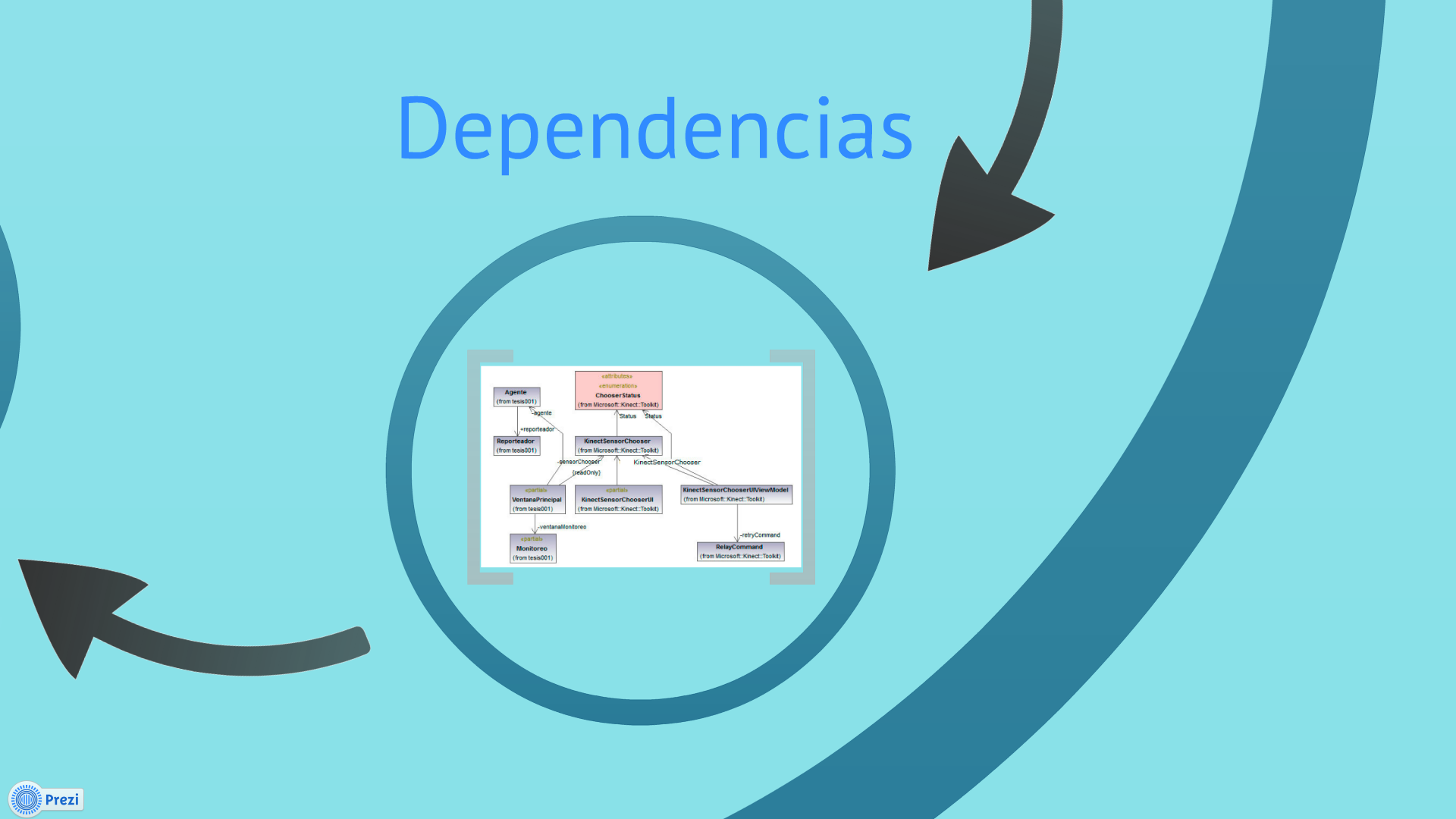 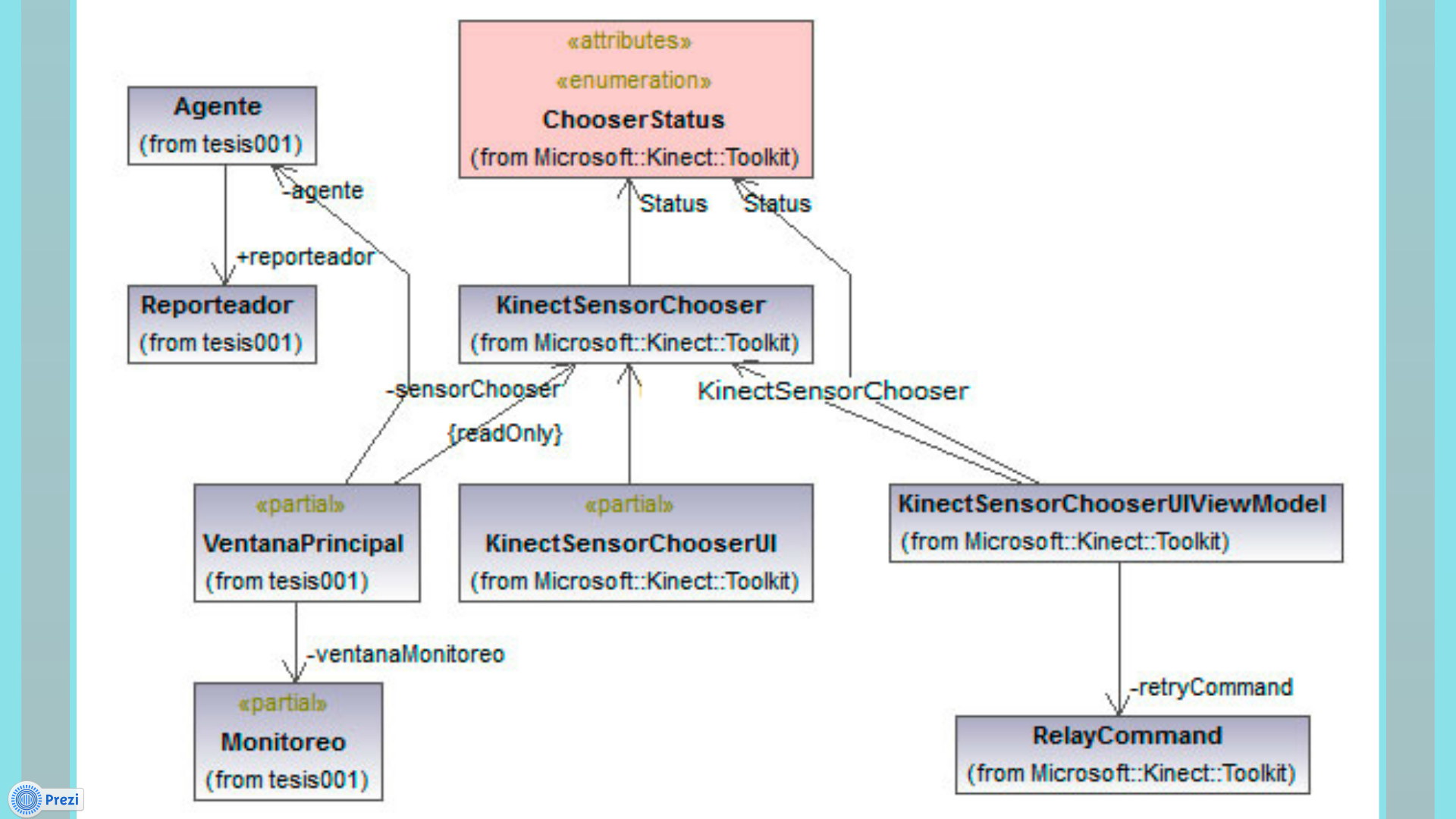 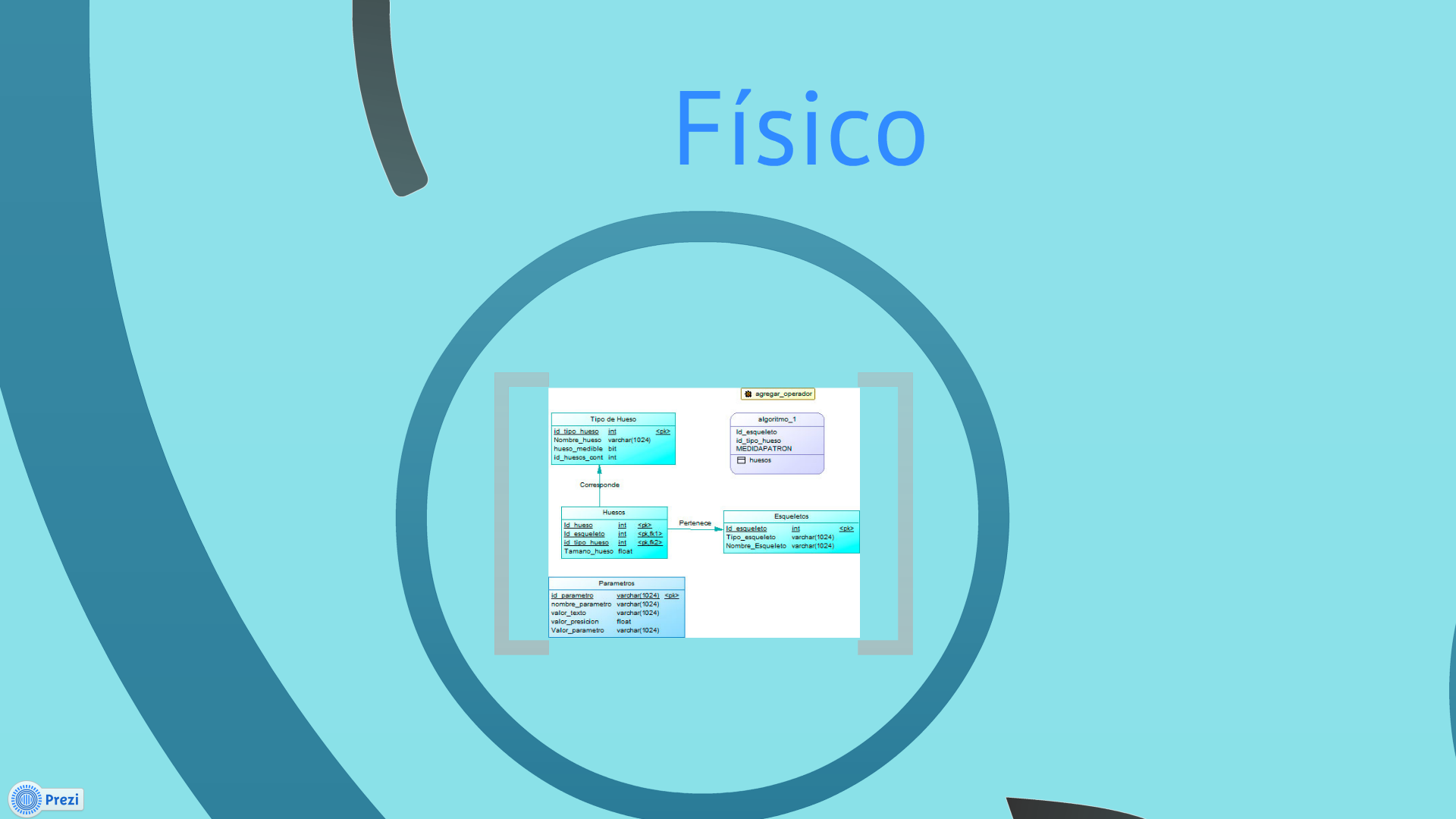 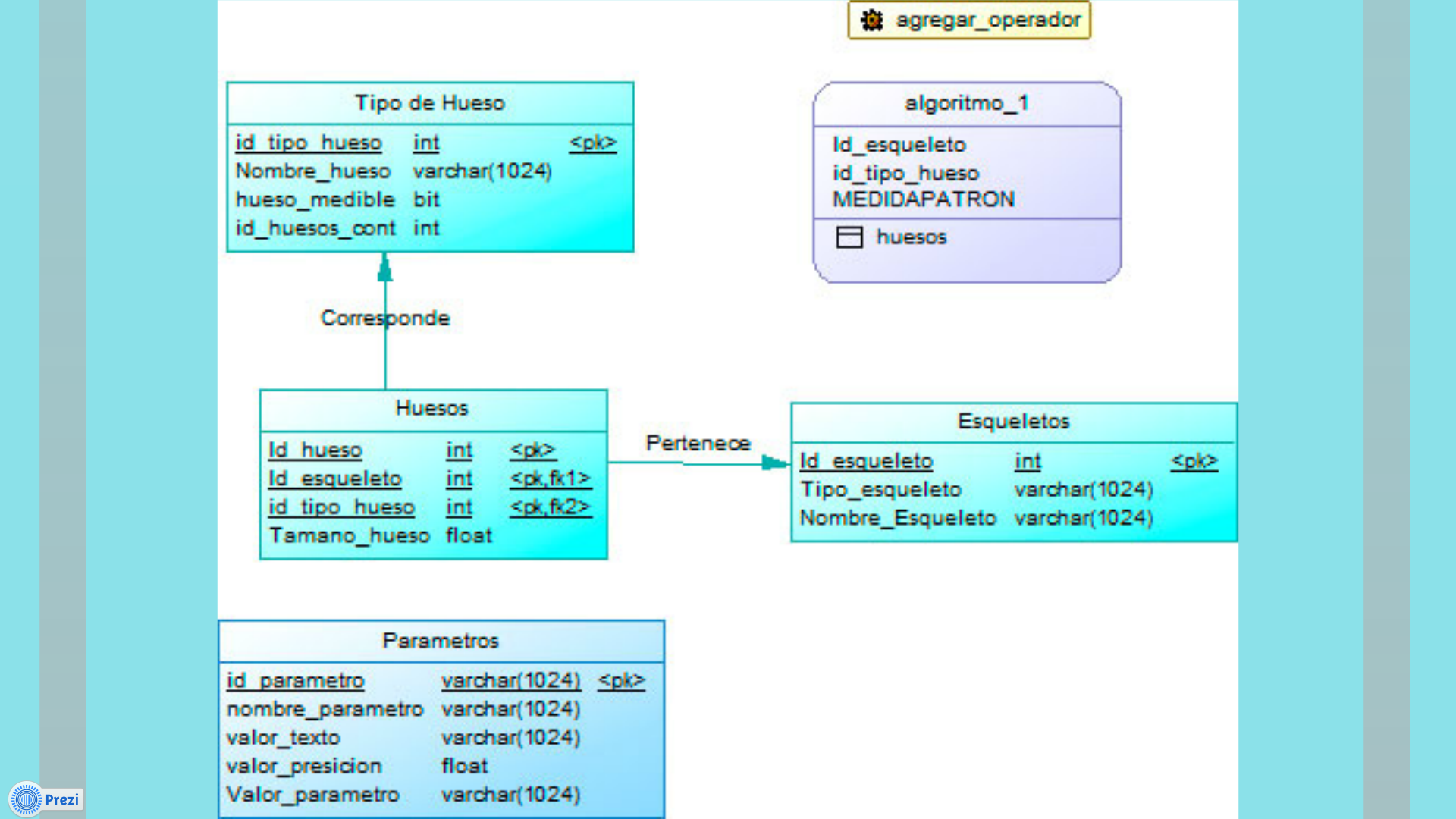 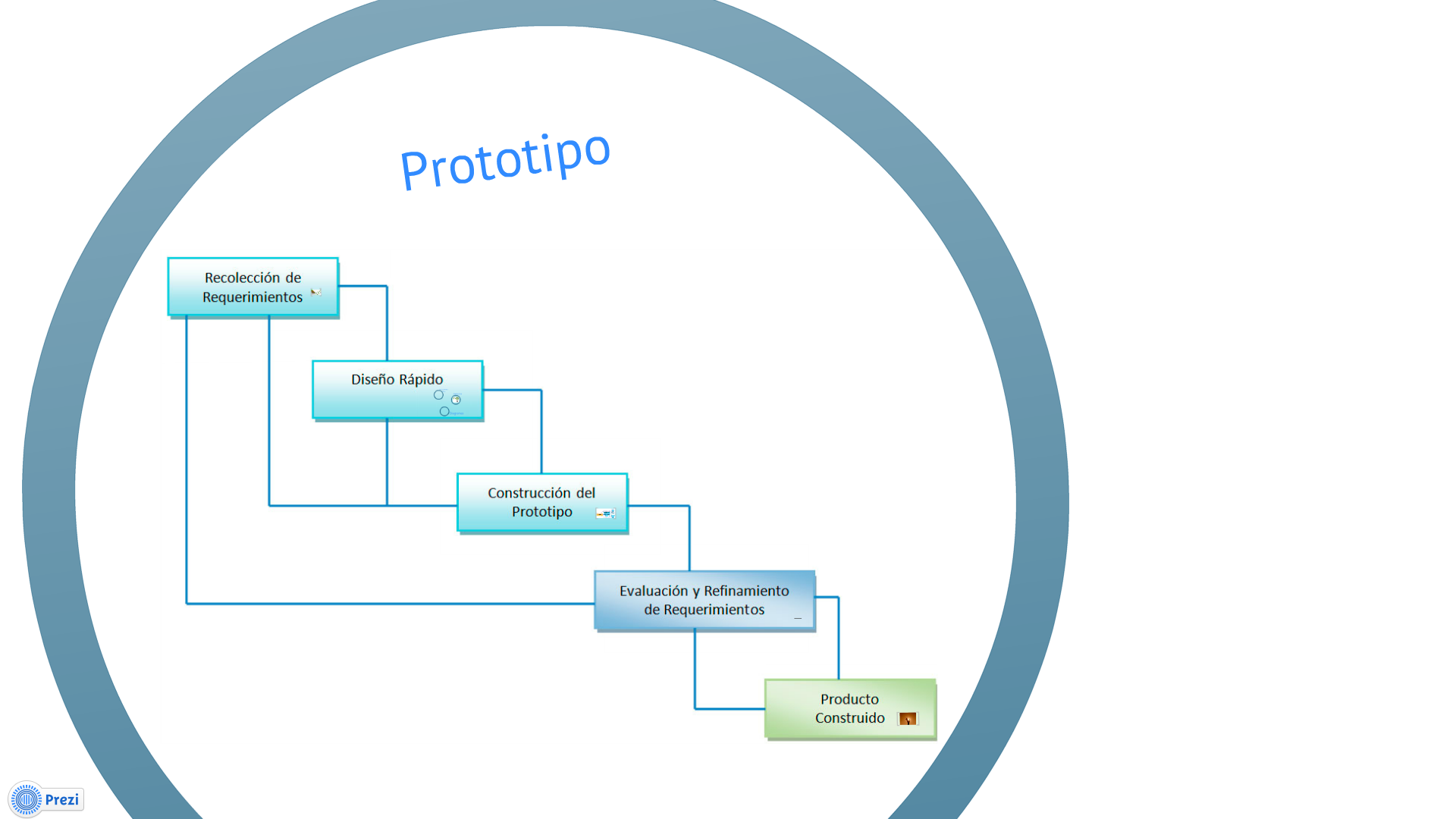 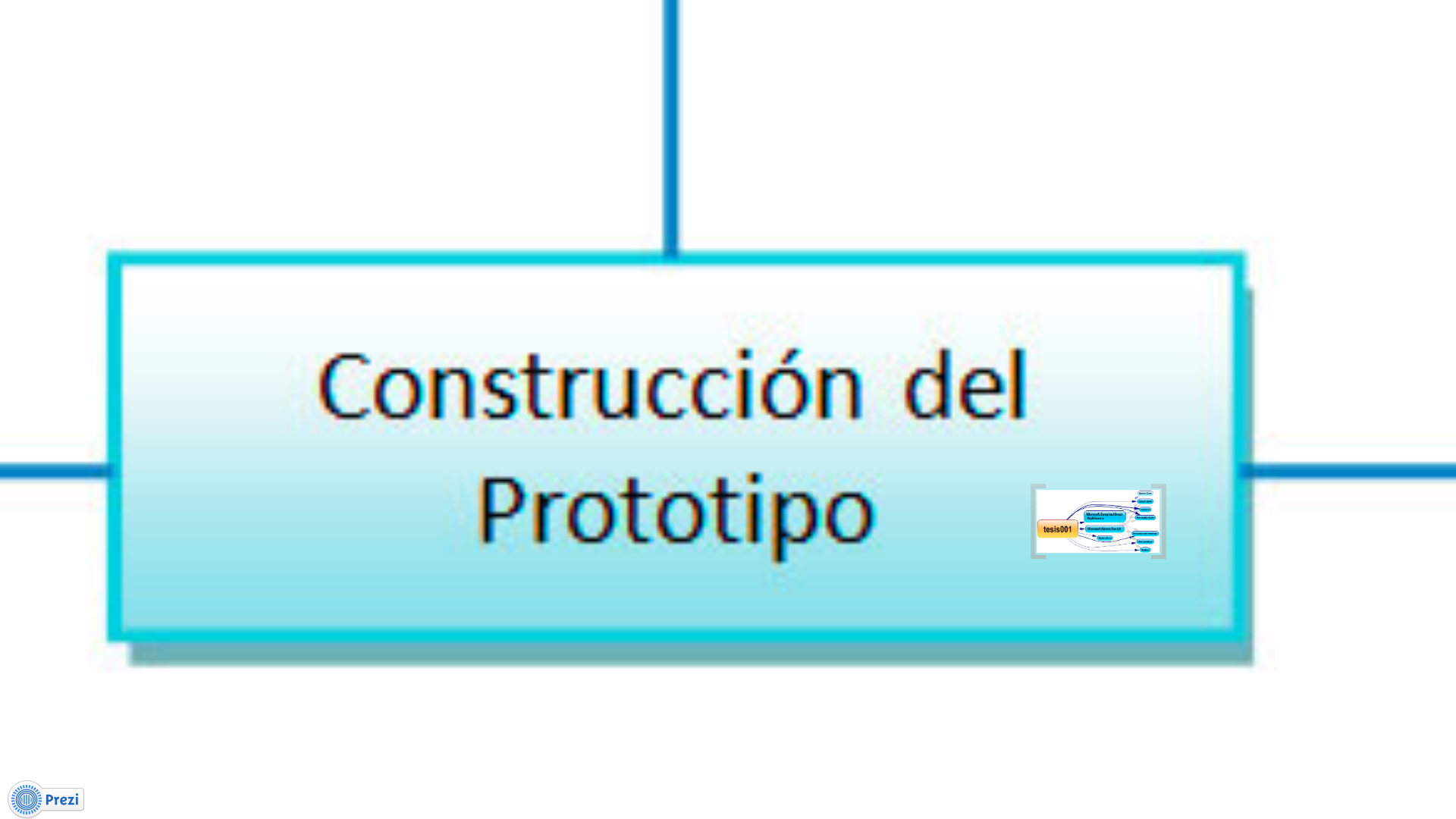 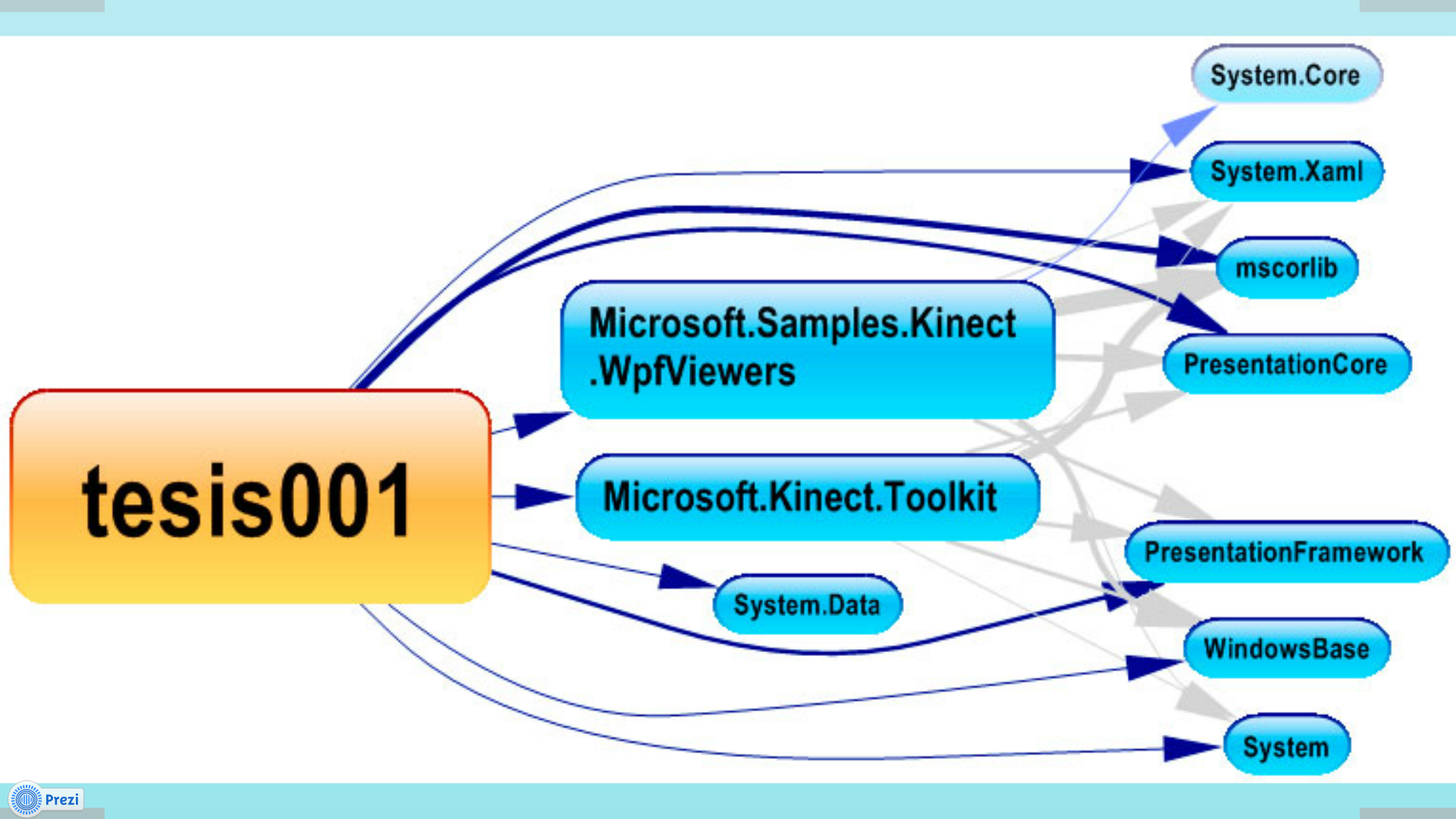 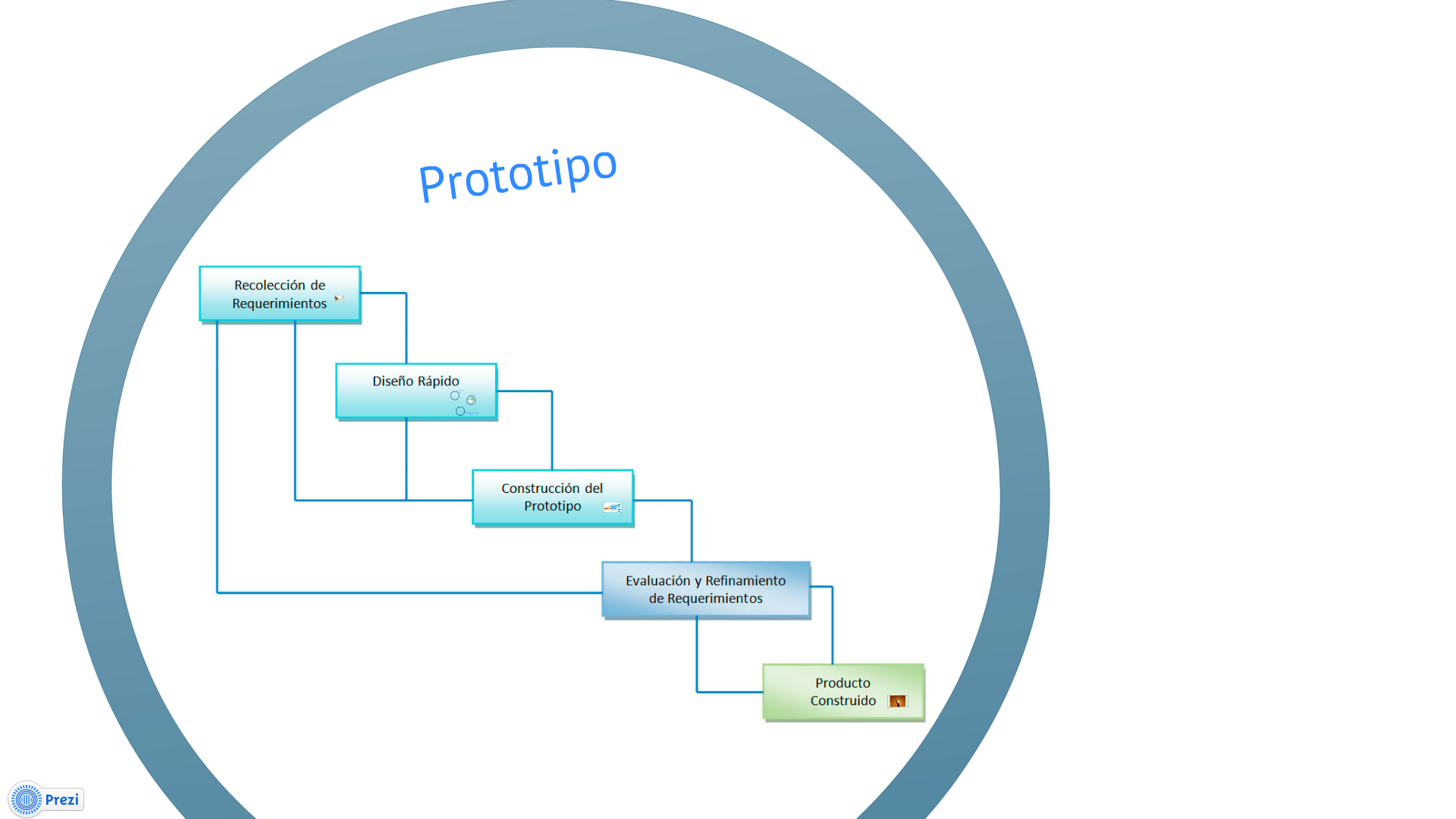 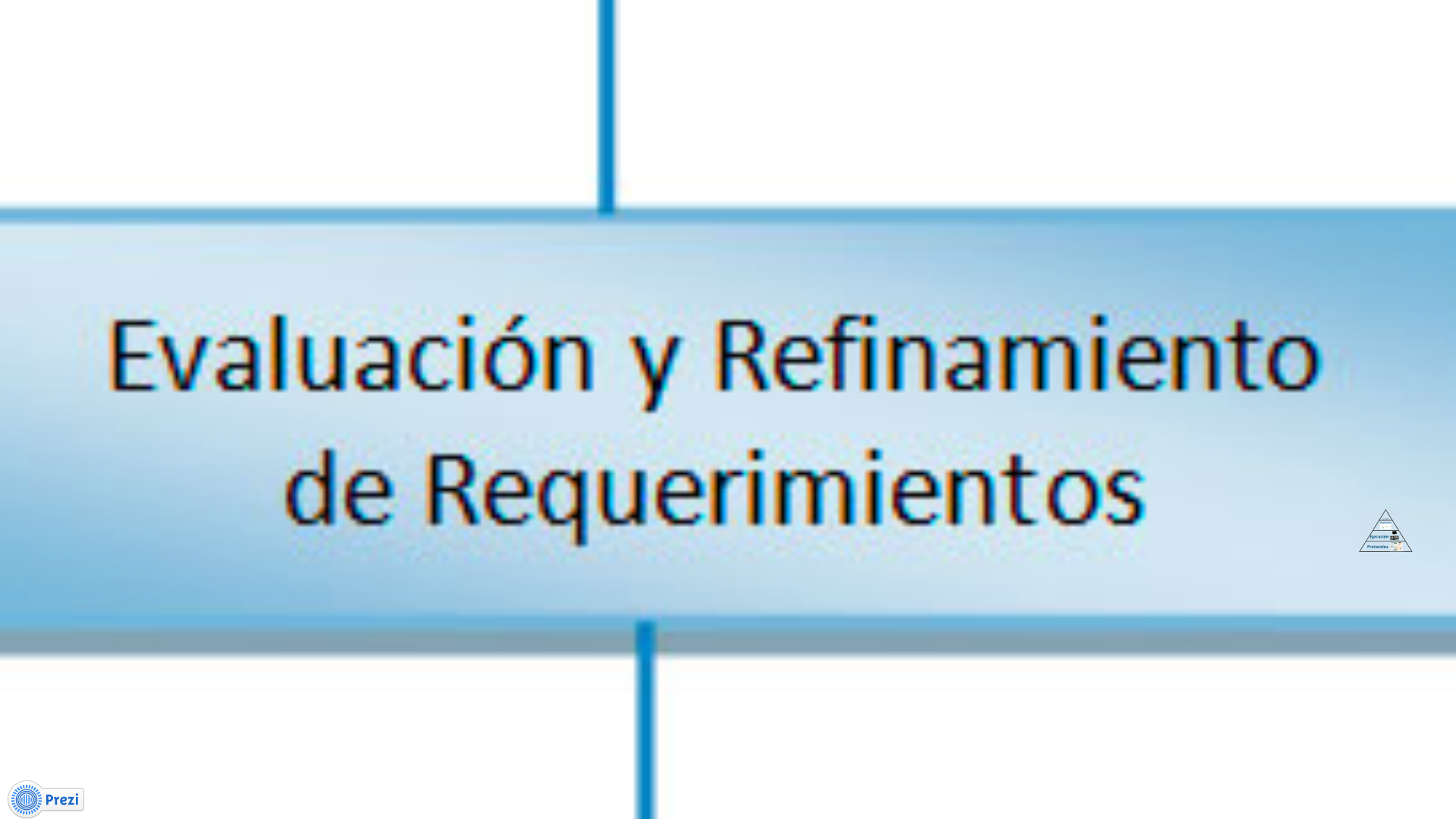 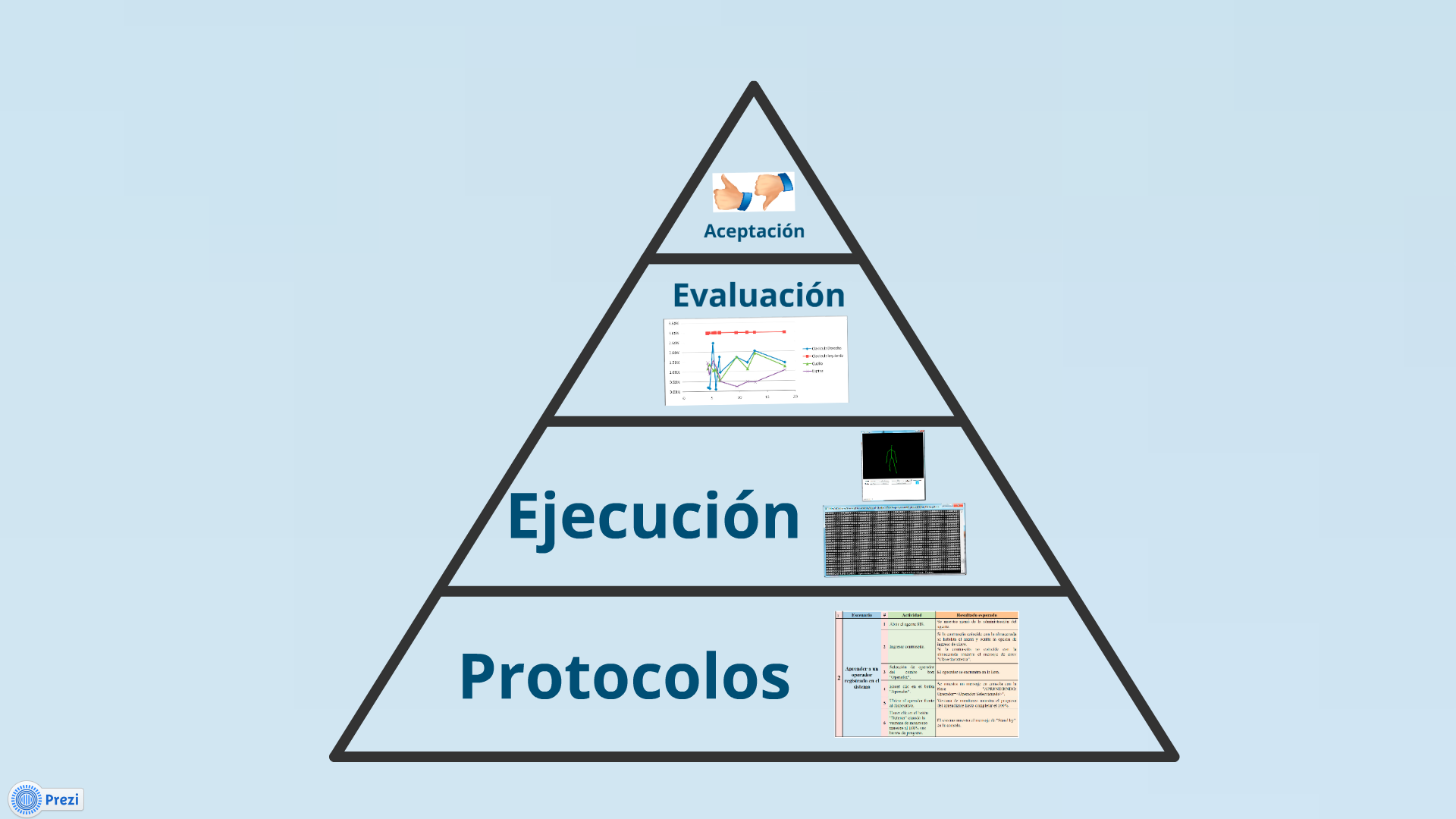 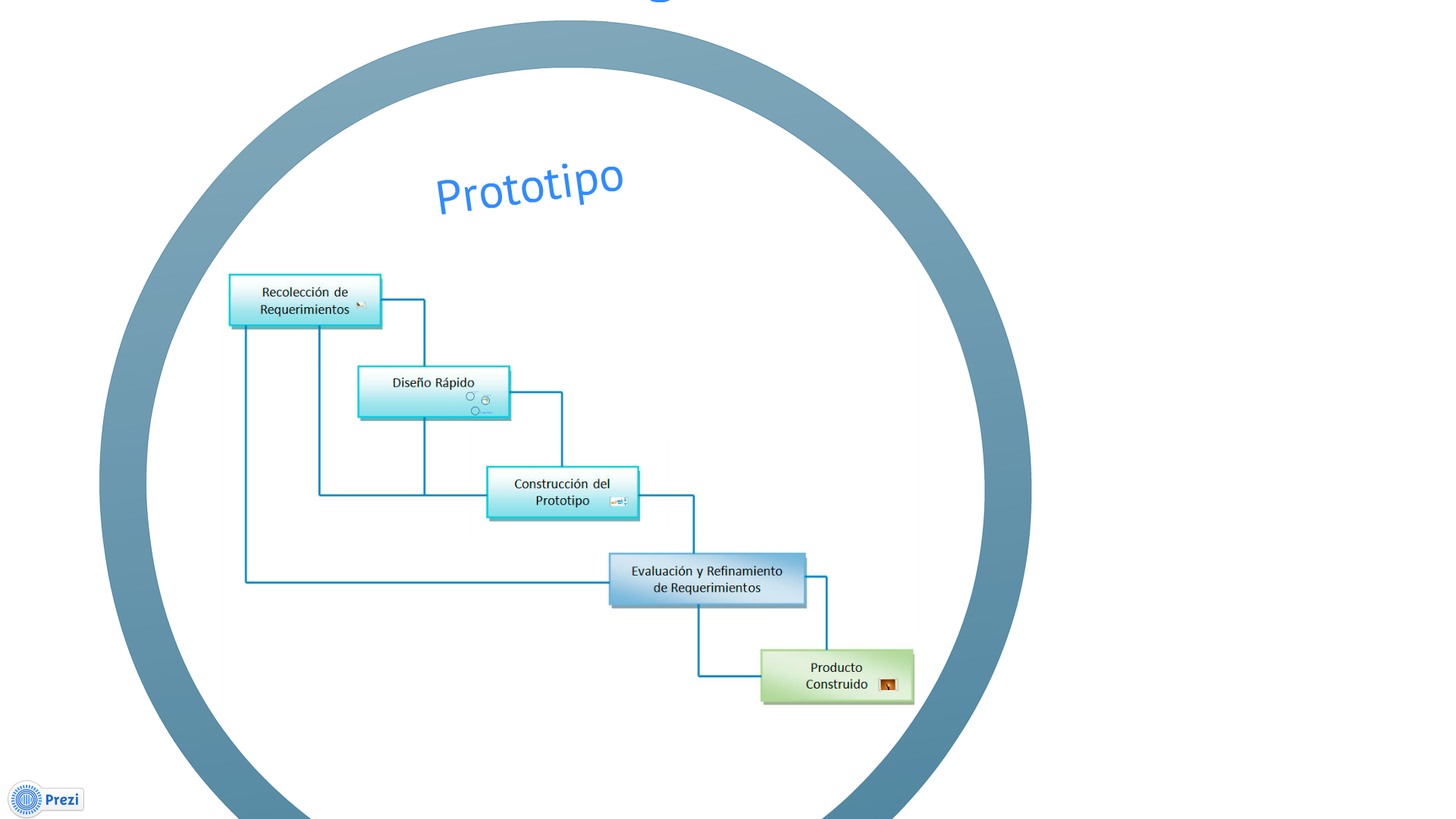 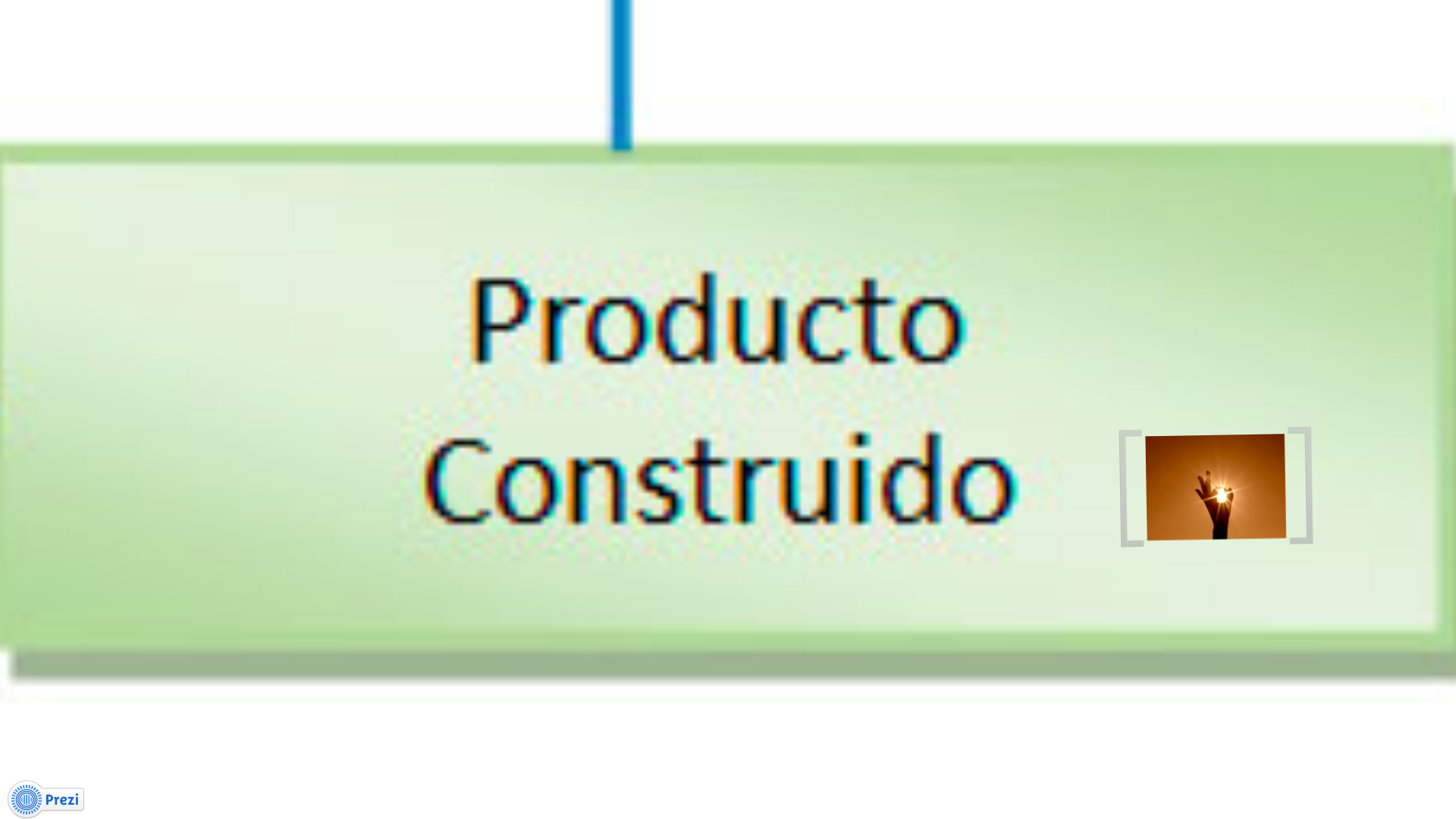 Conclusiones
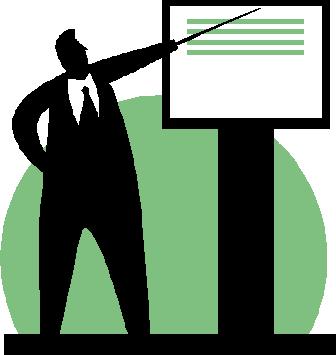 Se determinó la identificación de los atributos más relevantes de una persona que desea acceder a la consola de administración del Data Center; y luego de un proceso de aprendizaje se llegó a un nivel de confiabilidad en el orden del 92% tras realizar 240 iteraciones, equivalentes a 8 segundos de aprendizaje ininterrumpido. La curva de aprendizaje del agente es del tipo logarítmica por lo cual, al llegar a iteraciones mayores a 240, el incremento de confiabilidad aumenta en proporciones menores.
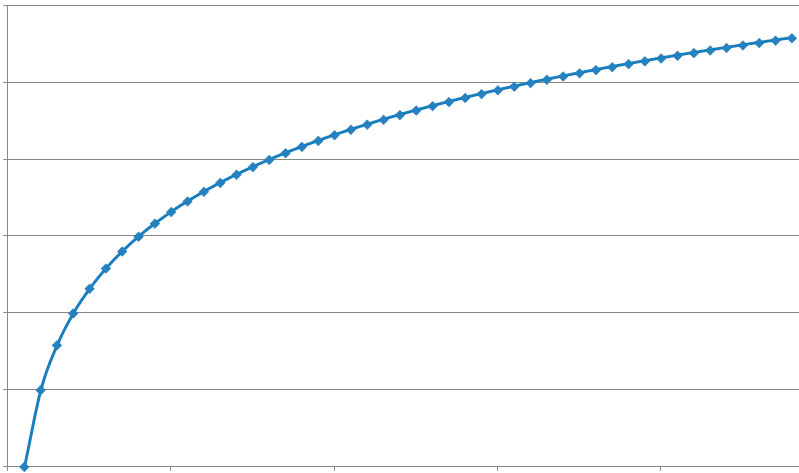 Conclusiones
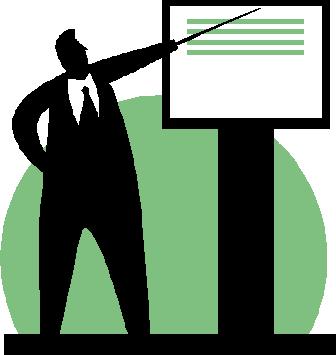 Se integró de manera satisfactoria conocimientos provenientes de diversas áreas del conocimiento, principalmente de las ciencias exactas como Geometría Analítica, Estadística, Probabilidad y Matemáticas Discretas utilizadas para el cálculo de ubicaciones espaciales y atenuación de ruido.
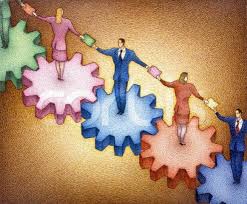 Conclusiones
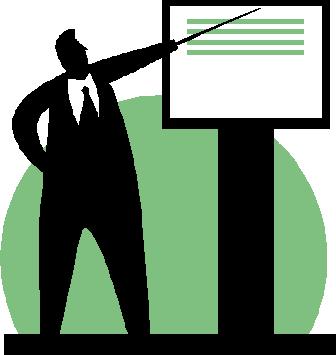 Gracias a la encuesta se pudo obtener un  diagnóstico de los riesgos de seguridad existentes en la empresa, de los cuales éste prototipo logró mitigar la pérdida de información que constituye el riesgo de mayor impacto de la empresa.
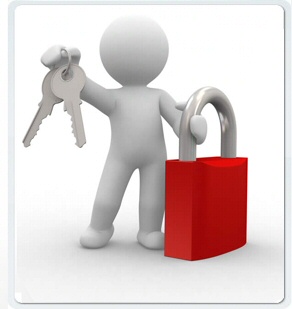 Conclusiones
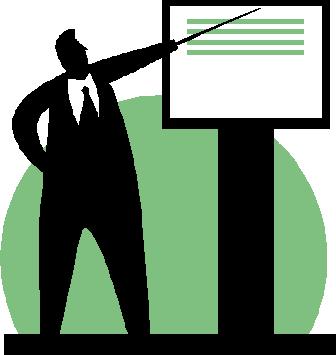 El empleo de la metodología de desarrollo de prototipo fue la más adecuada ya que permite la entrega de versiones del agente inteligente refinadas de manera ágil.
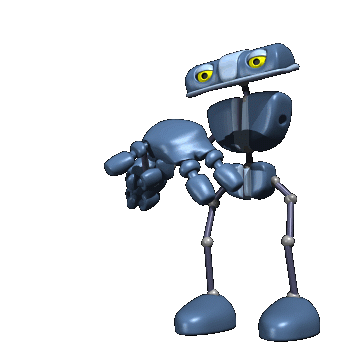 El análisis de las diferentes herramientas, de acuerdo al escenario del problema, determinó a Kinect como el sensor más adecuado para el propósito del presente proyecto.
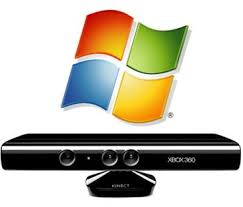 RECOMENDACIONES
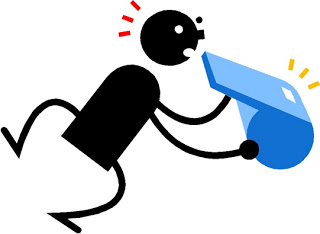 Para el  desarrollo de sistemas inteligentes se puede utilizar la metodología de prototipo, debido a que la naturaleza de los agentes requieren de un afinamiento continuo, por lo cual resulta ser la más adecuada.
Es importante fomentar la cultura de seguridad de la información en todo tipo de organización e implantar un organismo de control de políticas internas con evaluaciones periódicas al personal encargado del manejo de un Data Center.
RECOMENDACIONES
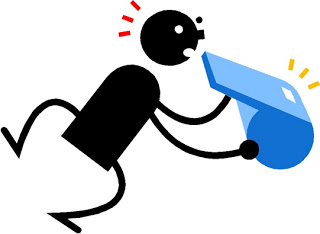 Cuando un producto de software requiere la convergencia de diversas areas de estudio, sugerimos el apoyo de personas especializadas en cada tema, así como también investigar la manera de integrar este conocimiento, para ello es importante potenciar los proyectos integradores de la Escuela Politécnica del Ejército.
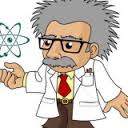 Se aconseja utilizar el presente sistema desarrollado como un modulo adicional de un sistema integrado de control de seguridad del data center de la empresa.
RECOMENDACIONES
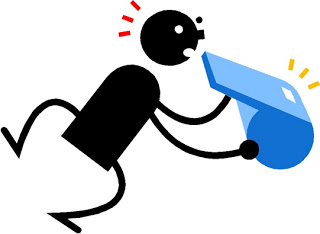 Para  el análisis de las herramientas, sugerimos evaluar la viabilidad de costos conjuntamente con el cliente.
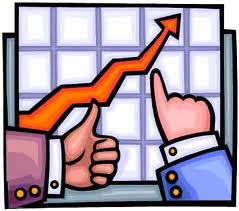 Para obtener un mayor grado de confiabilidad en menor tiempo se debe aumentar el número de puntos de referencia, para ello es necesario considerar un hardware con mayores capacidades de procesamiento.
GRACIAS